Mono Printing
Linear transfer prints
Monotypes
Linear transfer and mono printing
Trace Mono-printing/ Transfer Drawing Monotype
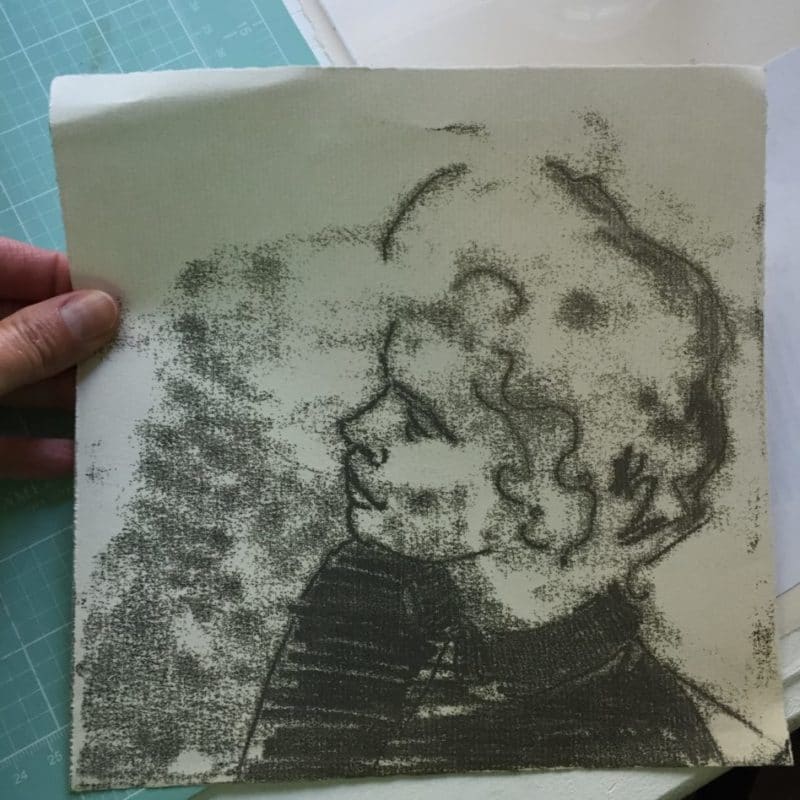 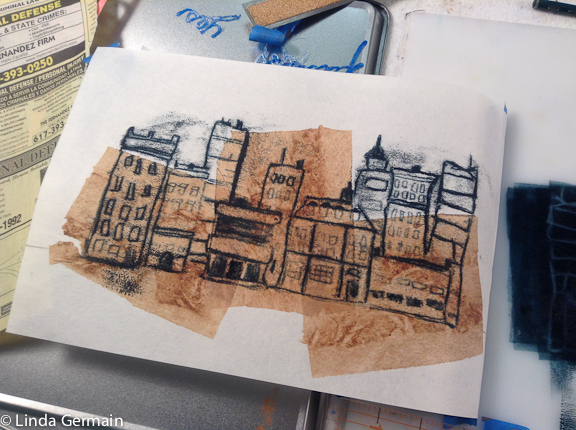 Linda Germain
http://www.lindagermain.com/2017/02/drawings-matrix-printmaking/
Belinda Del Pesco - Inky trace monotype on kozo mulberry paper – simplified mark-making is an “underpainting” staged as a leaping off point towards other media.
https://www.belindadelpesco.com/trace-monotype-5.html/
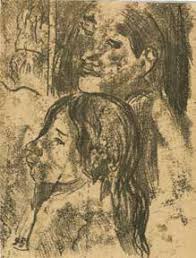 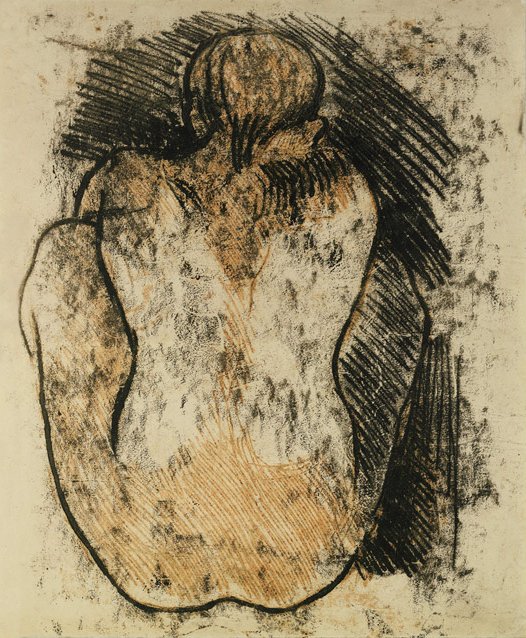 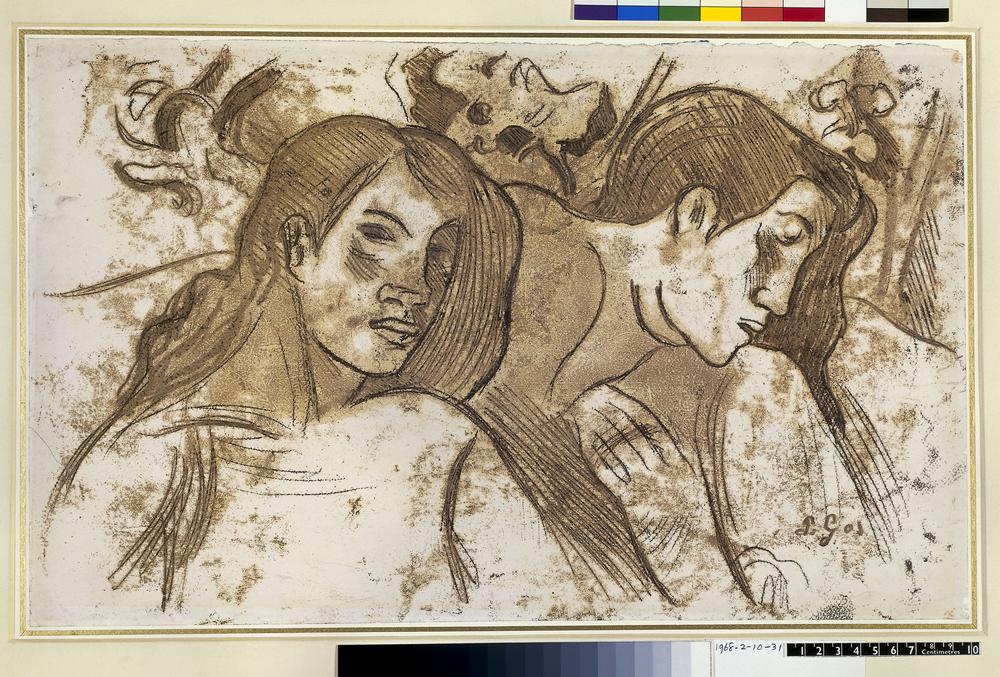 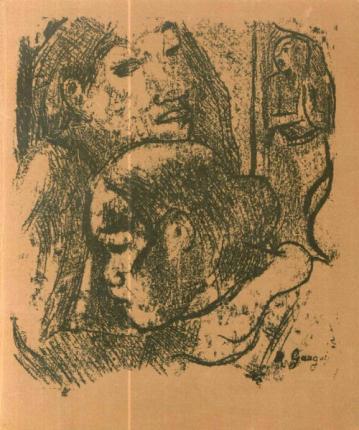 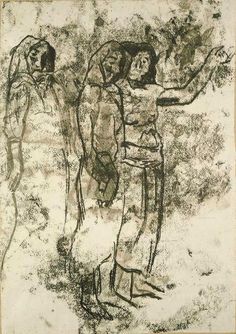 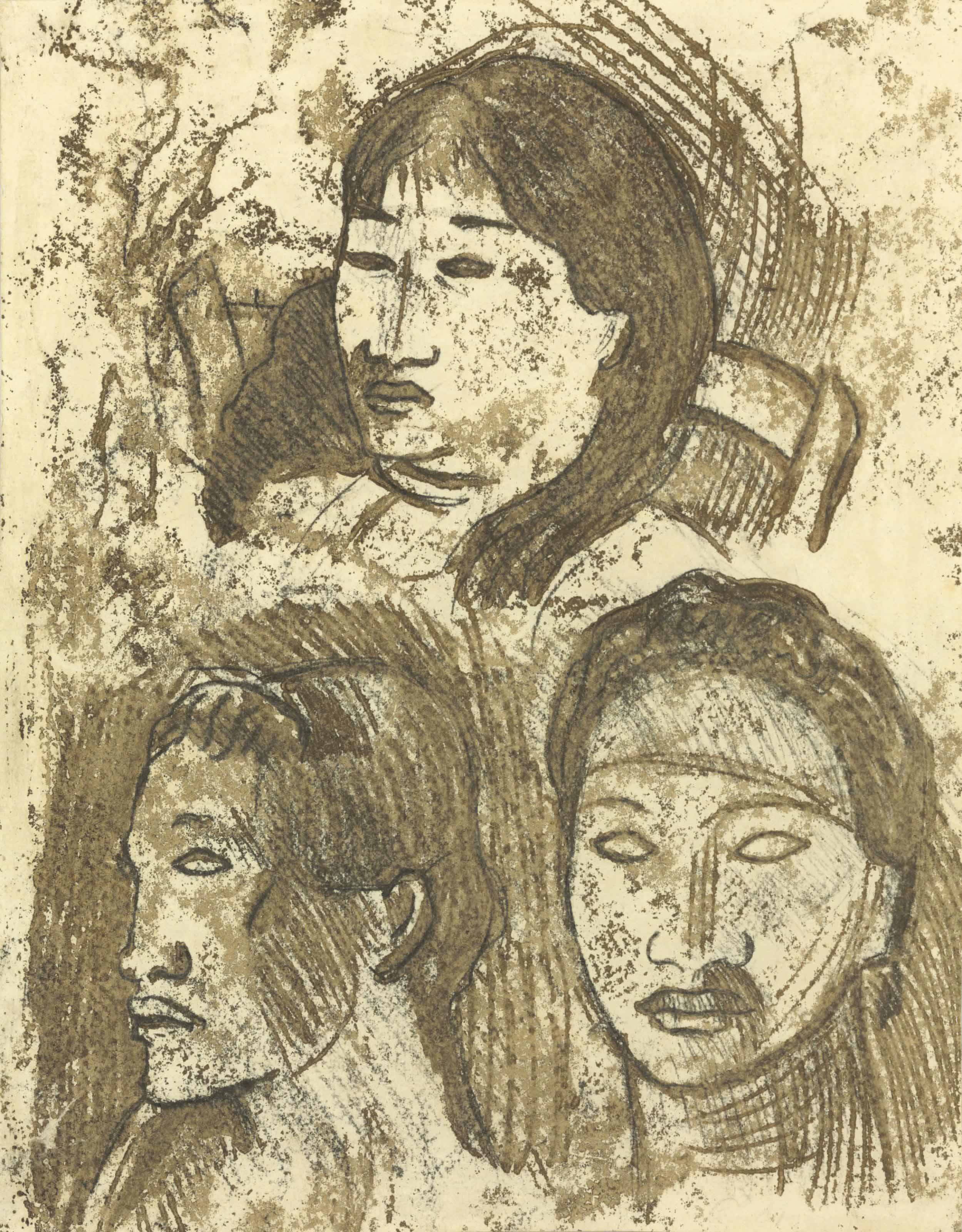 Paul Gauguin
 traced monotype, 1899/1900’s
uQE24xvdFUL2Rw at Google Cultural Institute
Ceri Amphlett
https://www.we-find-wildness.com/2010/03/ceri-amphlett/
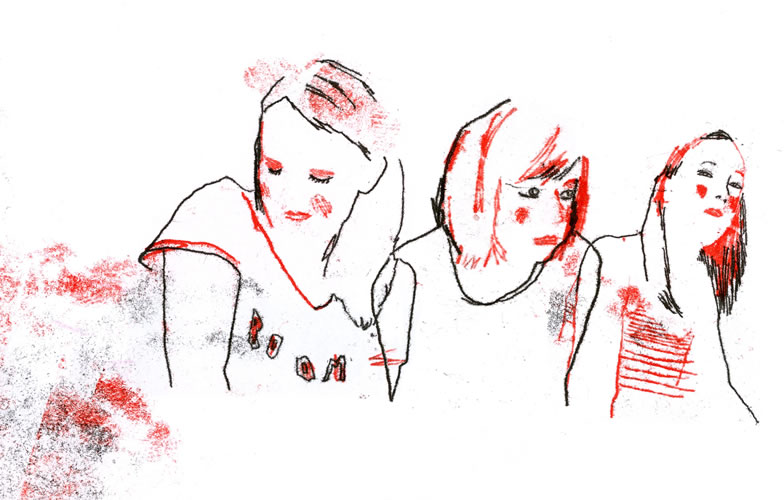 Ceri Amphlett
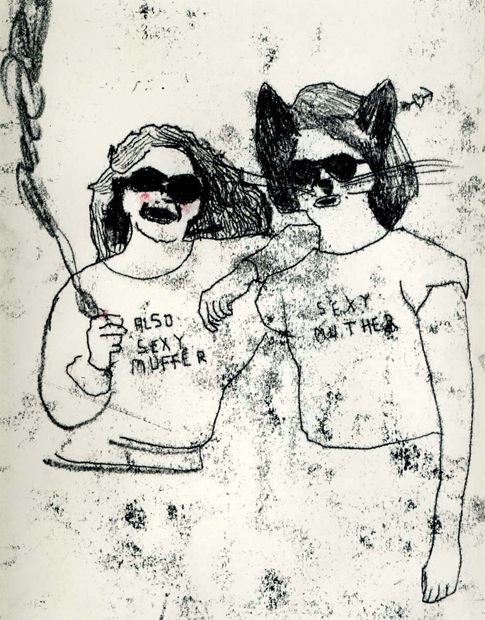 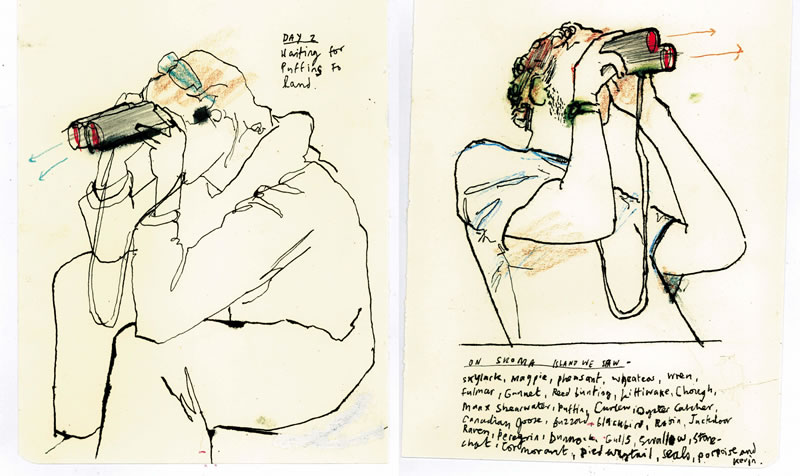 https://www.we-find-wildness.com/2010/03/ceri-amphlett/
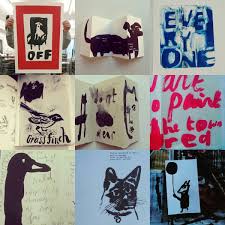 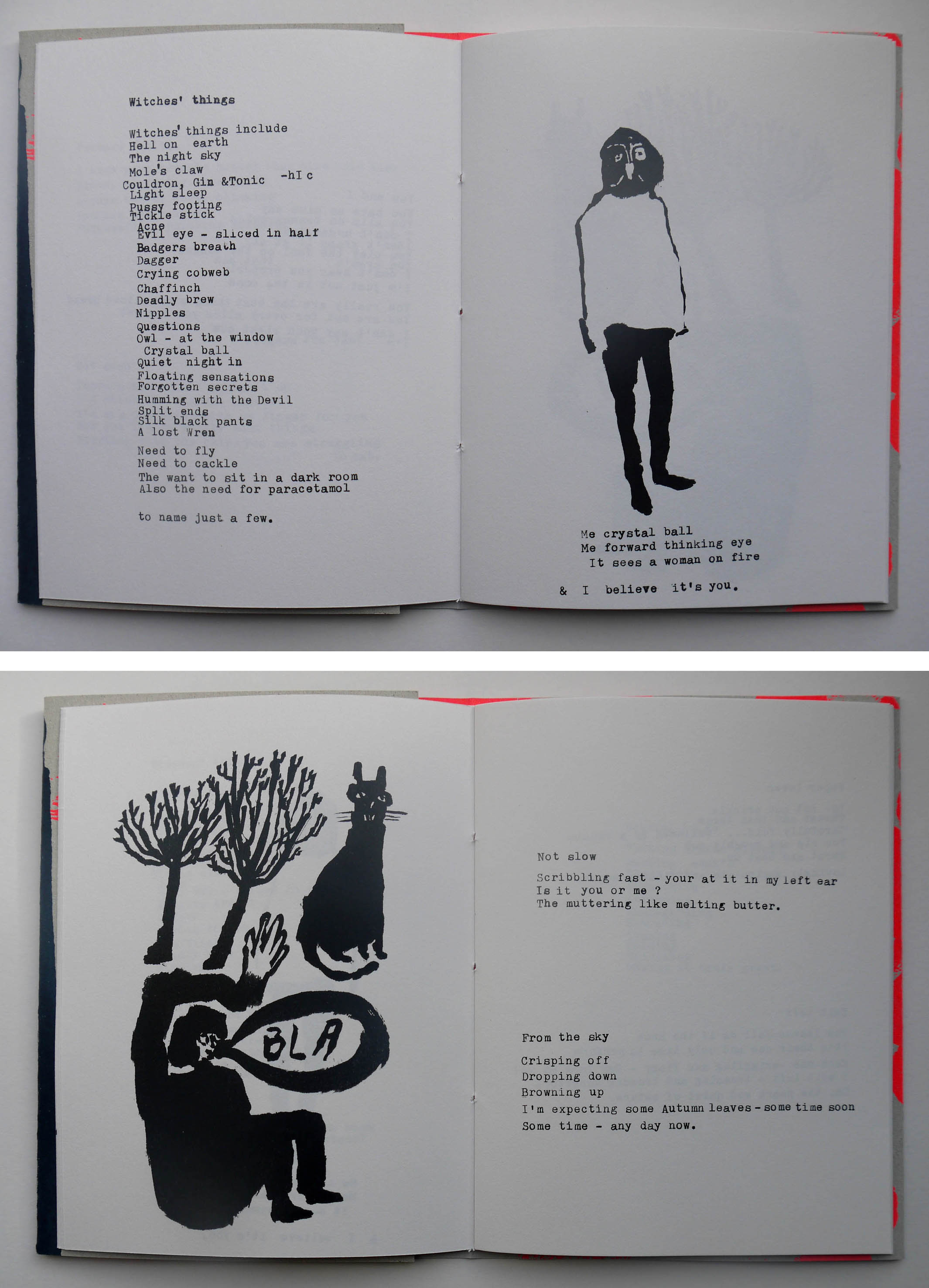 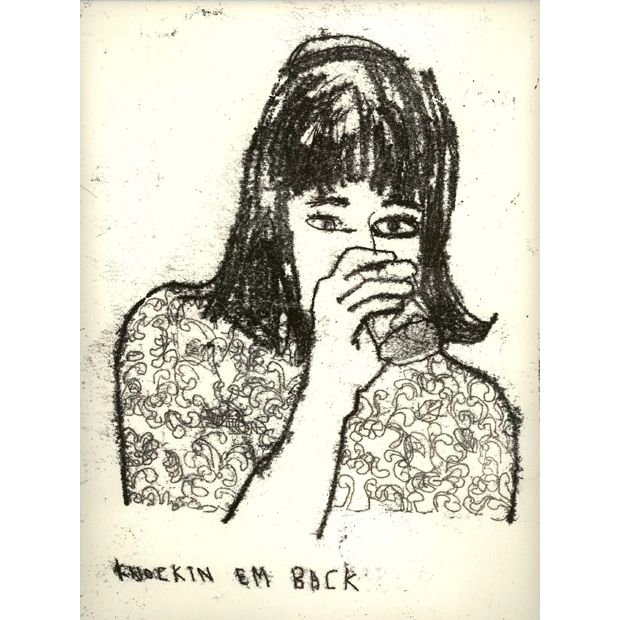 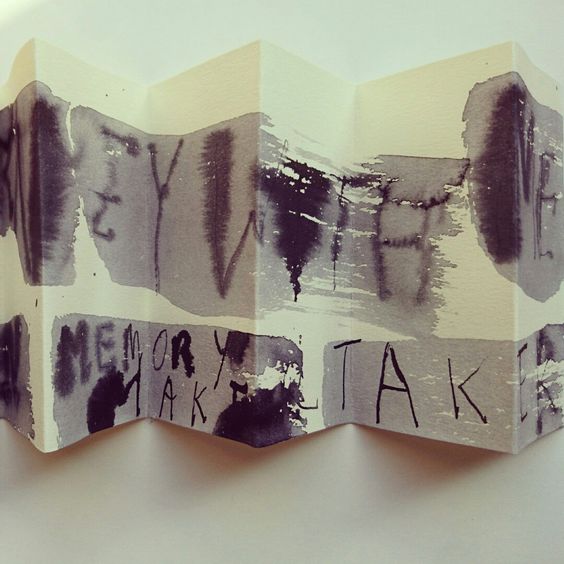 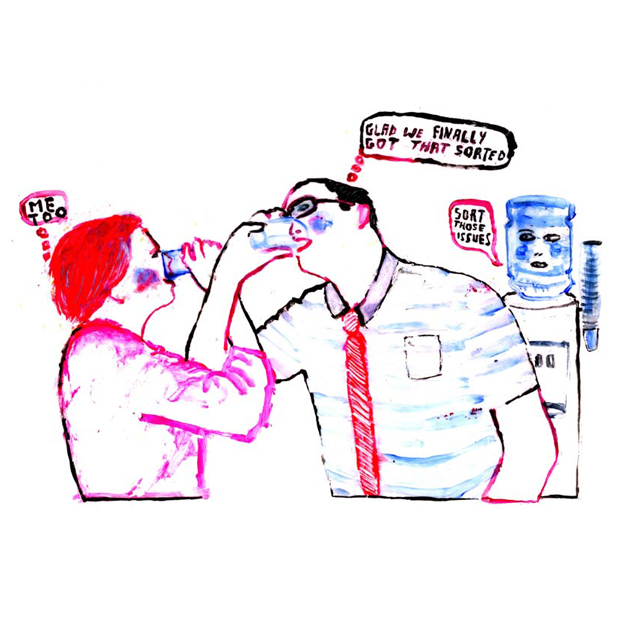 Ceri Amphlett
https://www.we-find-wildness.com/2010/03/ceri-amphlett/
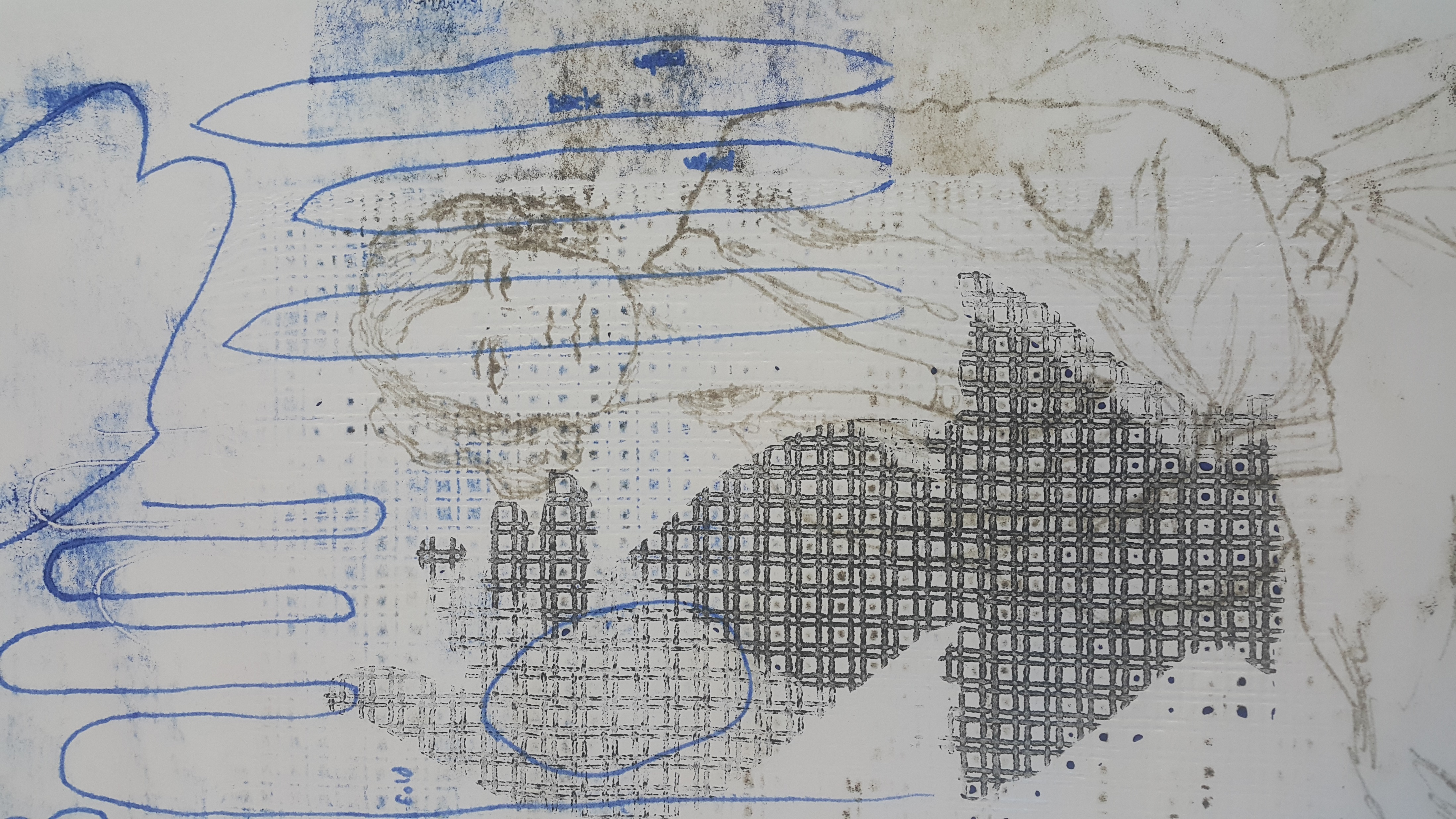 Esther Hansen, Linear mono printing on ghost prints
Layered monotypes
Susan Hurrell-Fieldes
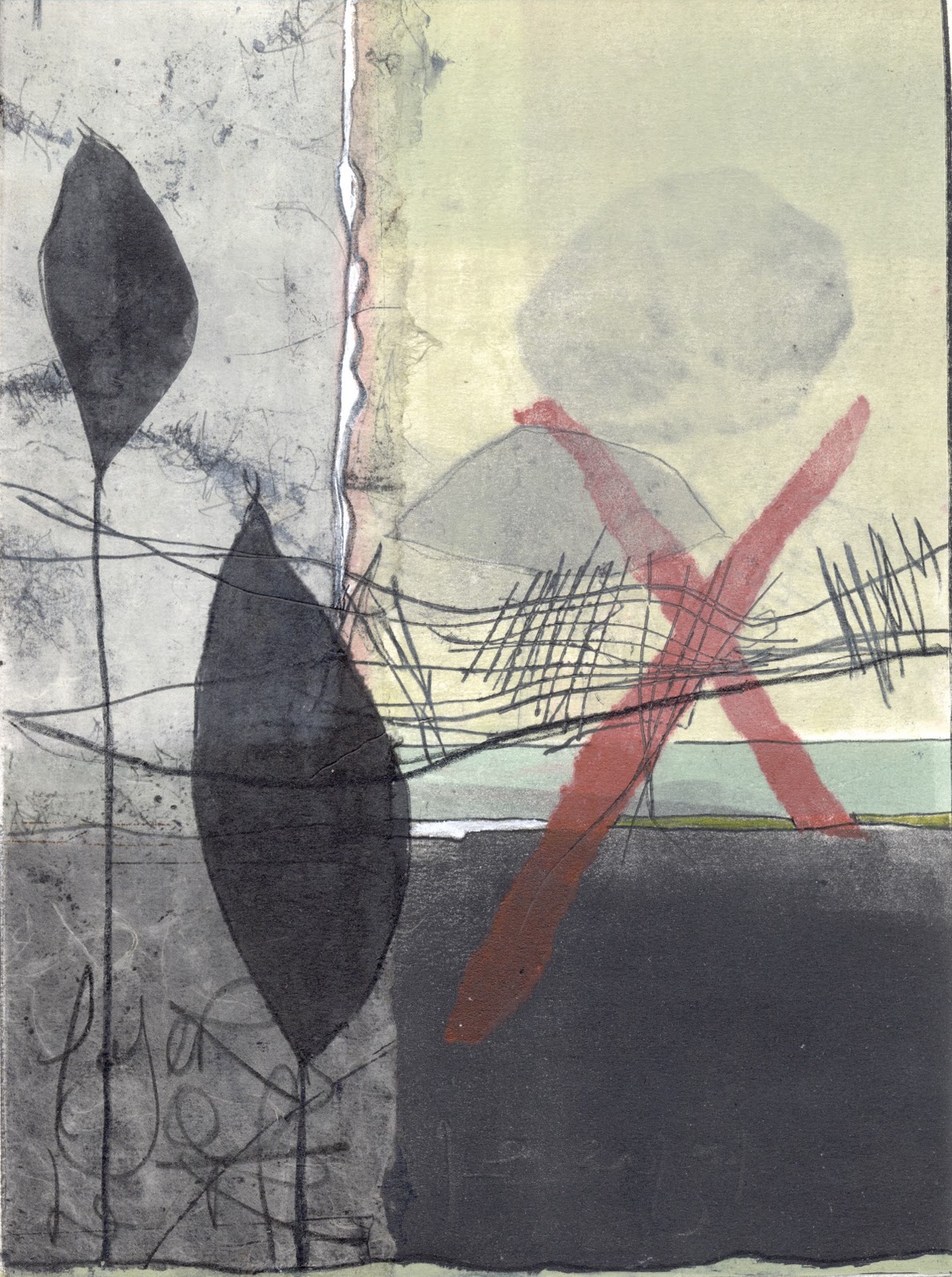 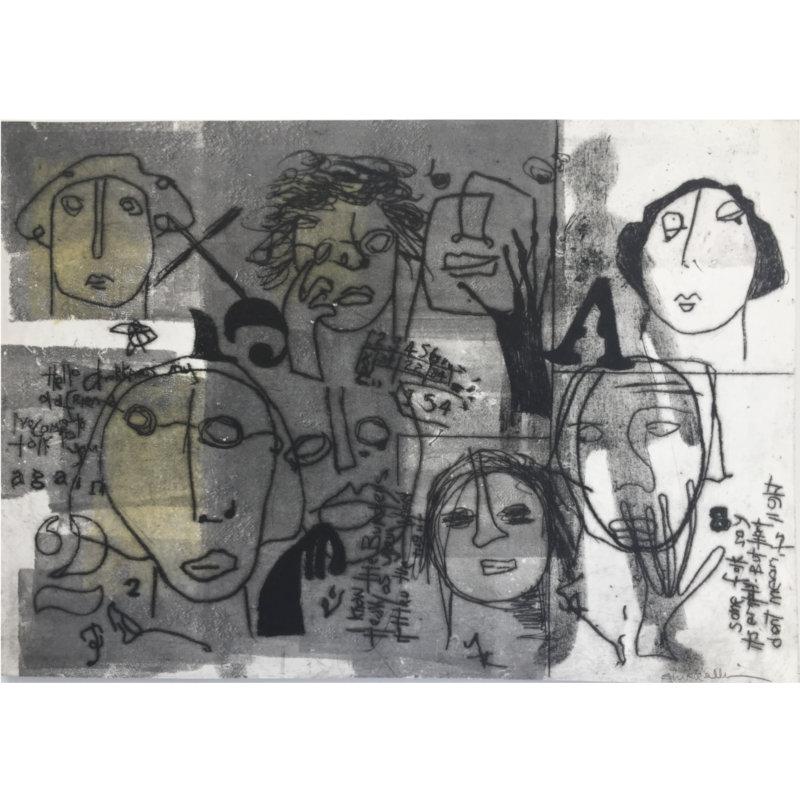 https://www.railwaystreetstudios.co.nz/products/faces
http://www.nzprintmakers.com/2011/12/interview-susan-hurrell-fieldes.html
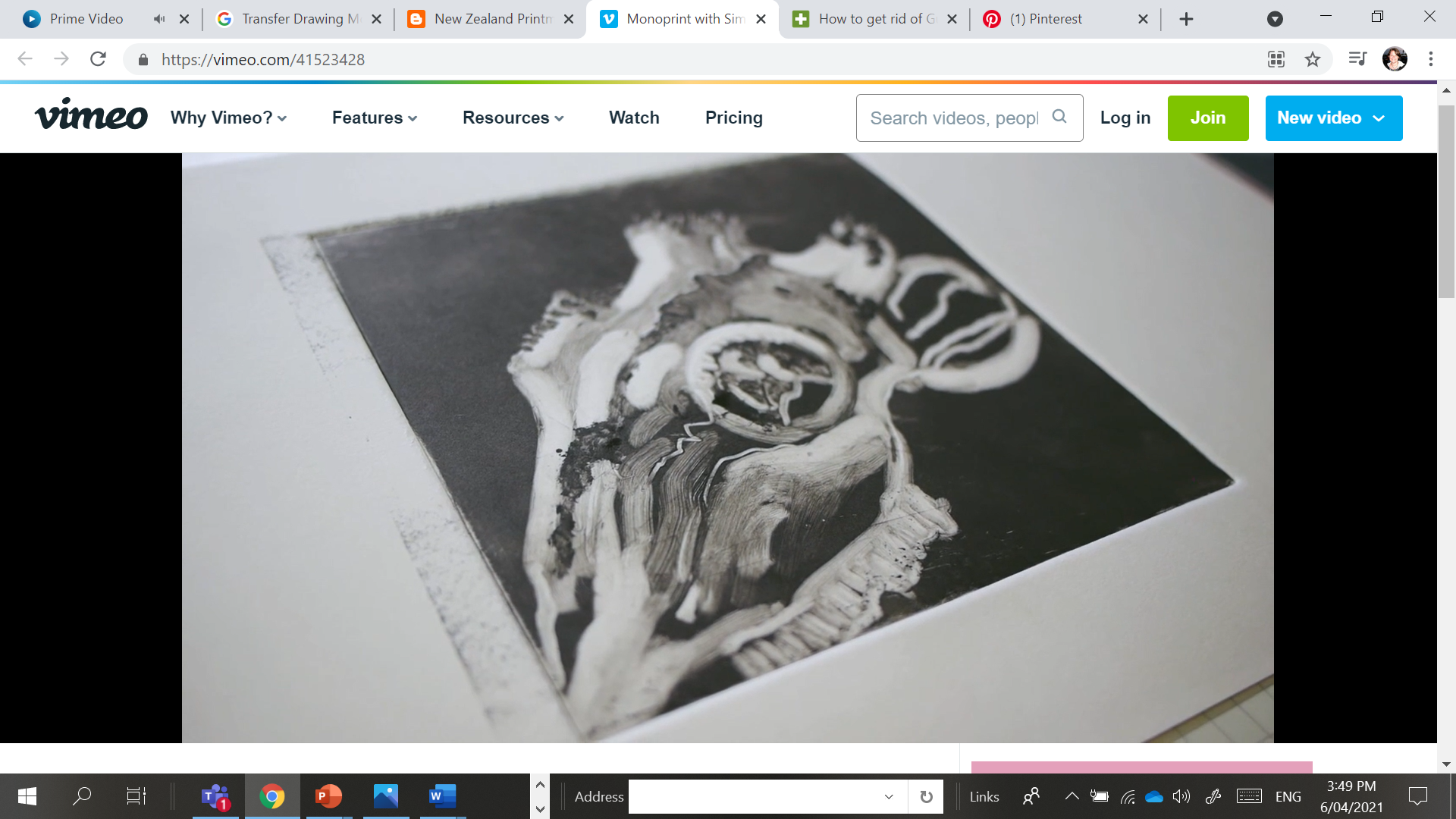 Monoprint with Simon Ripleyhttps://vimeo.com/41523428Double Elephant Print Workshop
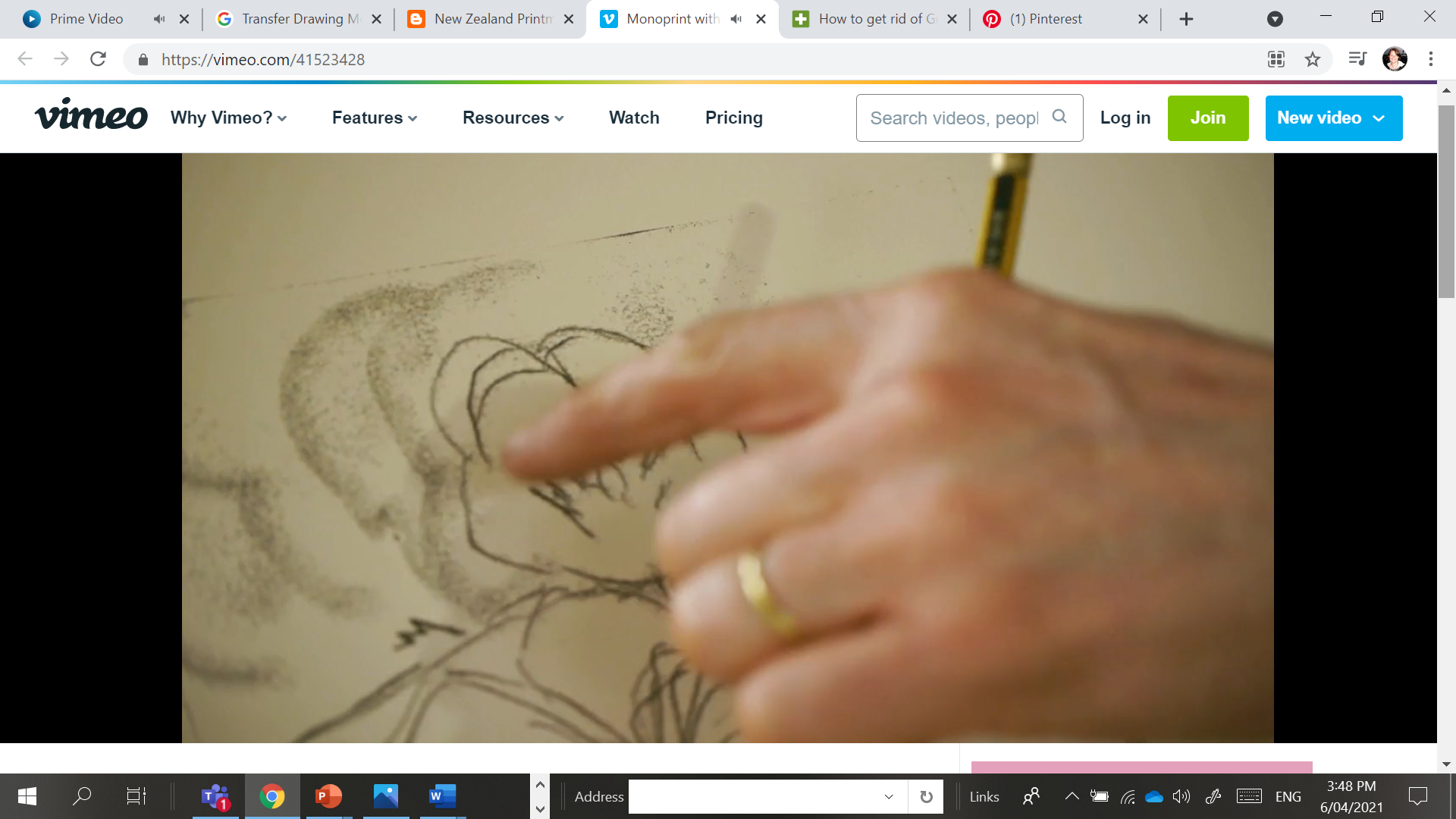 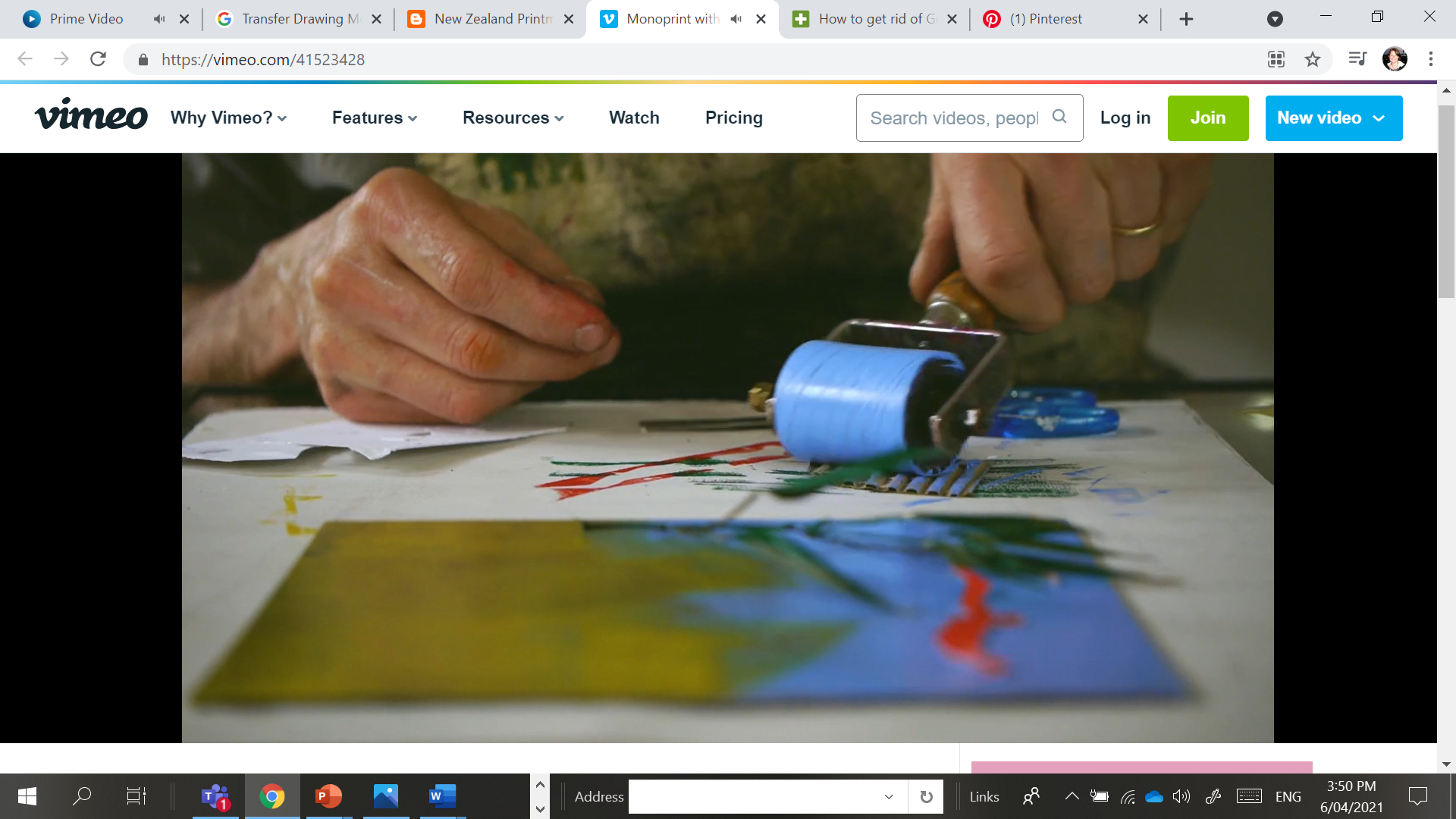 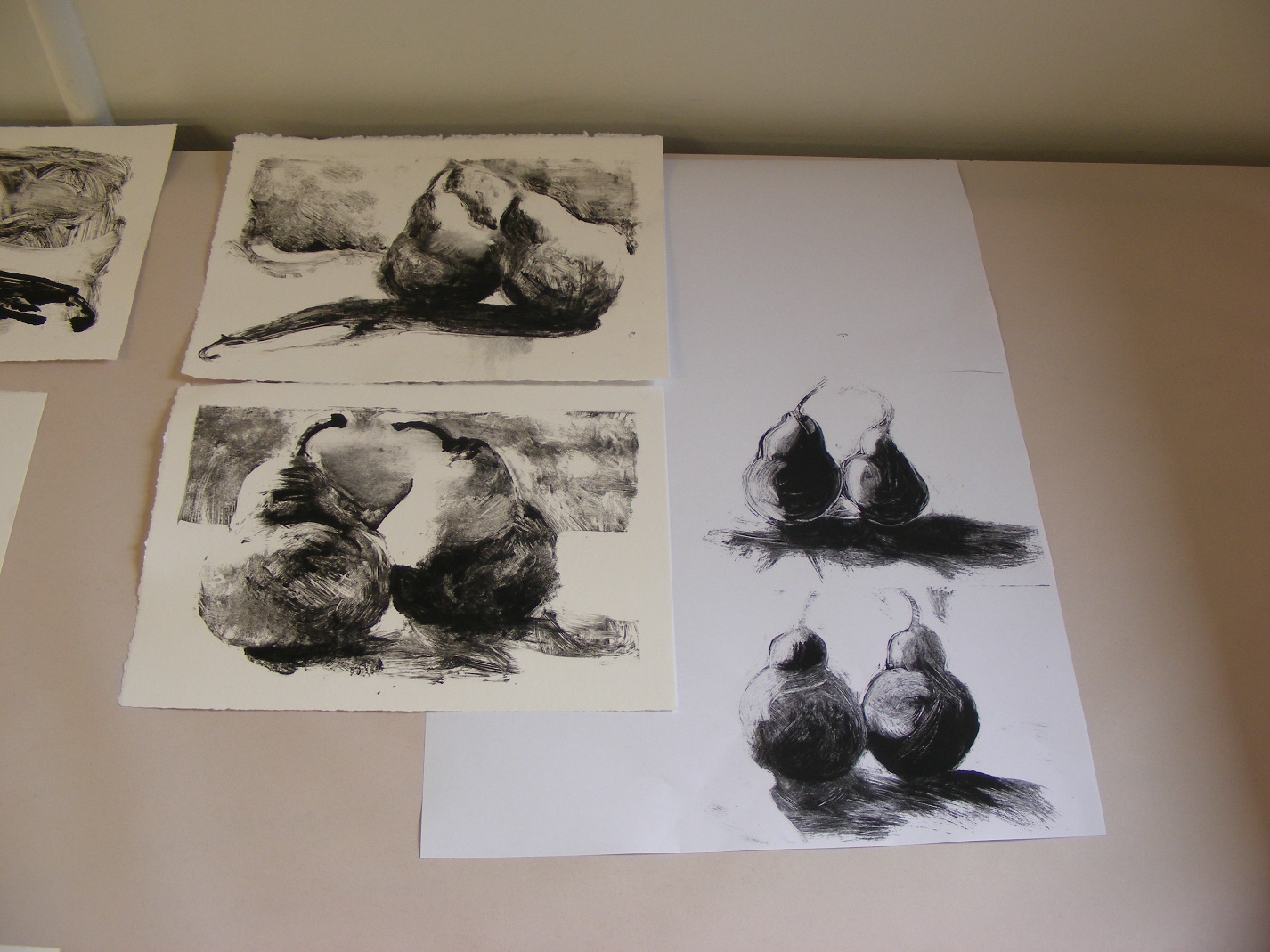 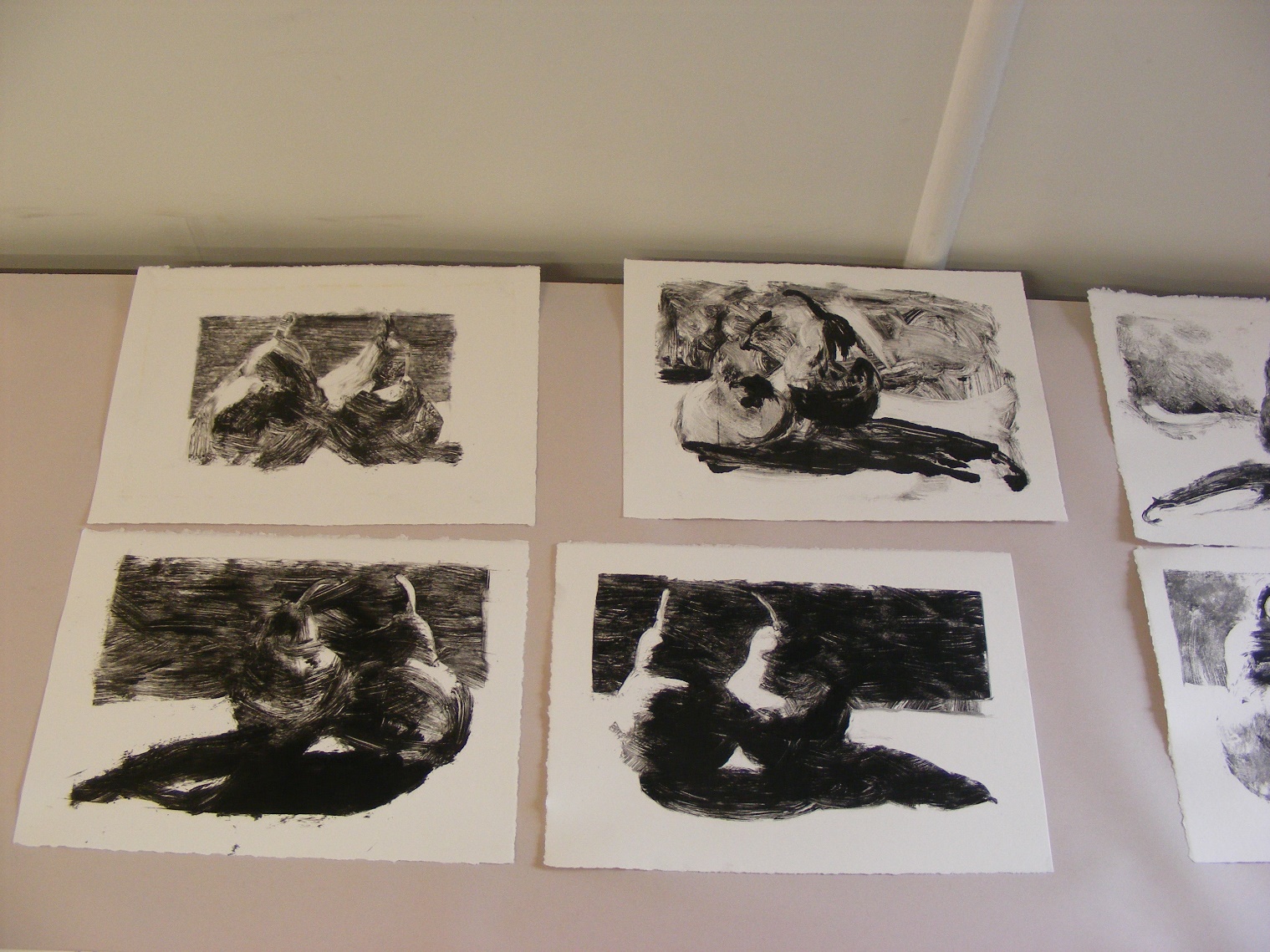 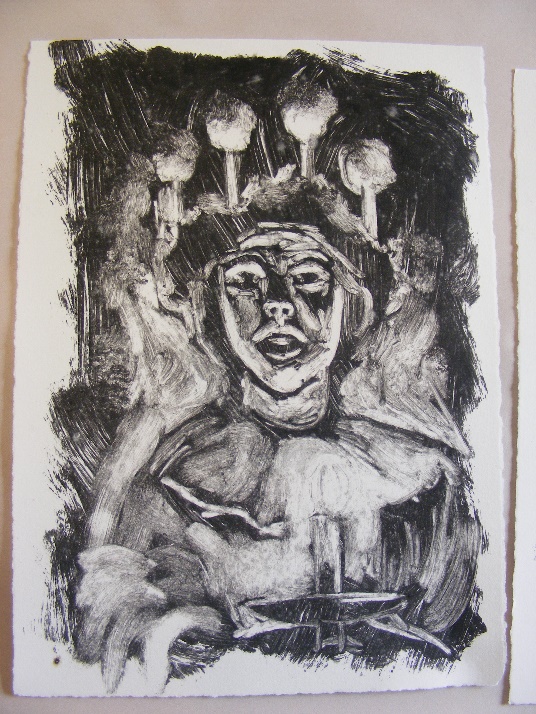 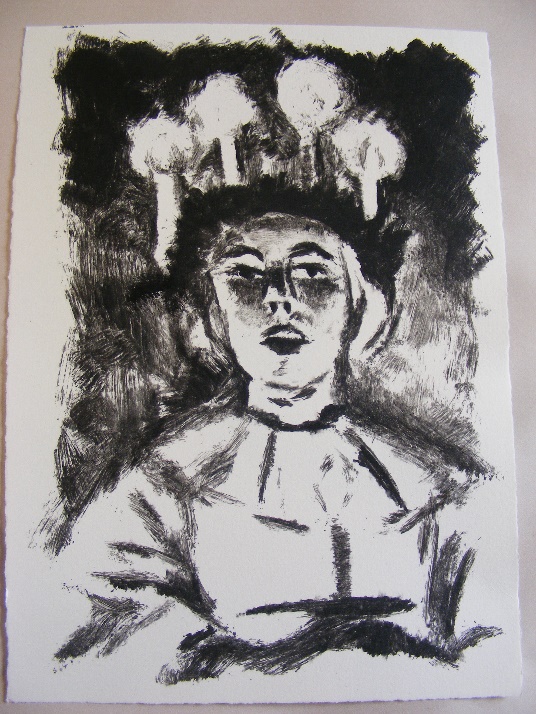 Golden Open acrylic mono printing
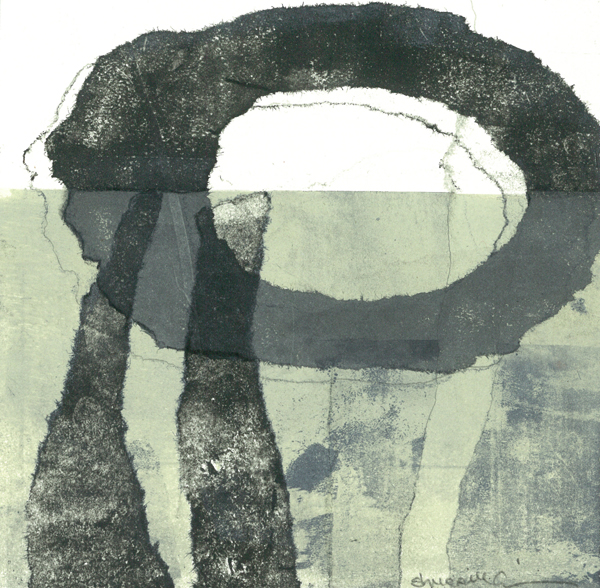 Susan Hurrell-Fieldes
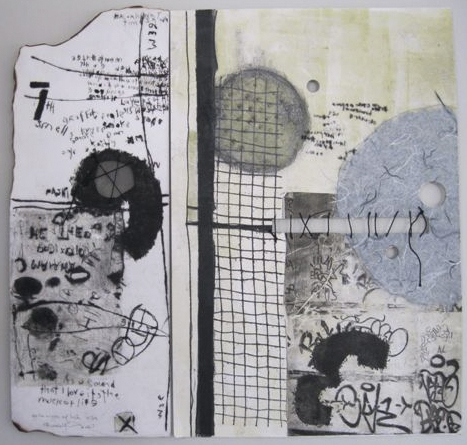 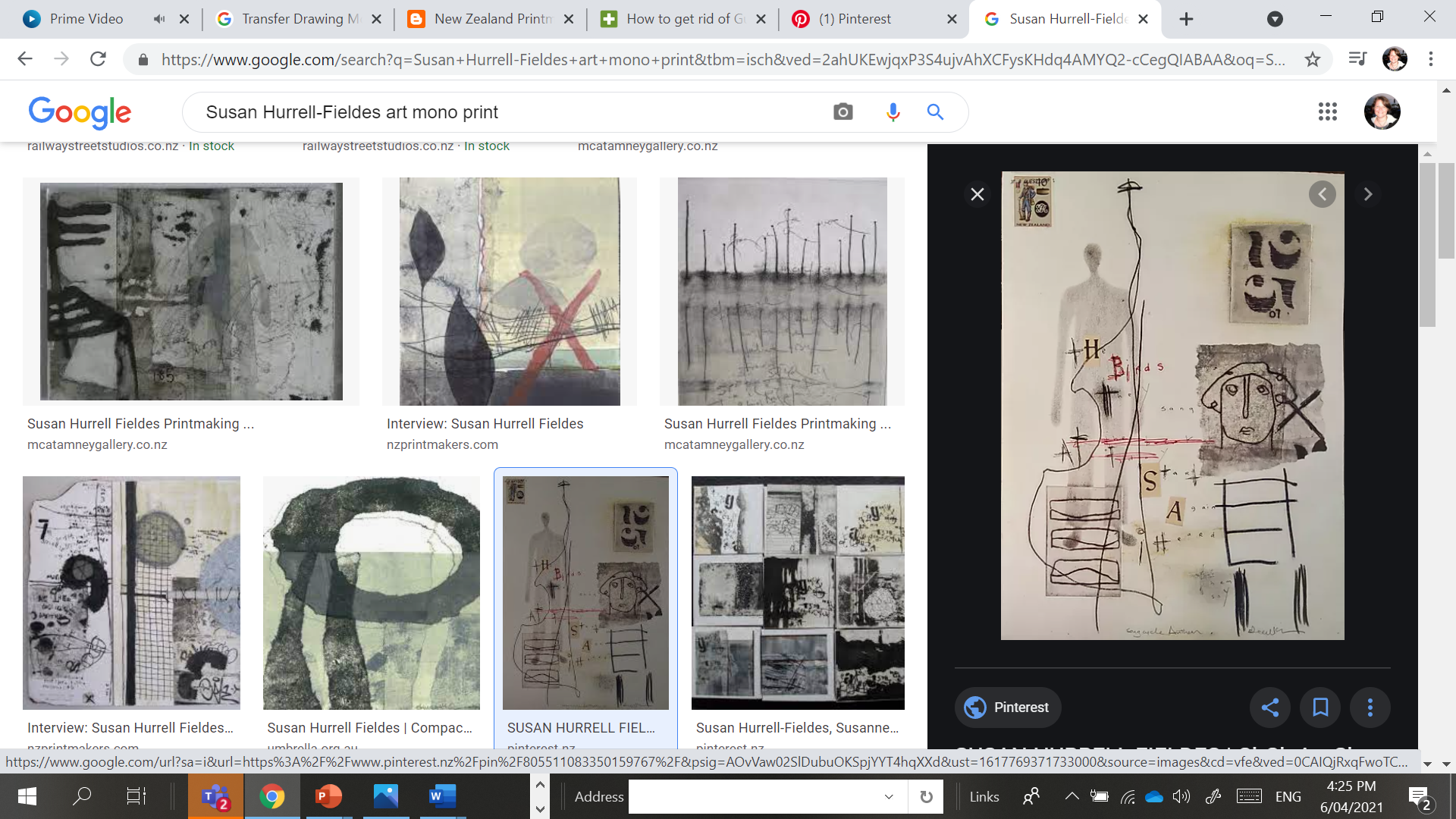 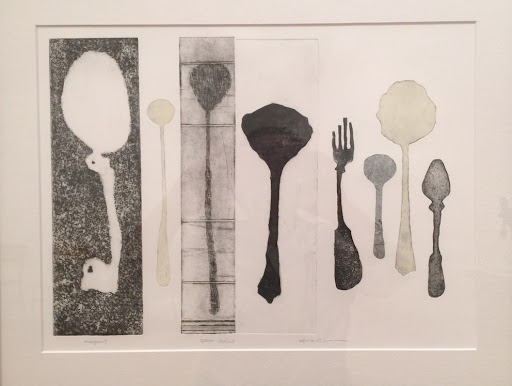 https://www.pinterest.nz/pin/805511083350159767/
https://www.umbrella.org.au/compactprints/portfolio/susan-hurrell-fieldes/
http://www.mcatamneygallery.co.nz/printmaking/susan-hurrell-fieldes/?t=Gallery&n=3263
Susan Hurrell Fieldes, 2011, Monotype print "The body of work around this comes from  the photographs I took in my last trip to NY in April. The street art fascinates me; the graffiti, the etchings in the footpath, on the roads, the crumbling pedestrian markings, the smells, the noise...mostly, the energy."
http://www.nzprintmakers.com/2011/12/interview-susan-hurrell-fieldes.html
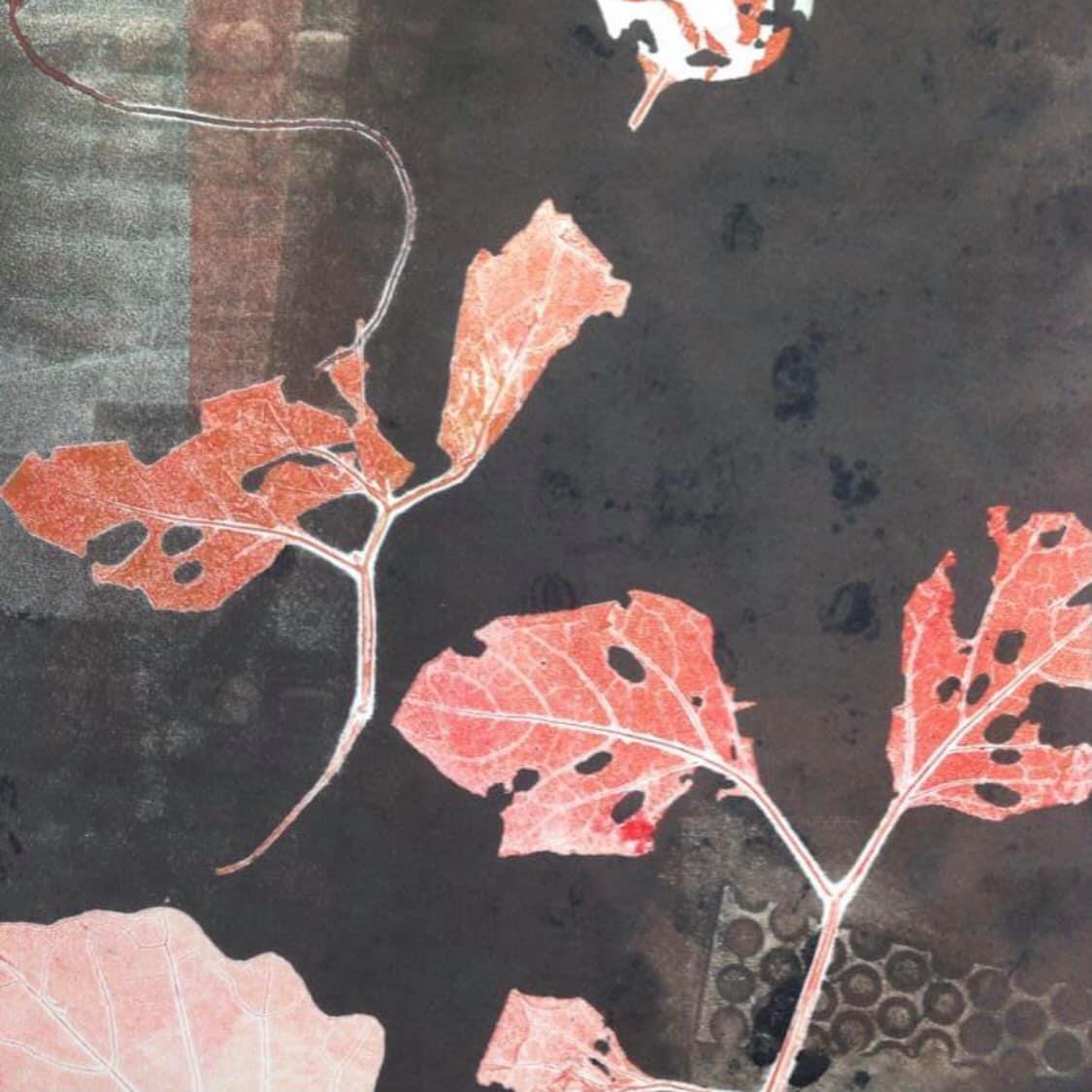 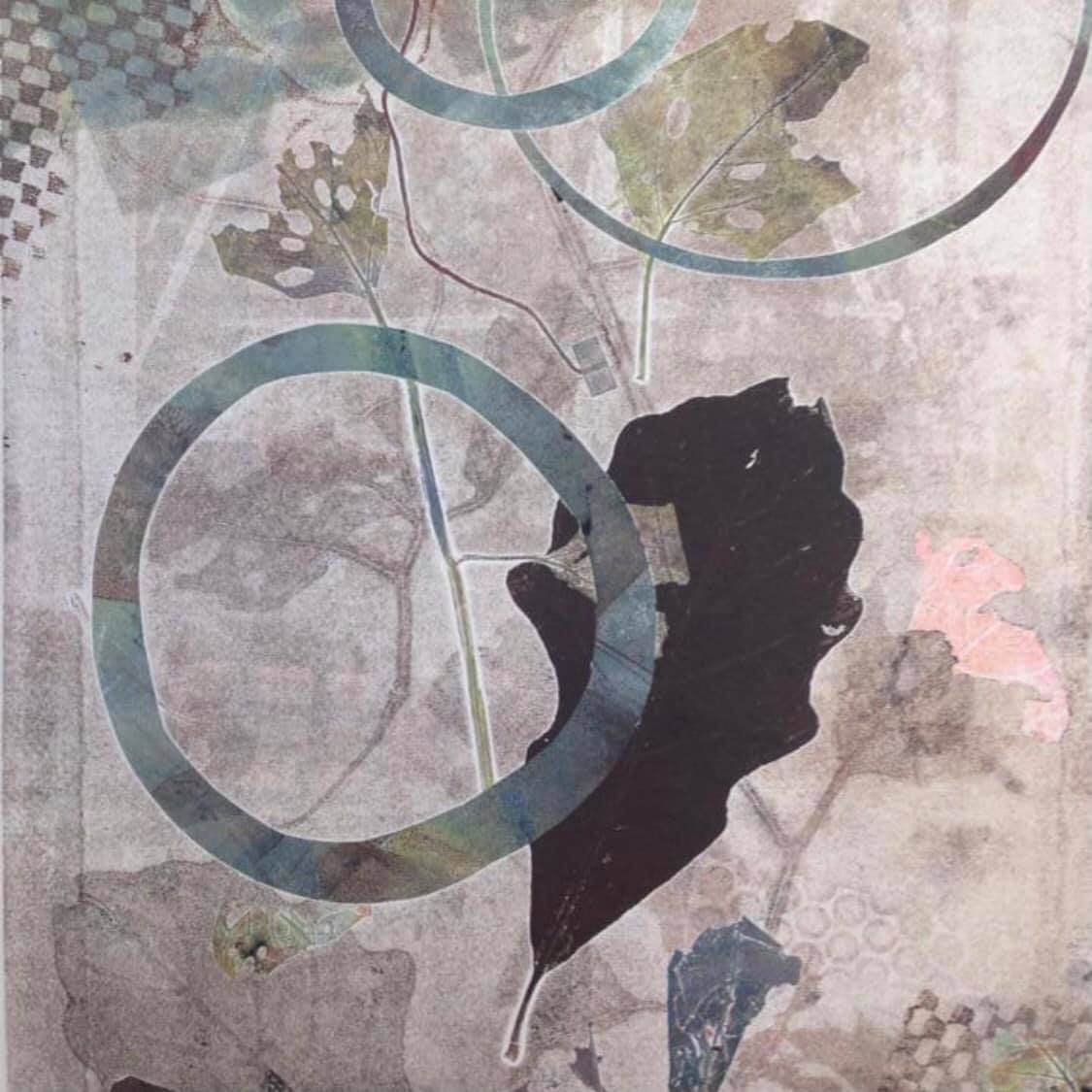 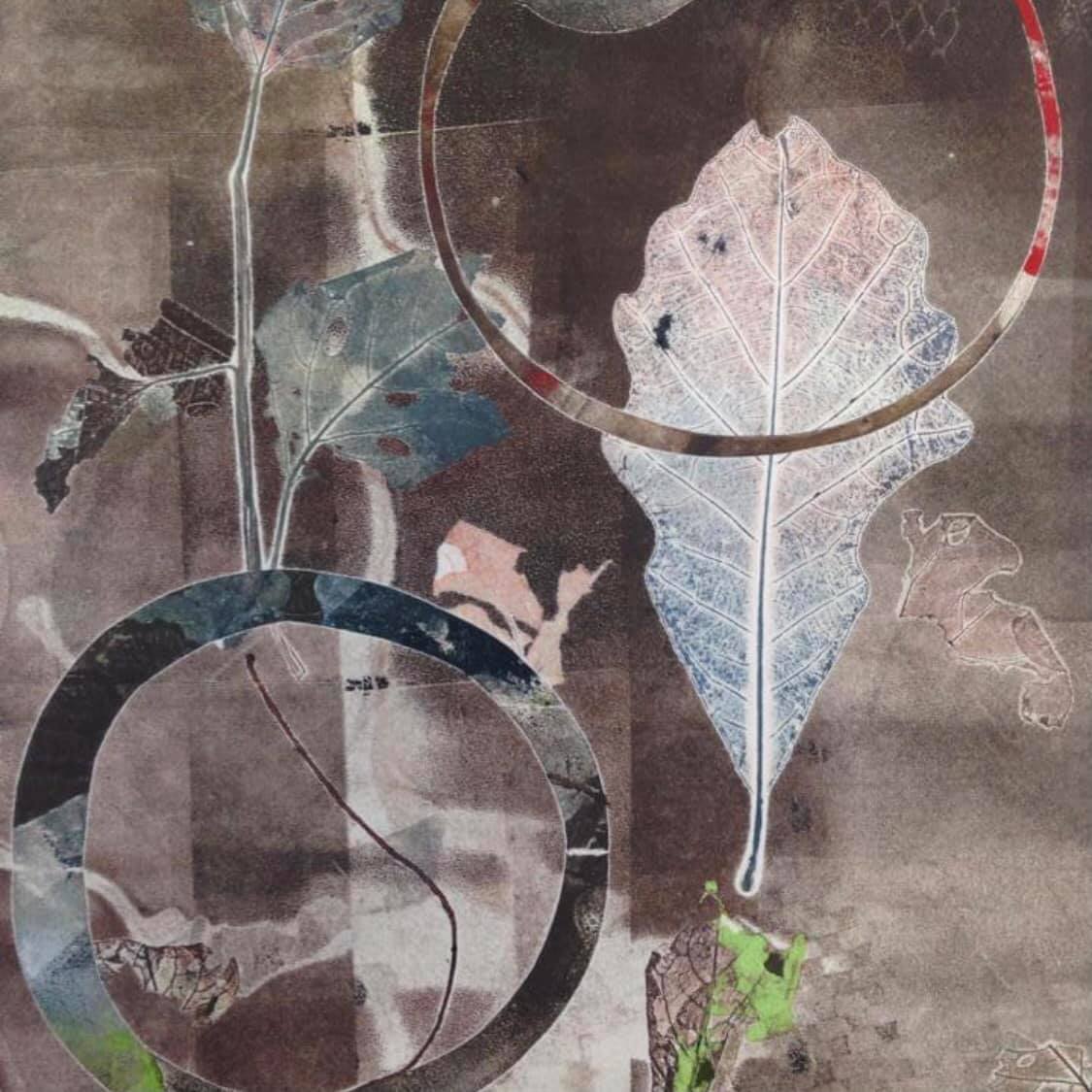 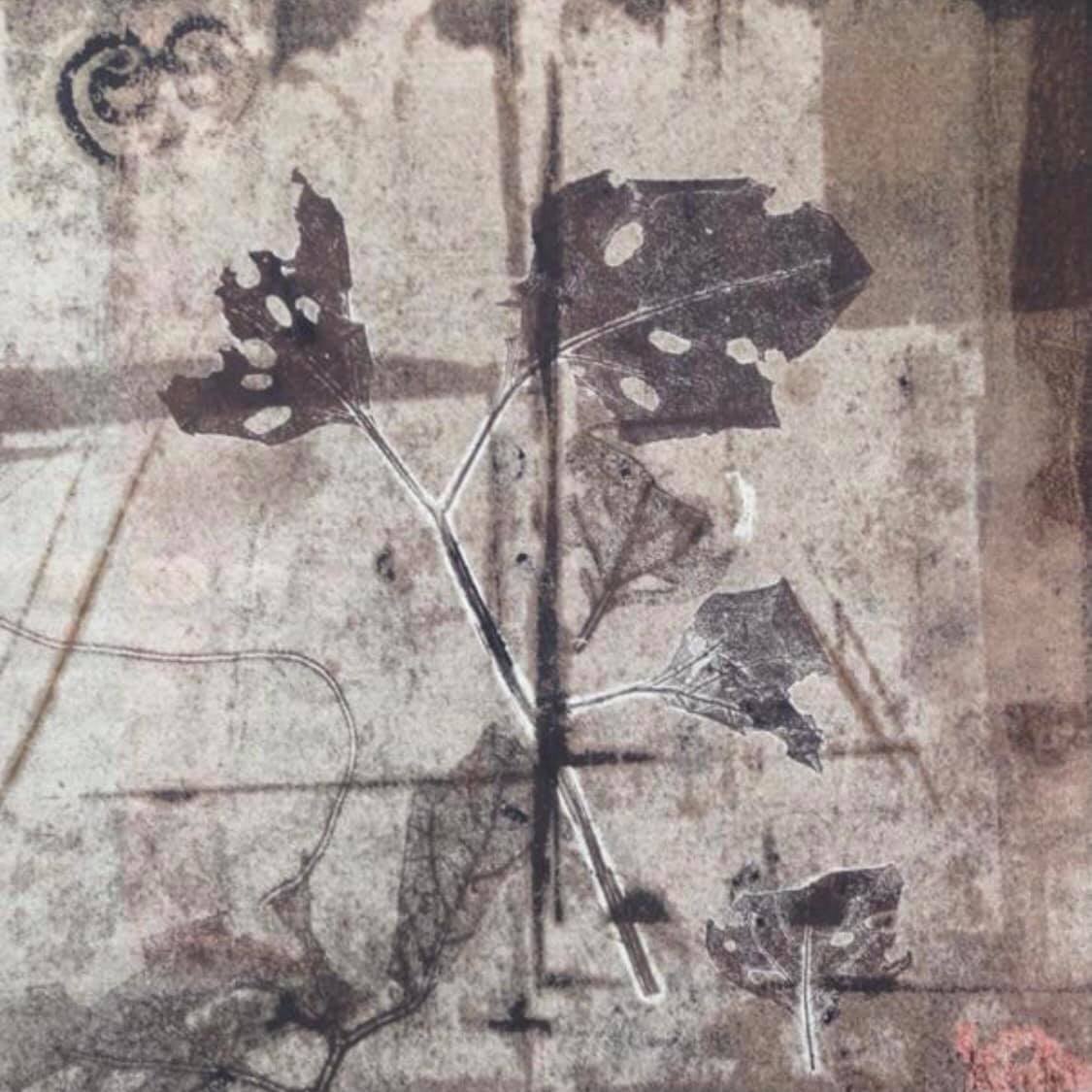 Ruby Silvious
https://www.facebook.com/groups/111525522254814/
Naz Rahbar
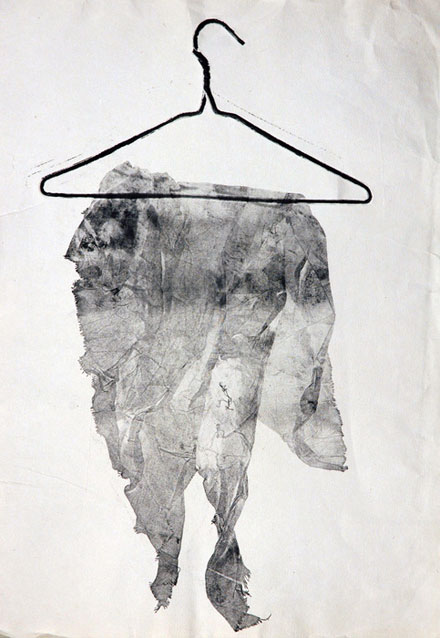 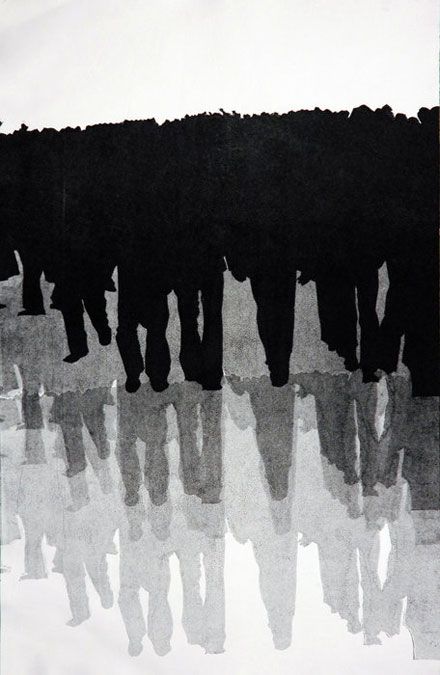 http://www.pikaland.com/2011/08/18/naz-rahbar/
Dana McClure
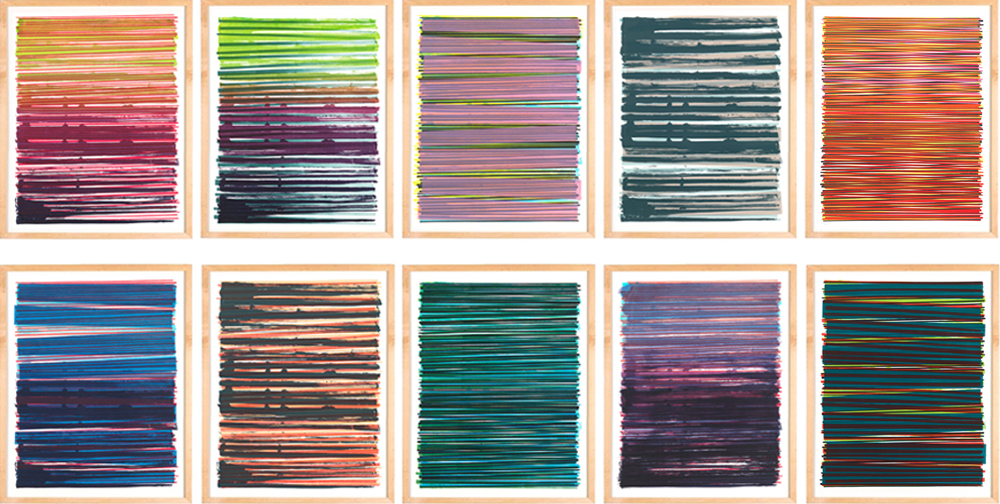 https://cargocollective.com/danamcclure/Line-Series-Monoprint-No-05
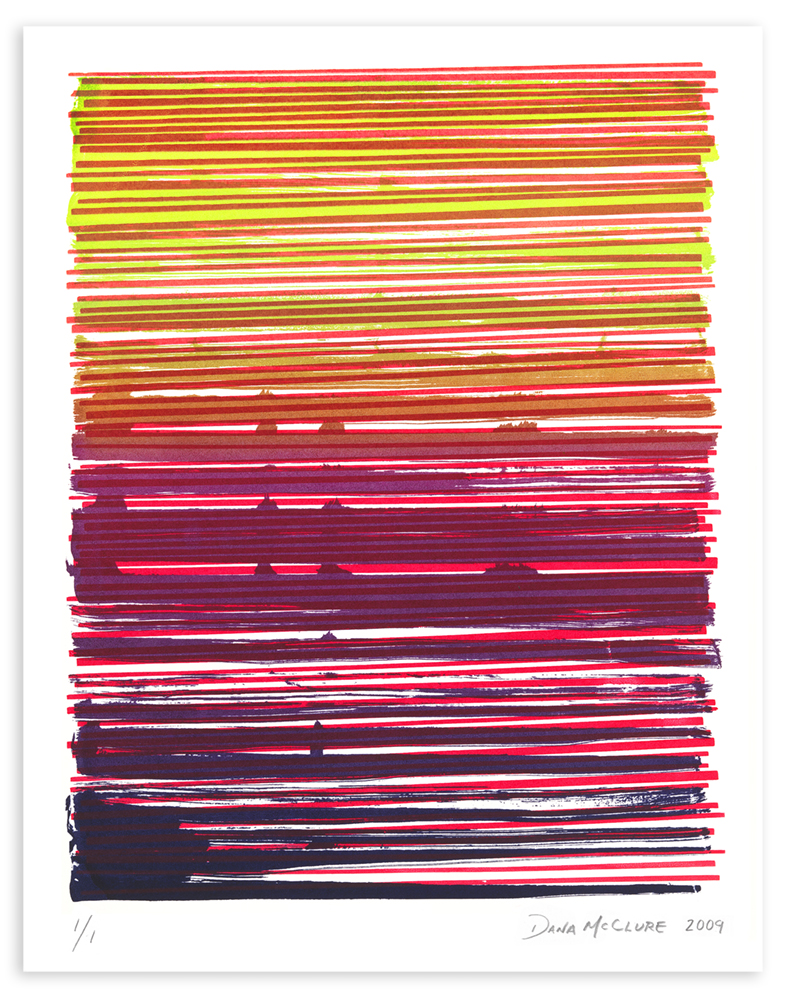 Dana McClure
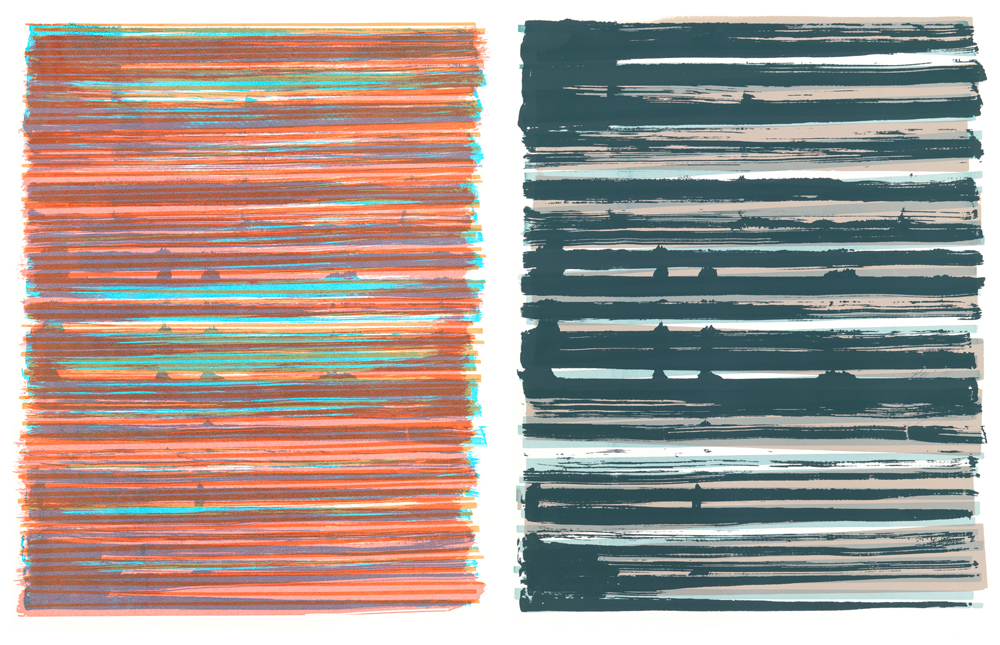 https://cargocollective.com/danamcclure/Line-Series-Monoprint-No-05
Margaret Briggs
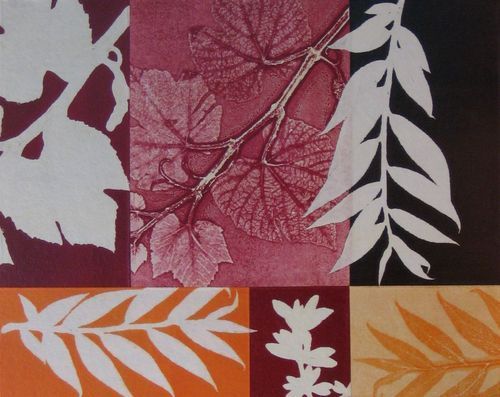 https://briggs.typepad.com/photos/november_11_workshop/img_0451.html
https://briggs.typepad.com/photos/euphorbia/euphorbia_1_36x36.html
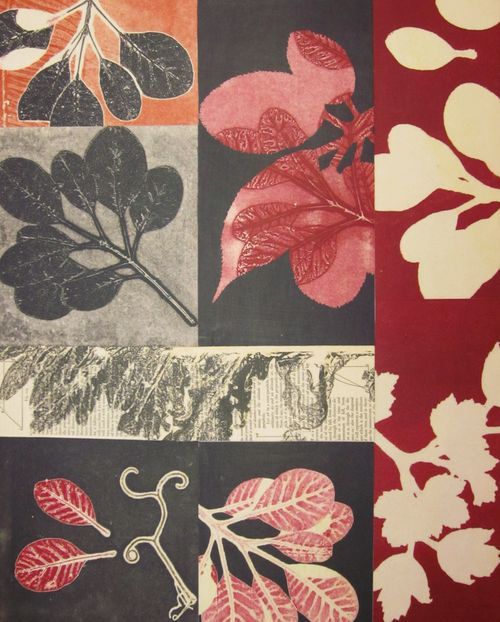 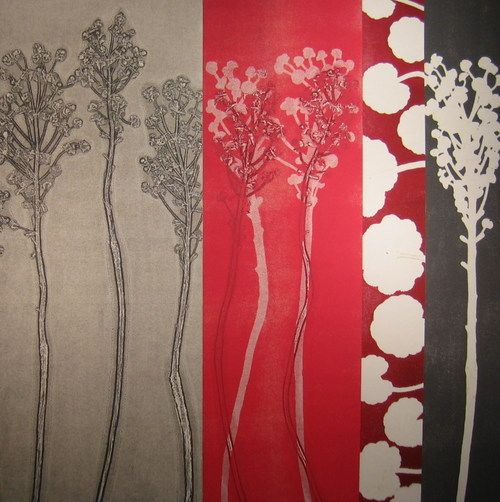 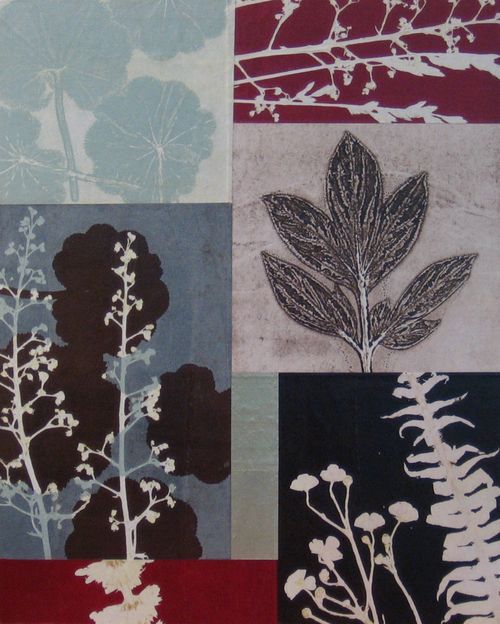 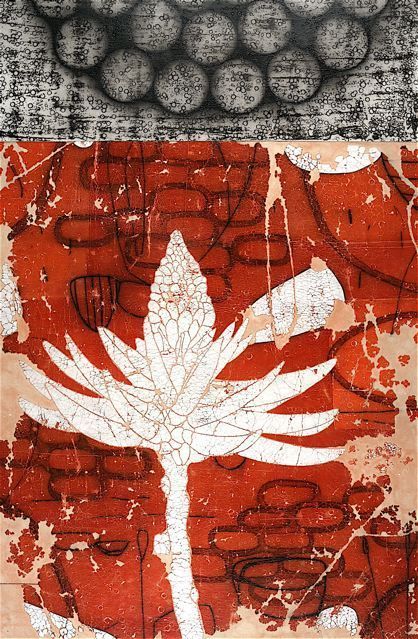 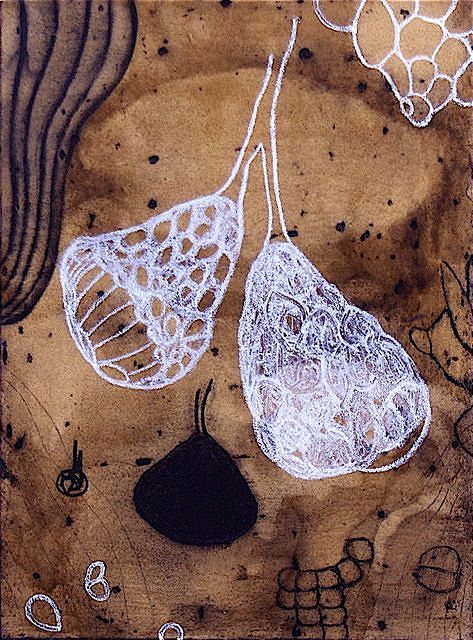 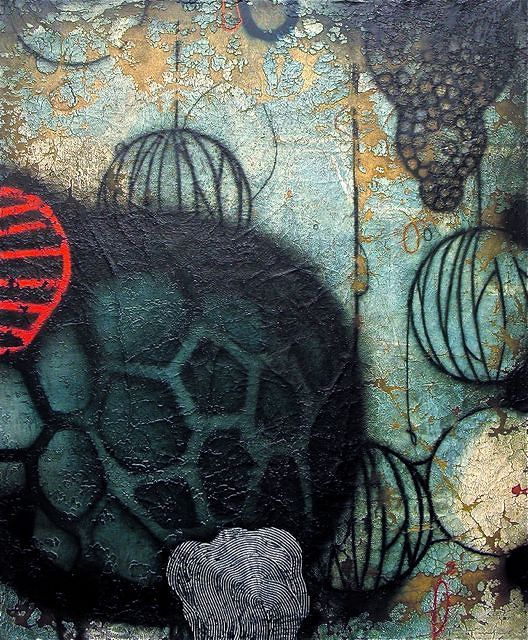 Erik Gonzalez
https://www.pinterest.nz/jkonopka/erik-gonzales/
Sophie Victoria Elliott
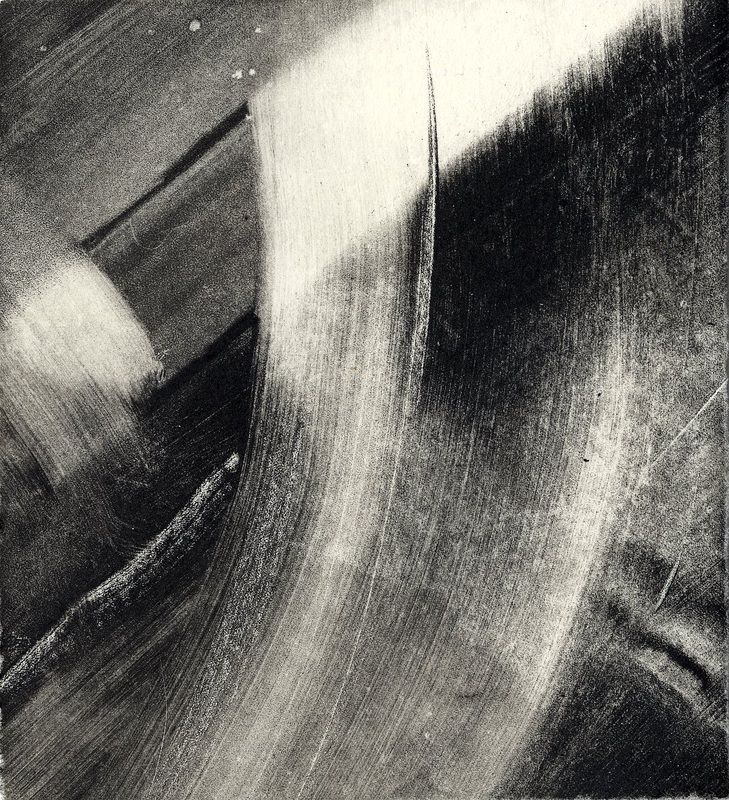 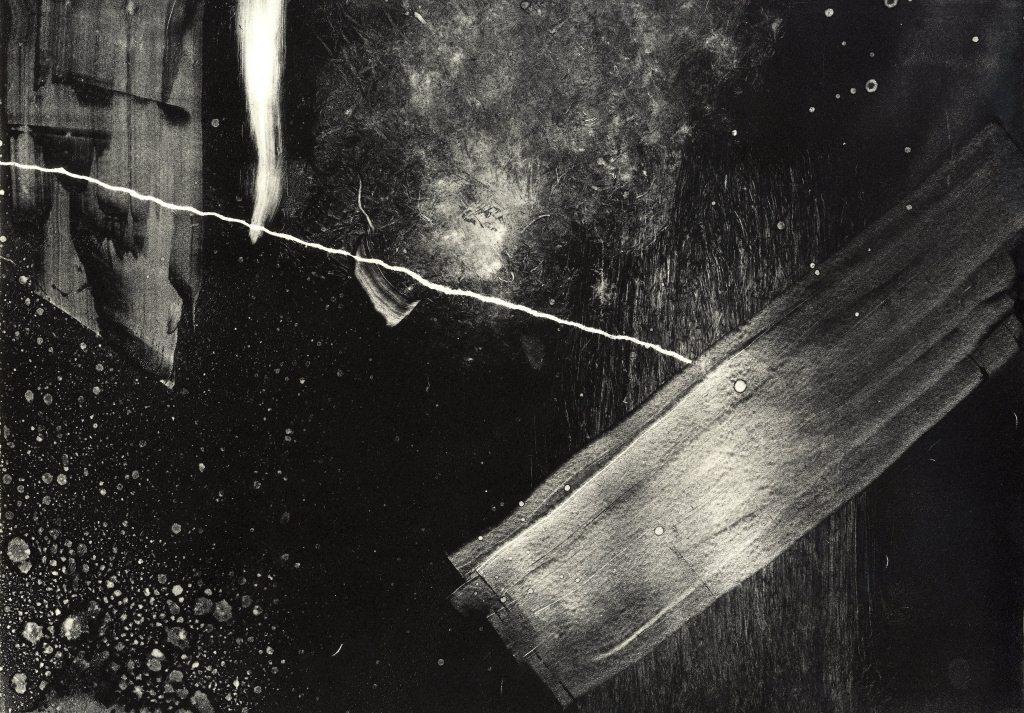 https://i.pinimg.com/originals/a2/83/27/a28327e1c45cebe7c8ed0eb23ddd8ea6.jpg
Roll up your collograph with ink. Use cotton buds to wipe away an image or pattern
Print under moderate pressure. Now play with colour and layering and combining with other prints
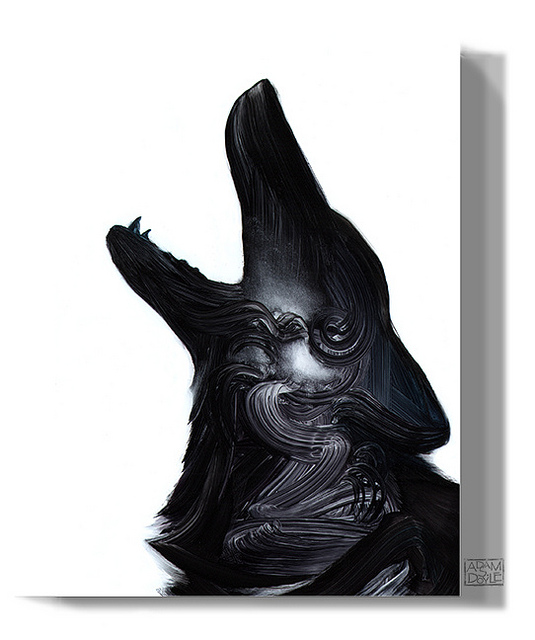 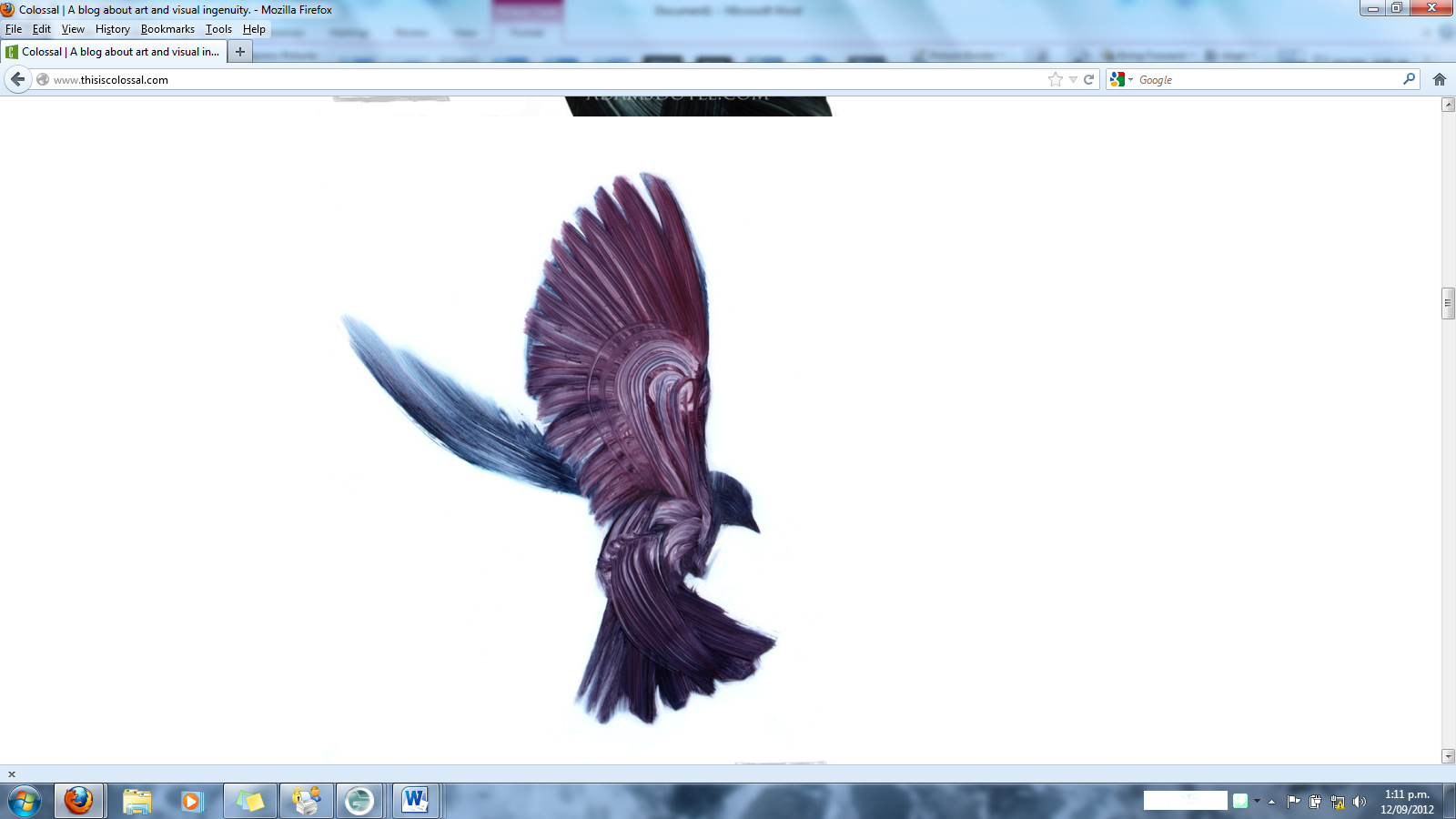 Adam S Doyle
Beth Charles
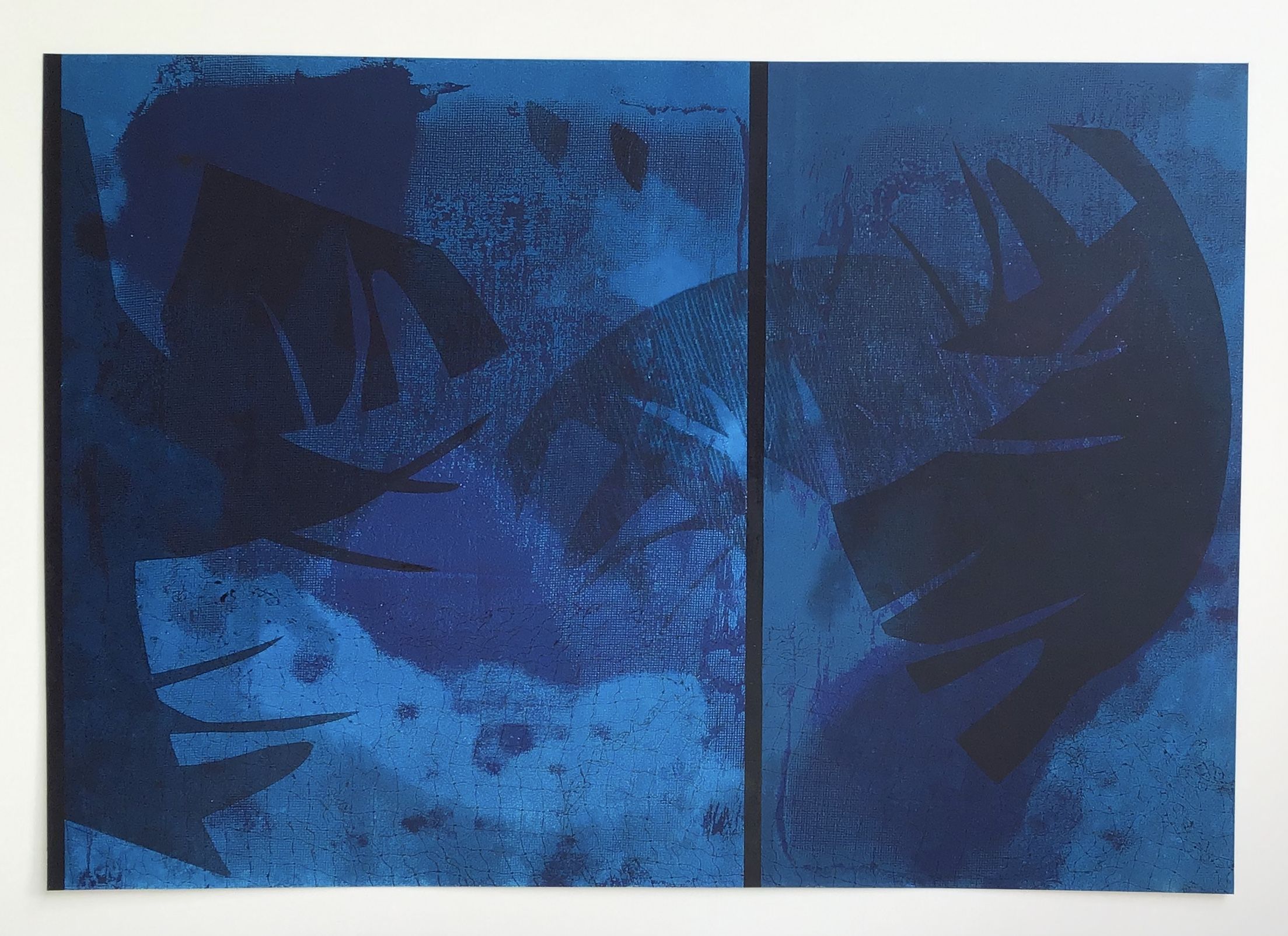 Sea changeRelief/monoprint on paper, 2020Exhibited Waikato Art Awards, Hamilton, NZ, 2020
http://www.bethcharles.net/
Duncan Pepe Long
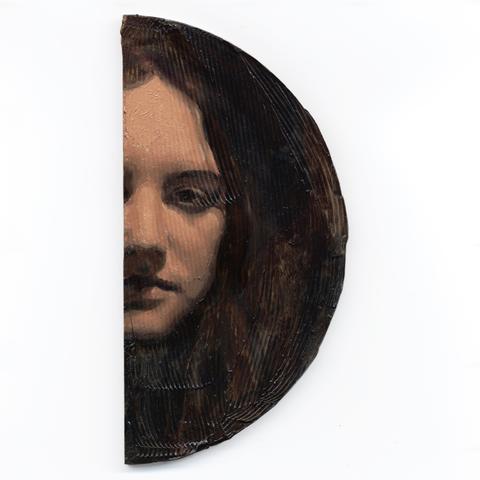 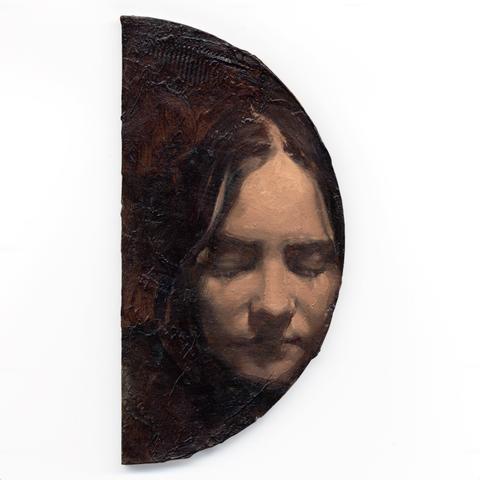 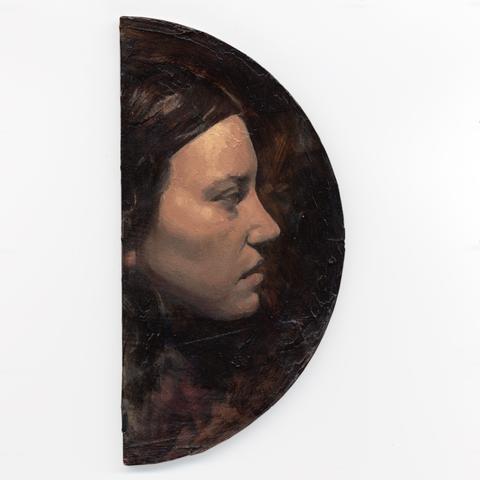 https://www.seedgallery.co.nz/collections/duncan-pepe-long-remnants
Duncan Pepe Long
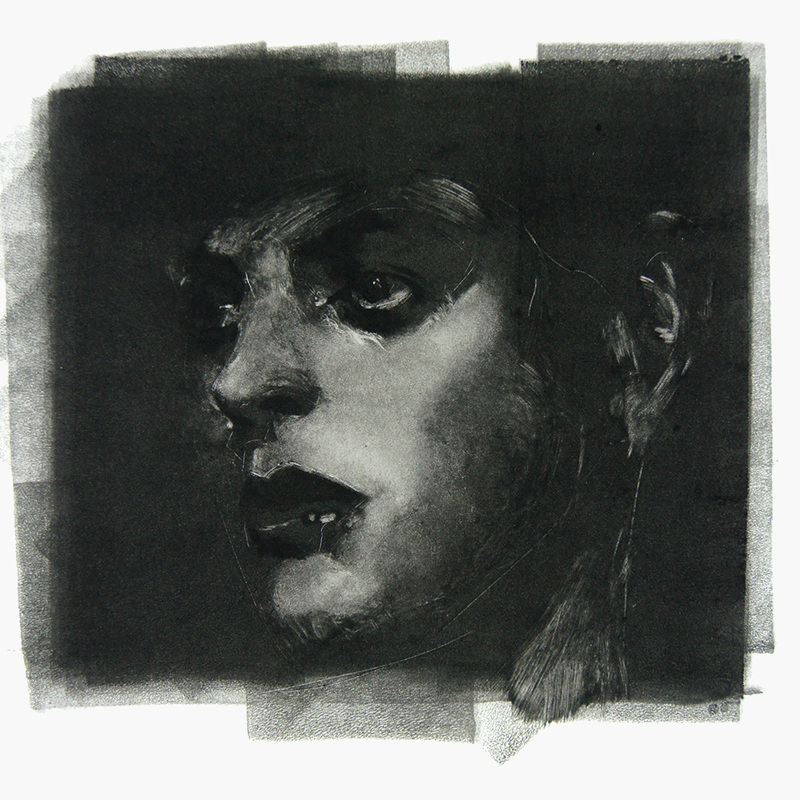 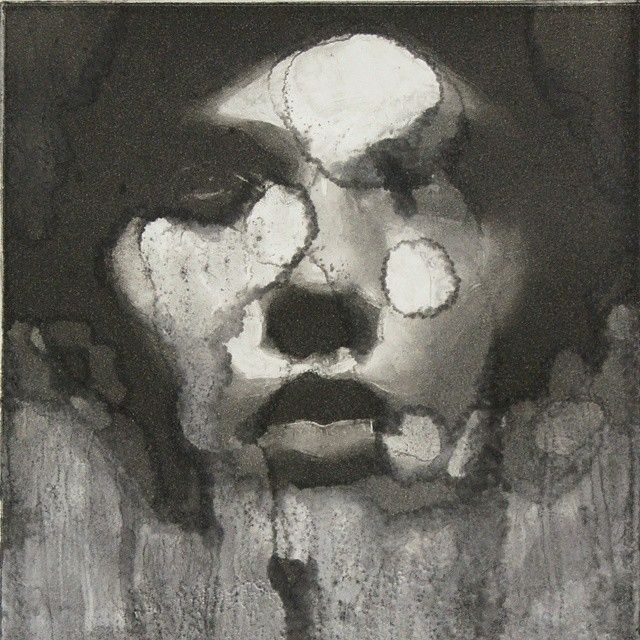 https://aucklandprintstudio.tumblr.com/post/103453763901/duncan-pepe-long-blue-moon-2014-2-layer
http://www.nzprintmakers.com/2014/03/monotype-monoprint.html
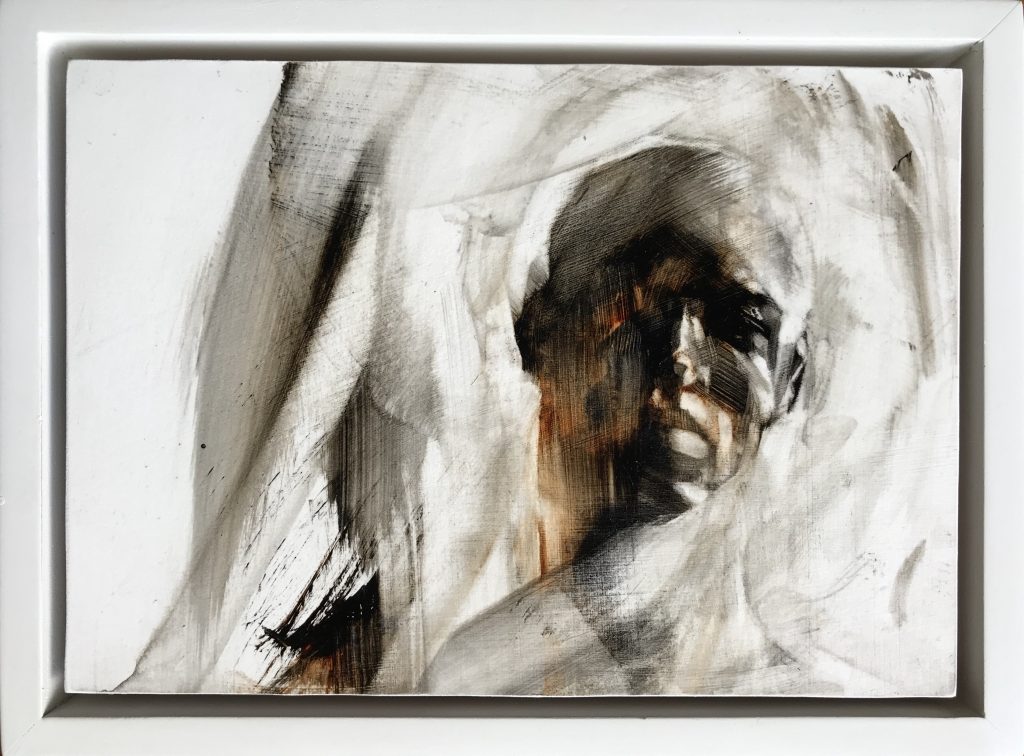 Belinda Griffith
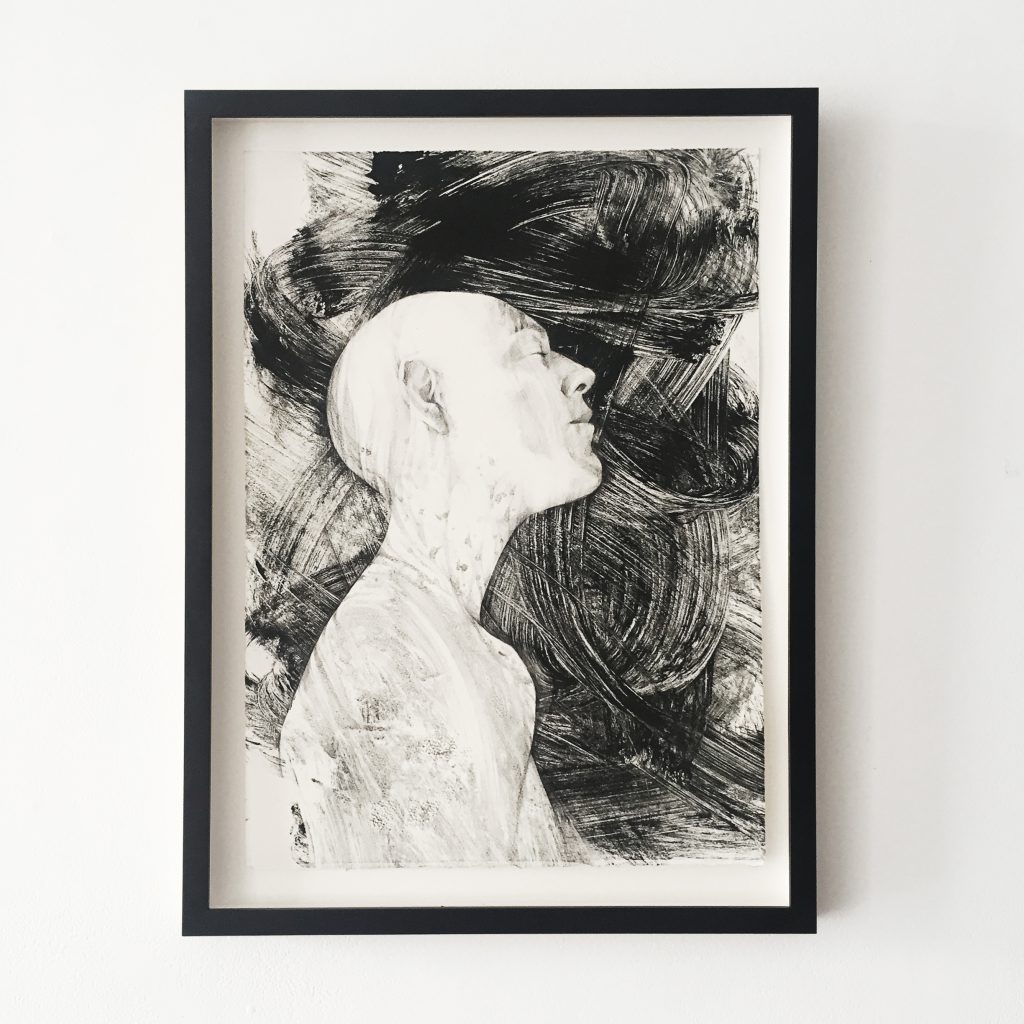 https://www.foenandergalleries.co.nz/artist/belinda-griffiths/
Belinda Griffithhttps://belindagriffiths.com/section/453087-Mono-The-Painterly-Print-2017-Franklin-Art-Centre.html
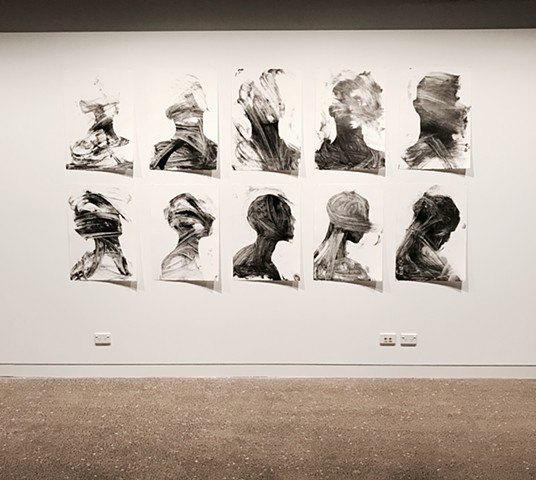 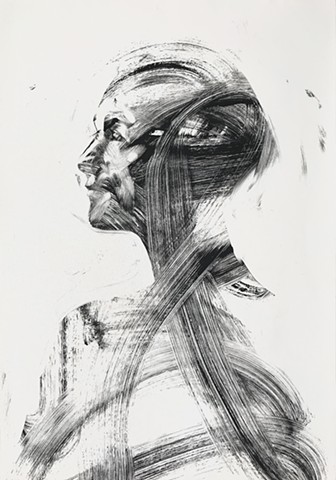 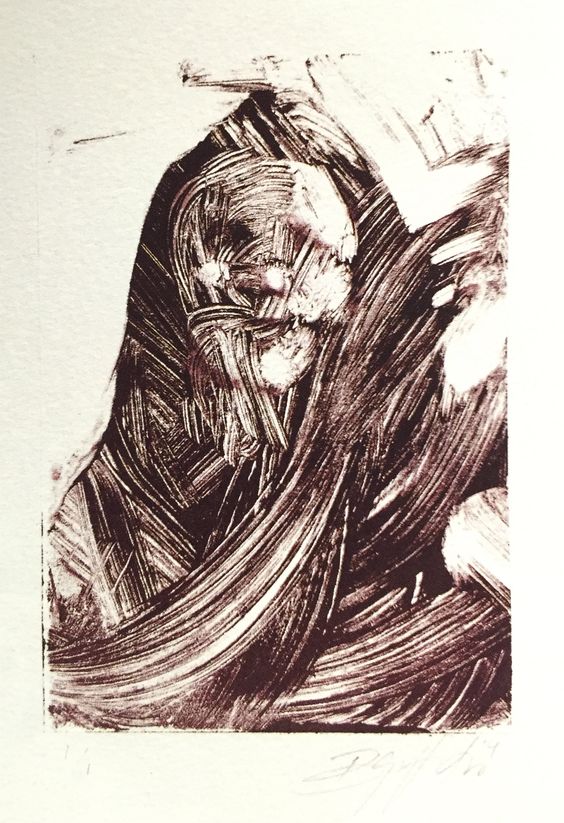 Belinda Griffiths
Belinda Griffiths
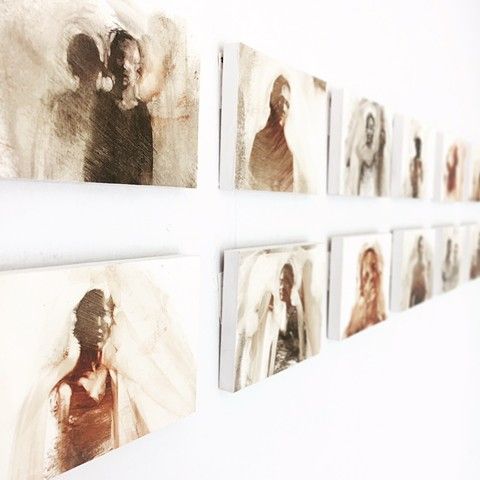 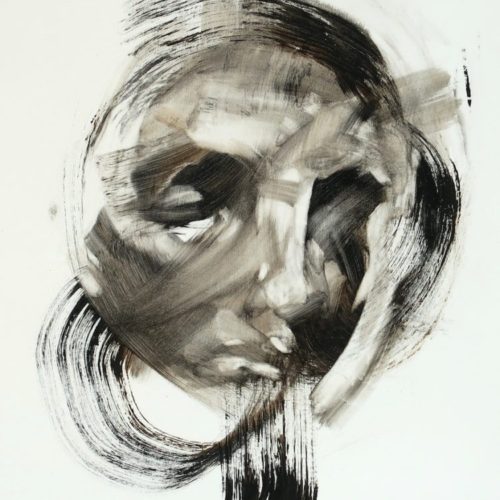 https://belindagriffiths.com/section/321355.html
Lynn Brofsky
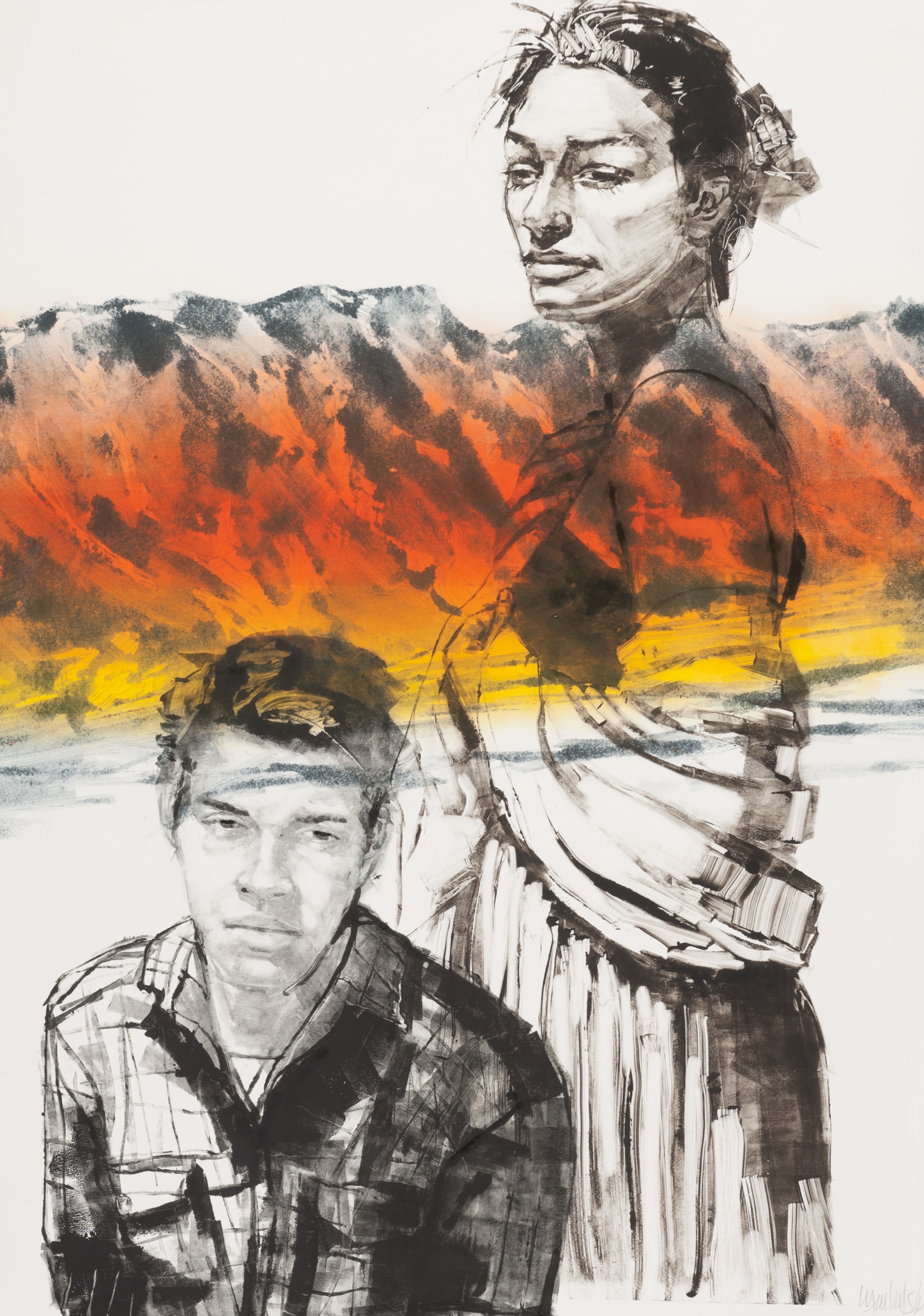 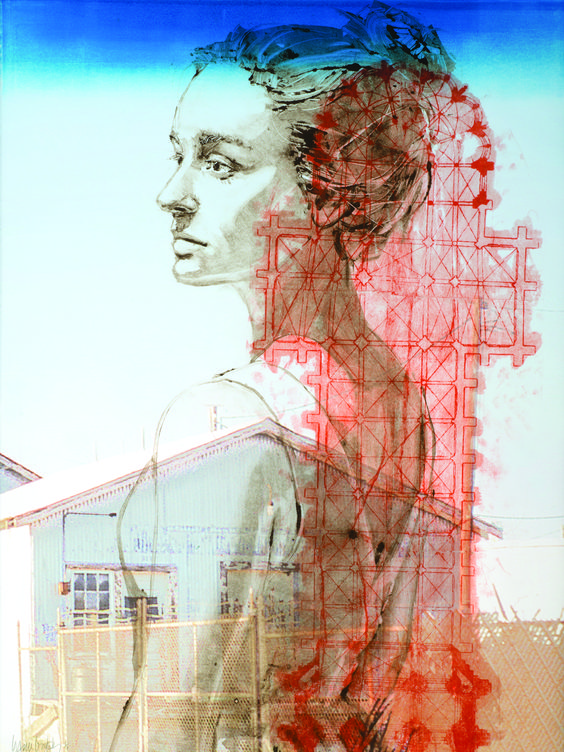 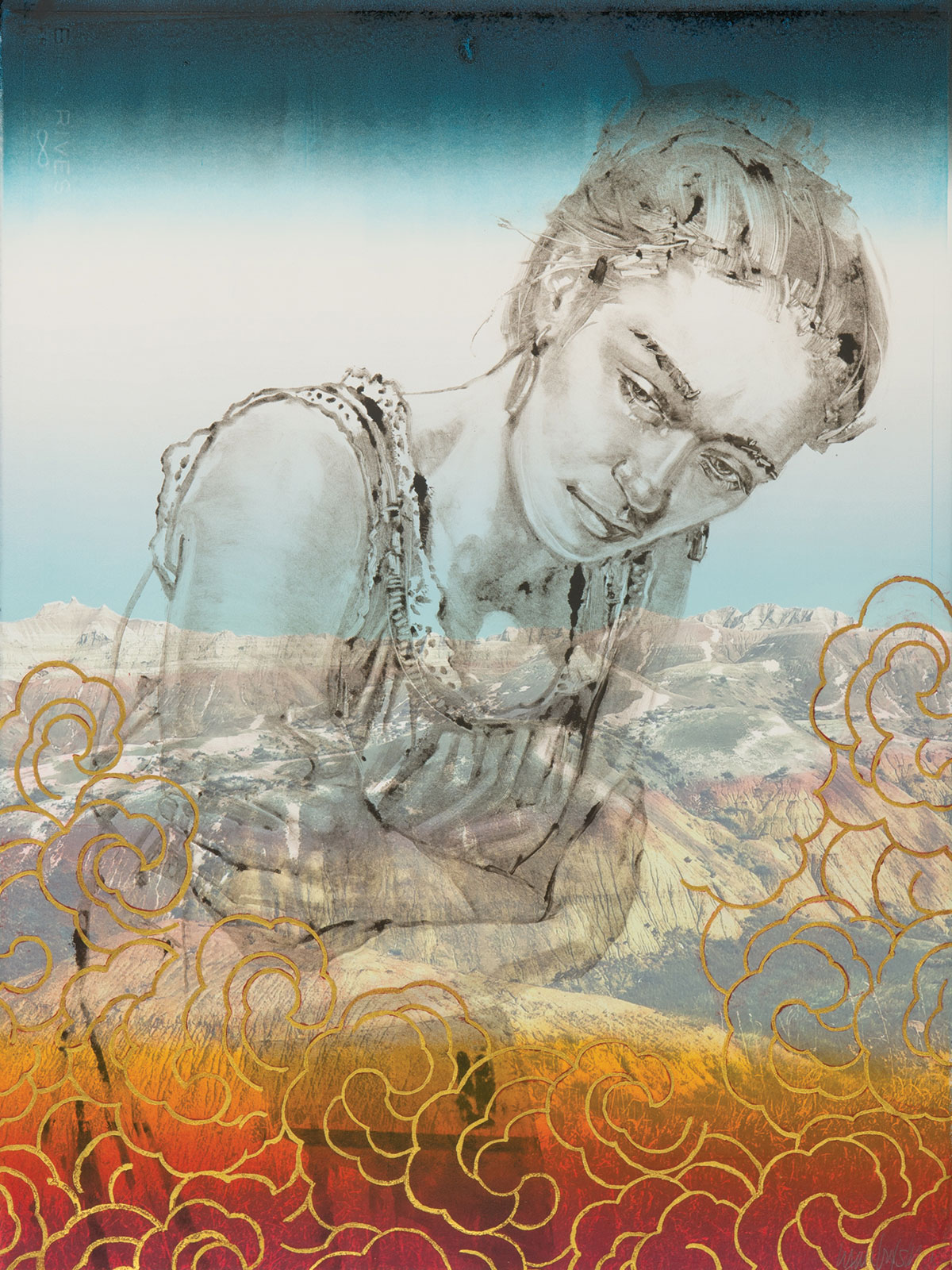 https://lynnbrofsky.com/
Edgar Degas Monoprints
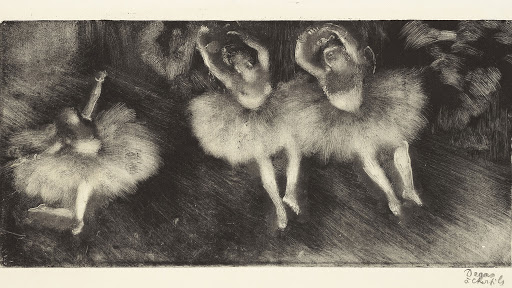 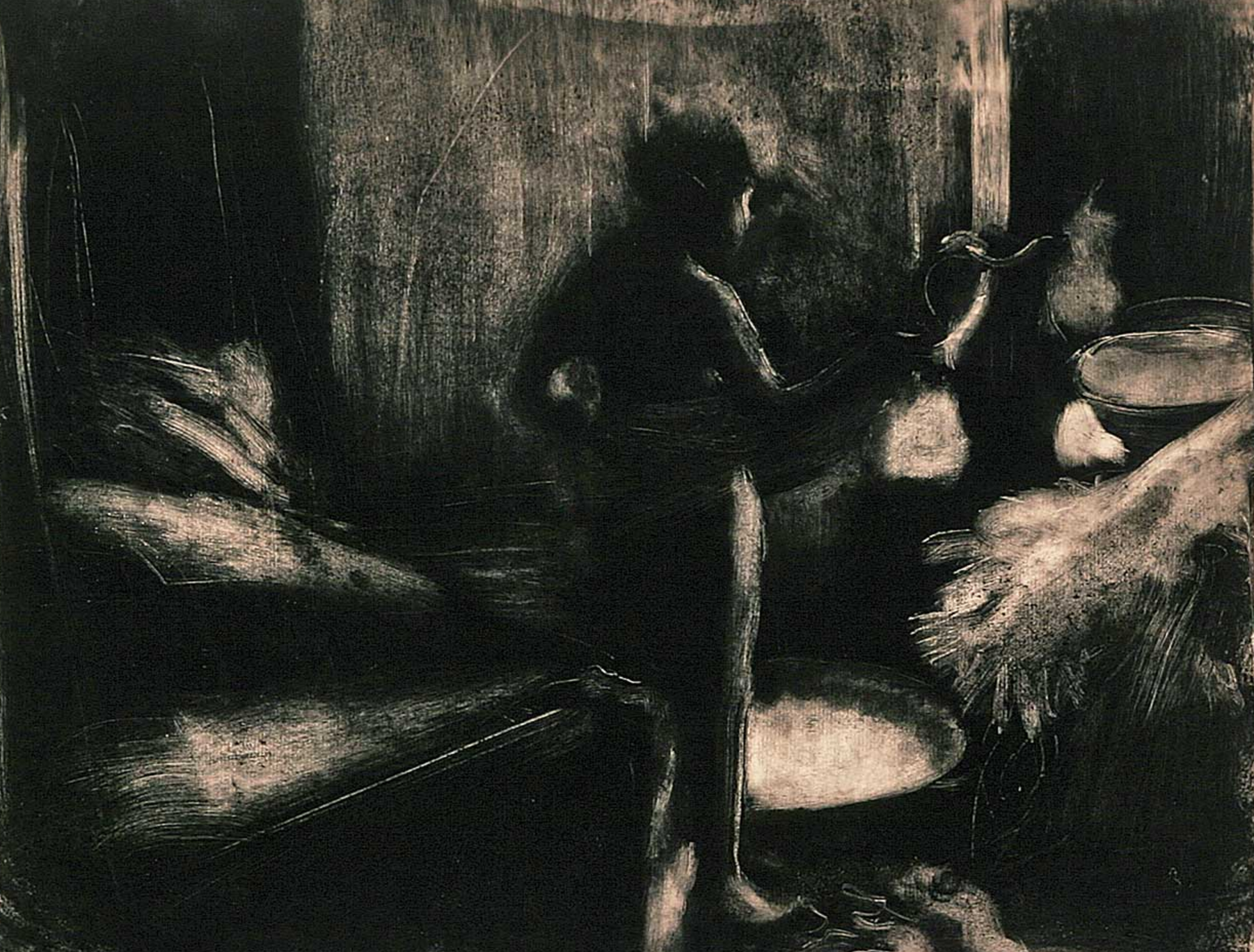 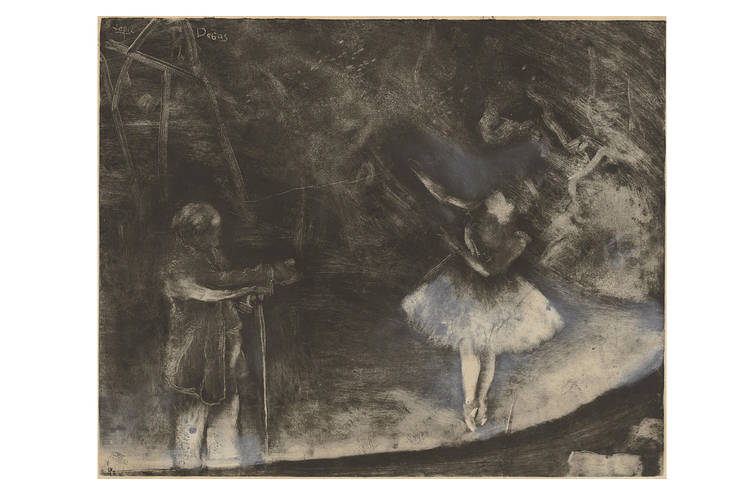 Edgar Degas (1834–1917) The Tub, ca. 1876–1877 Monotype, 16-1/2 x 21-1/4 inches Bibliothèque de l’Institut national d’histoire de l’art, Paris. Collections Jacques Doucet ©
Edgar Degas’ ‘Three Ballet Dancers’ (c1878-80) © Sterling and Francine Clark Art Institute
Edgar Degas, French, 1834-1917, and Vicomte Lepic, French, 1839-1889 The Ballet Master, c. 1874 monotype heightened with white chalk or wash National Gallery of Art, Washington, Rosenwald Collection 1964.8.1782
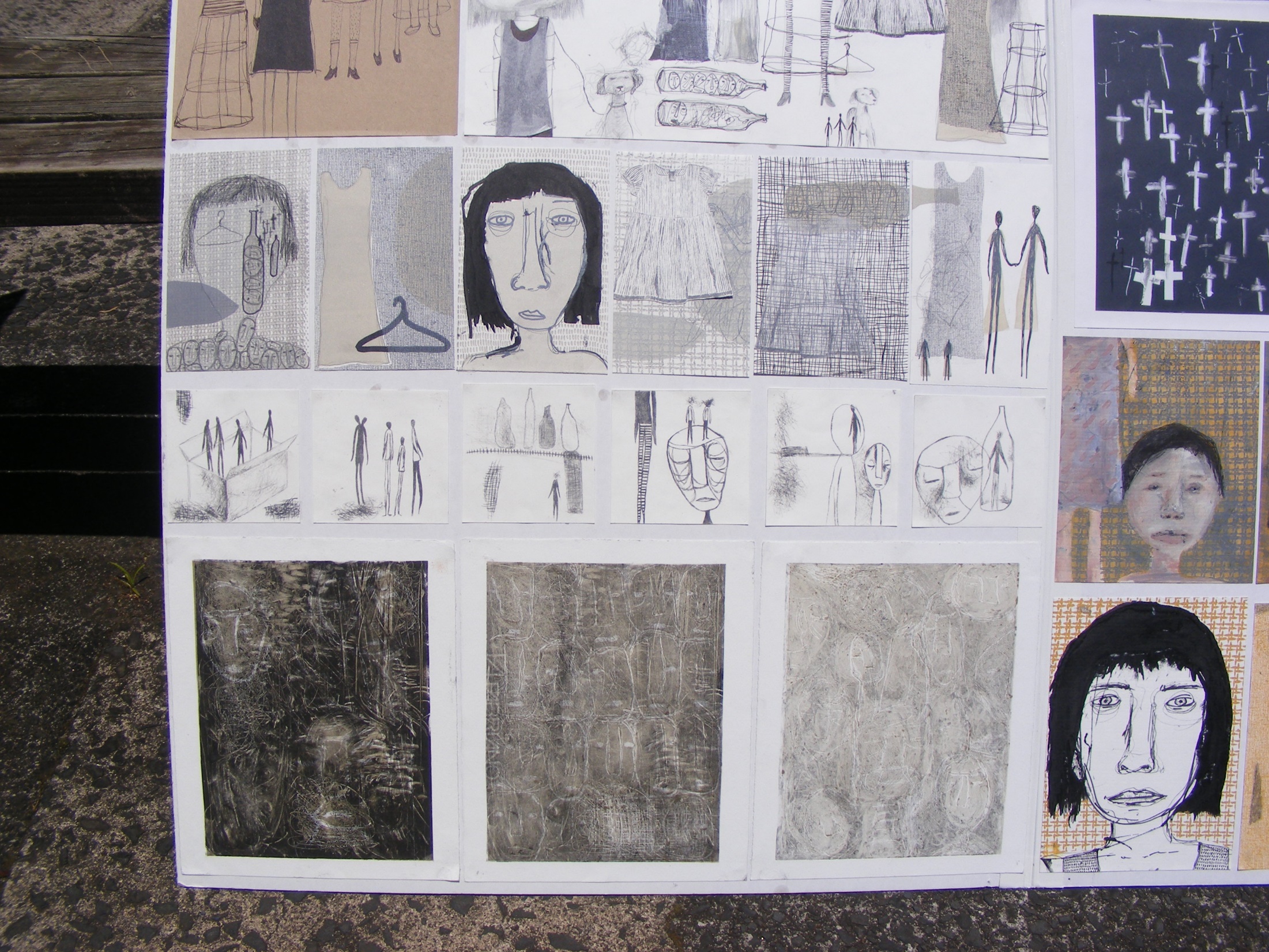 Chelsea Twiss layered mono prints
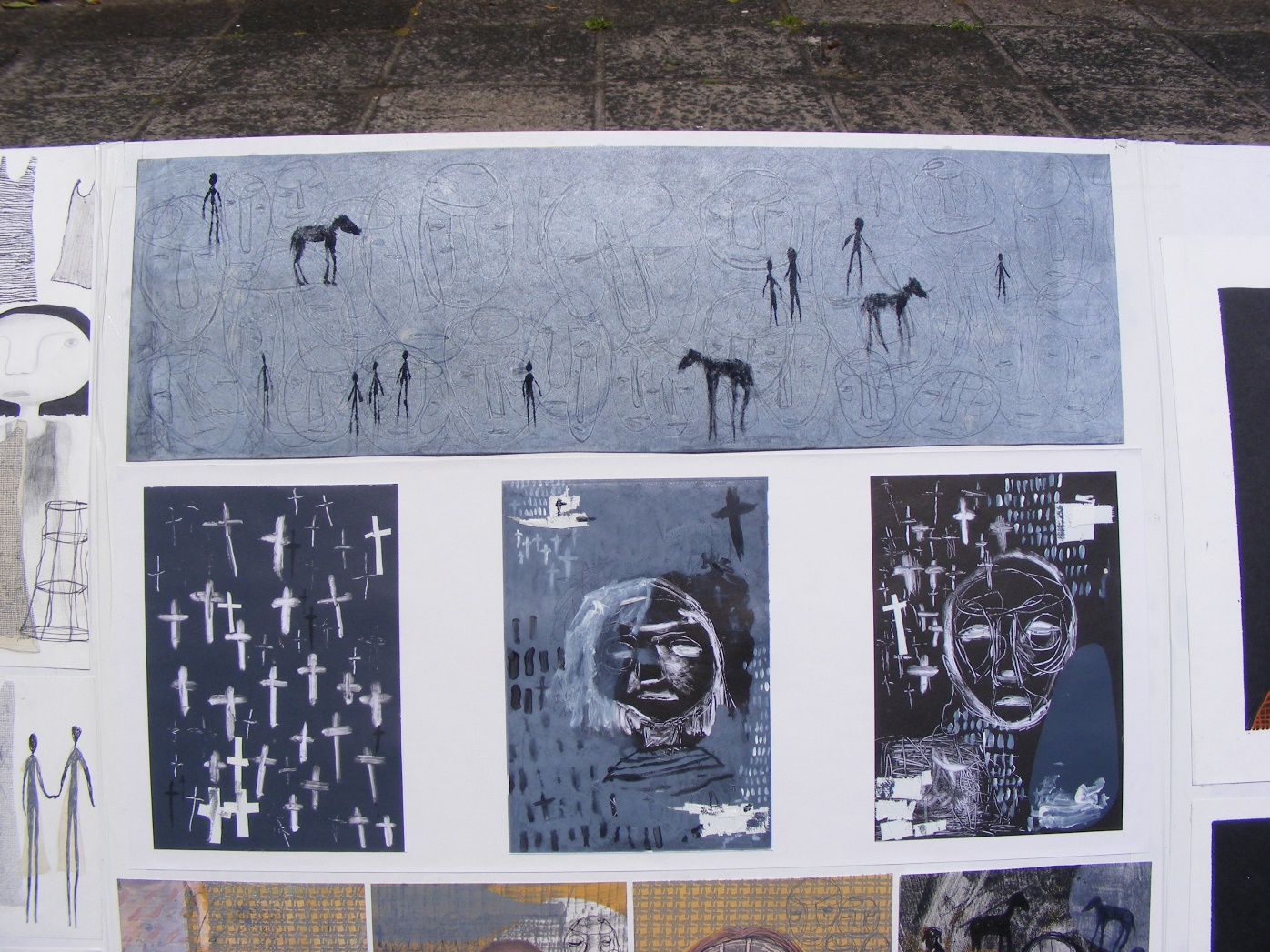 Chelsea Twiss
Layered mono prints
Sophie Lécuyer
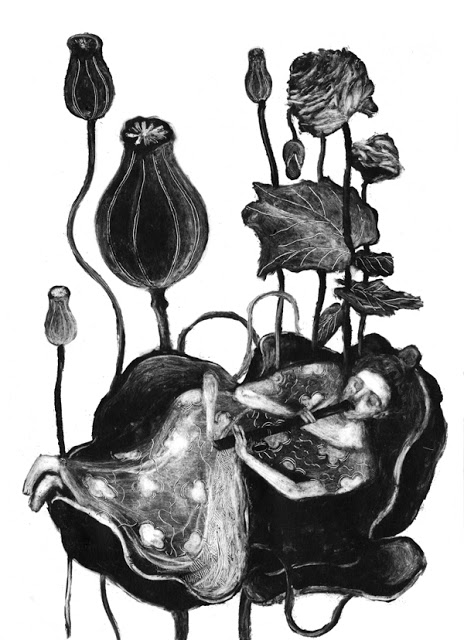 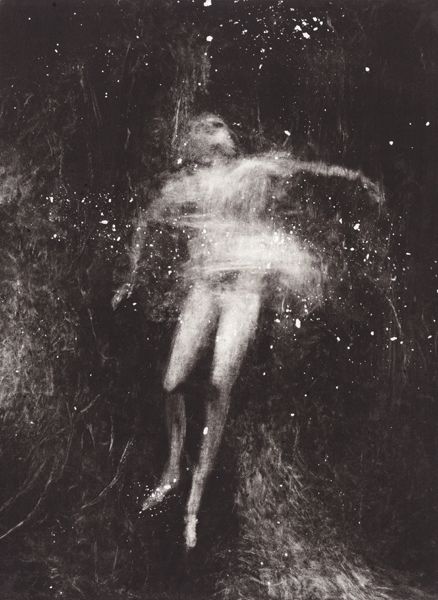 http://sophielecuyer.com/impression/
Sophie Lécuyer
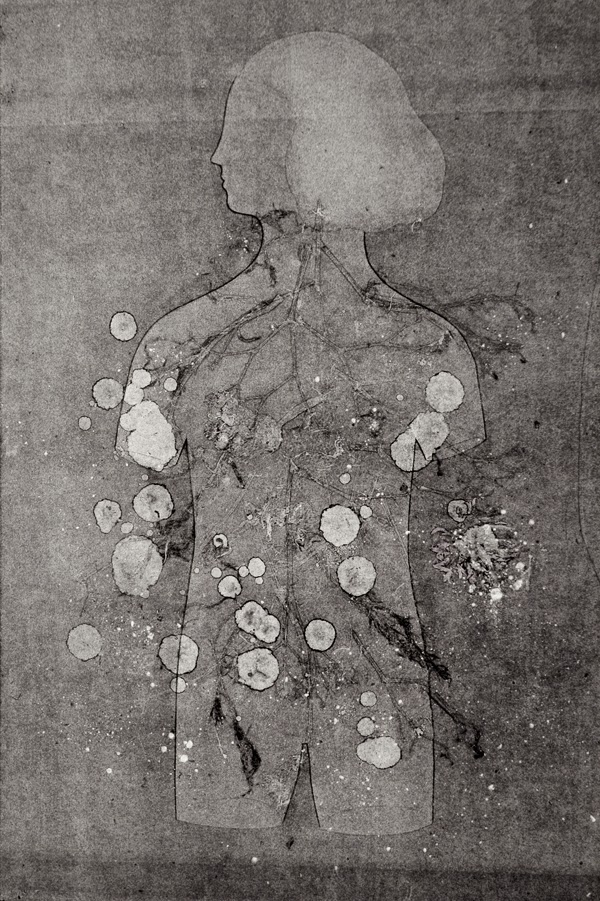 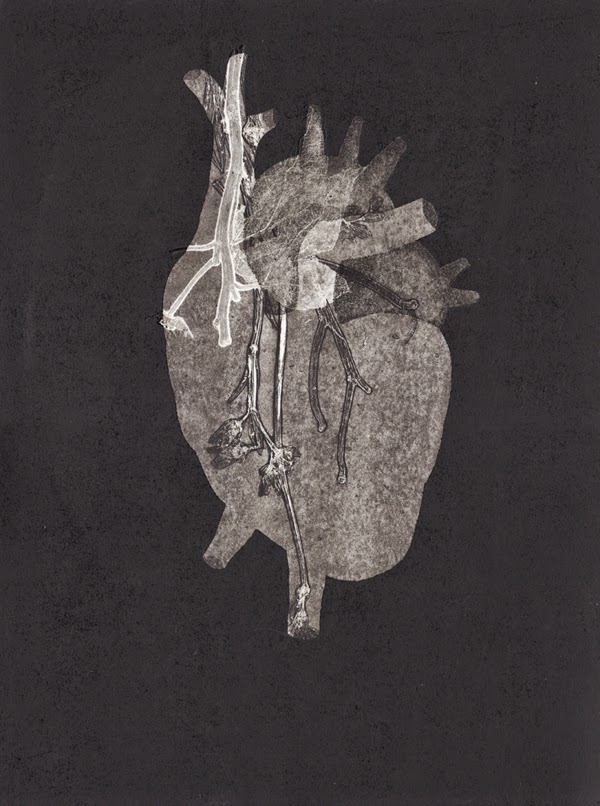 http://sophielecuyer.com/impression/
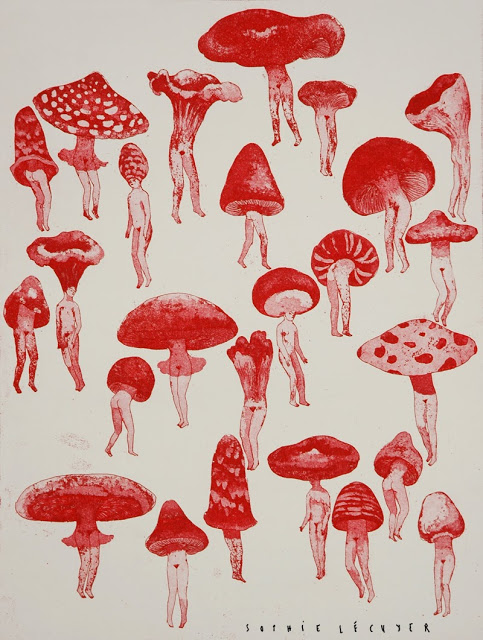 Sophie Lécuyer
http://sophielecuyer.com/impression/
Sophie Lécuyer
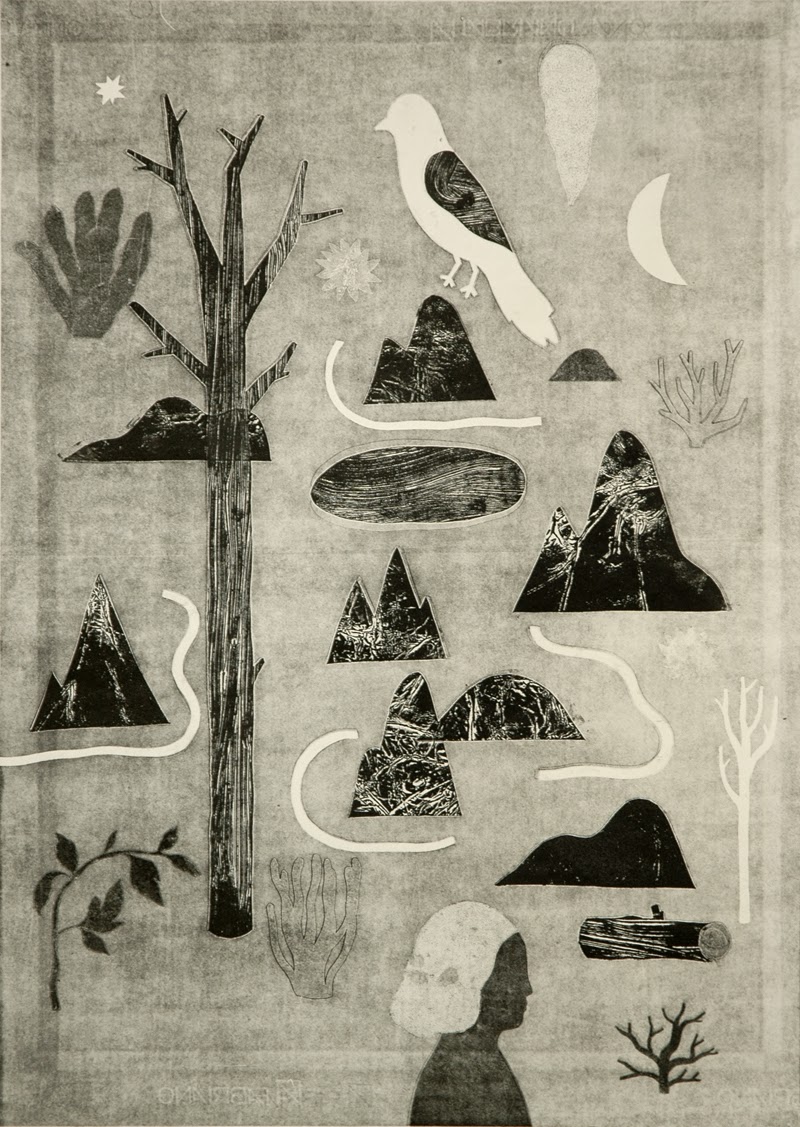 http://sophielecuyer.com/impression/
Sophie Lécuyer
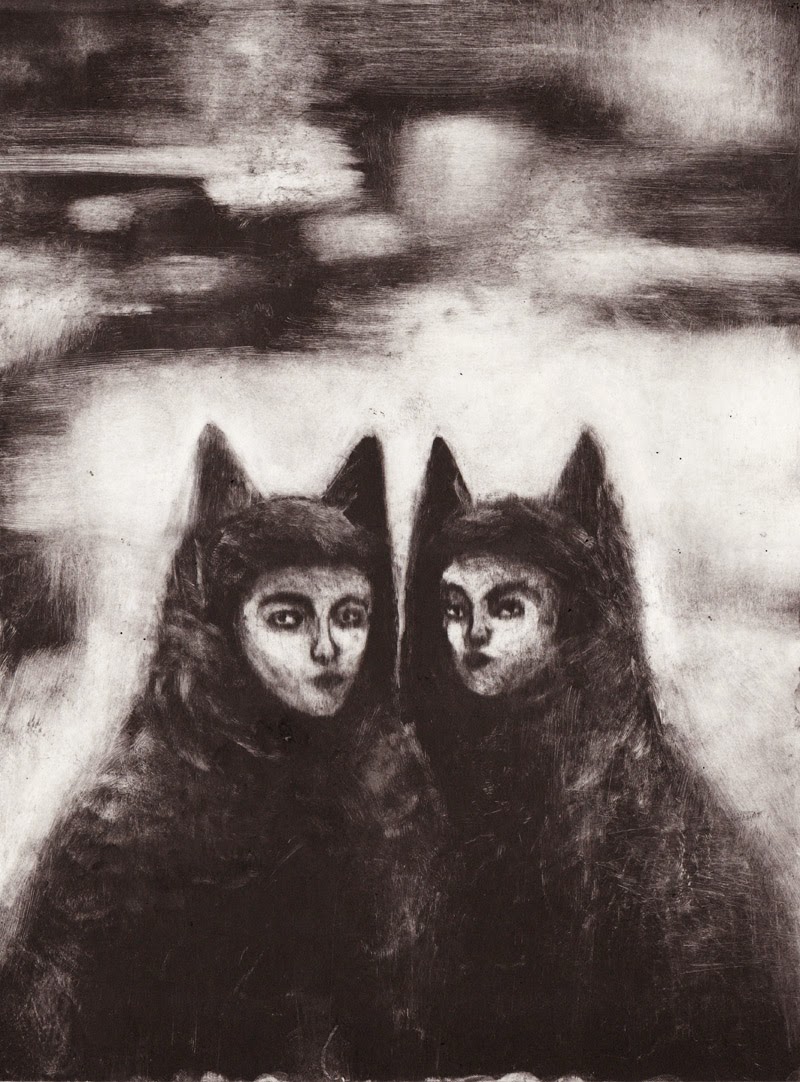 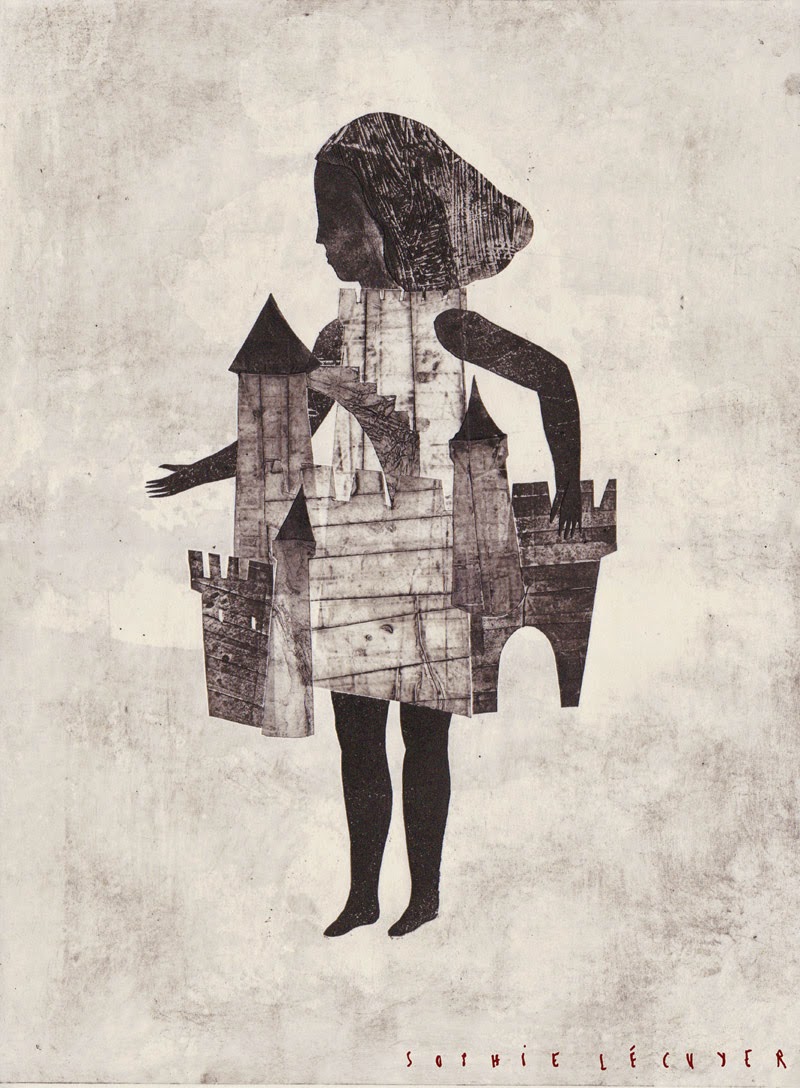 http://sophielecuyer.com/impression/
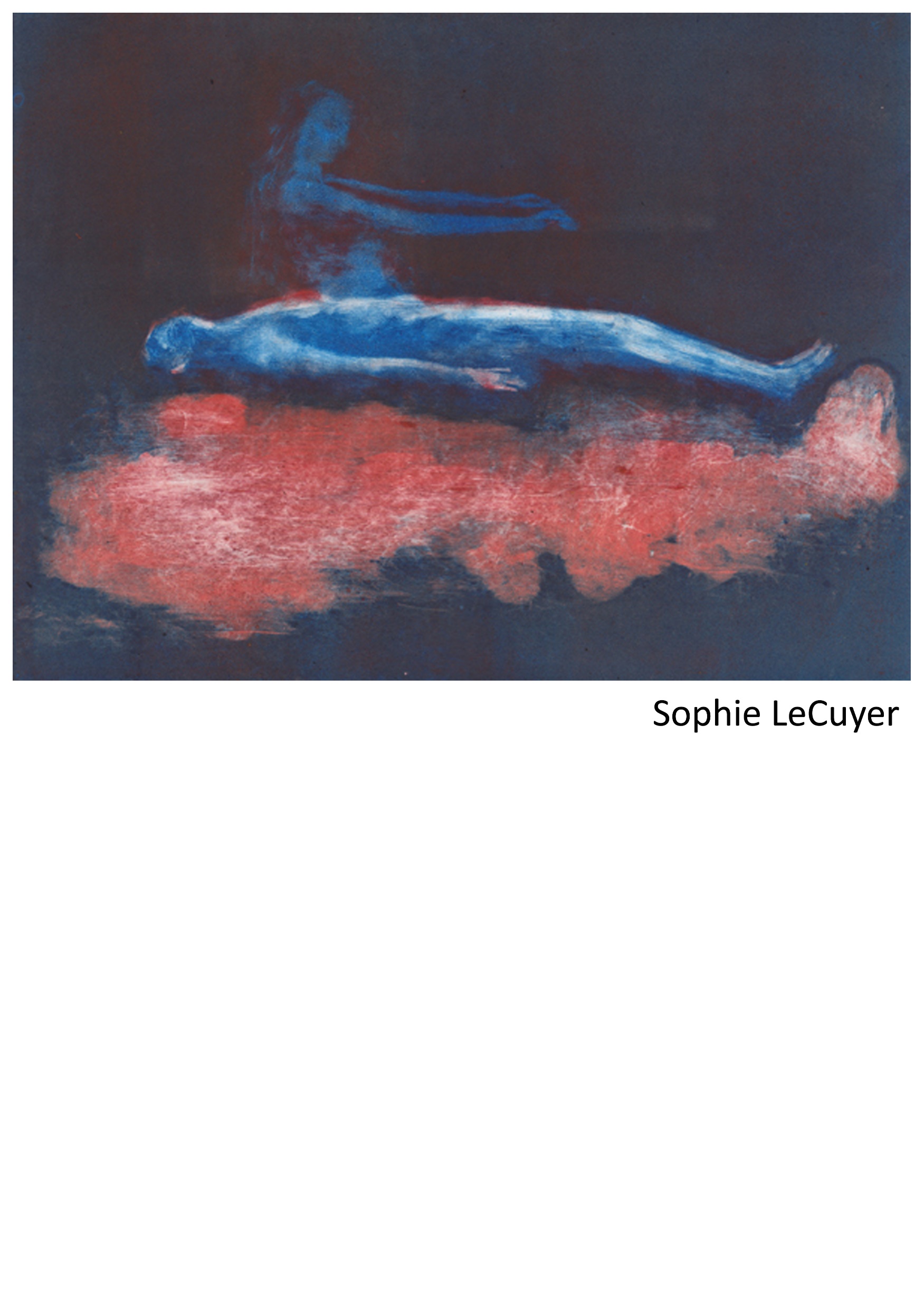 http://sophielecuyer.com/impression/
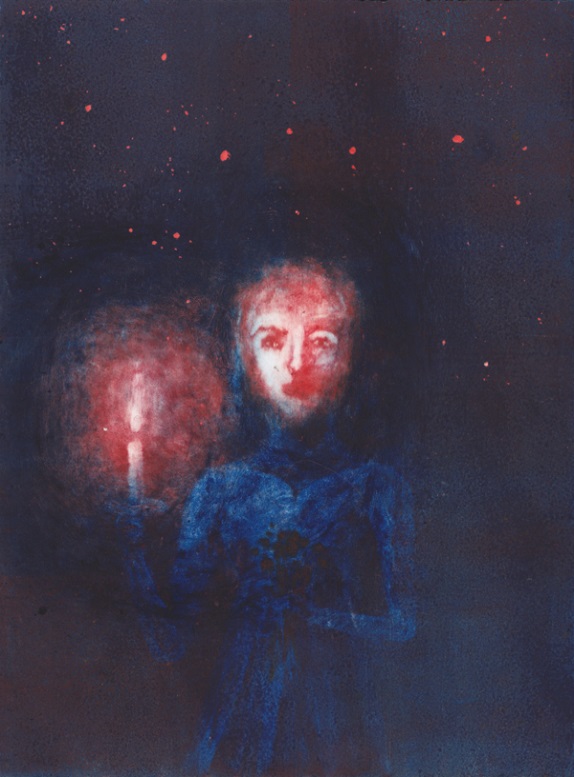 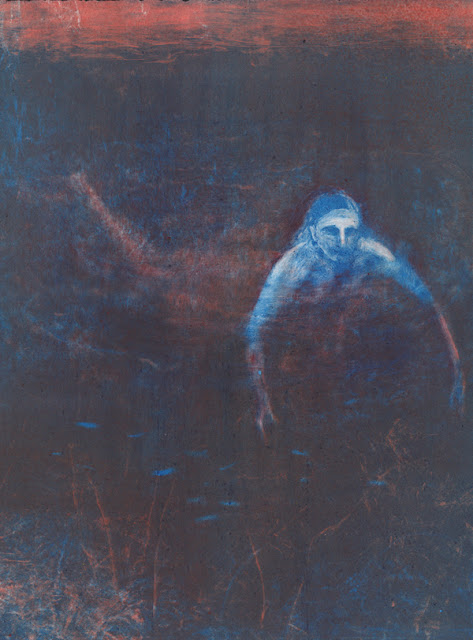 http://sophielecuyer.com/impression/
Sophie Lécuyer  monoprint animation
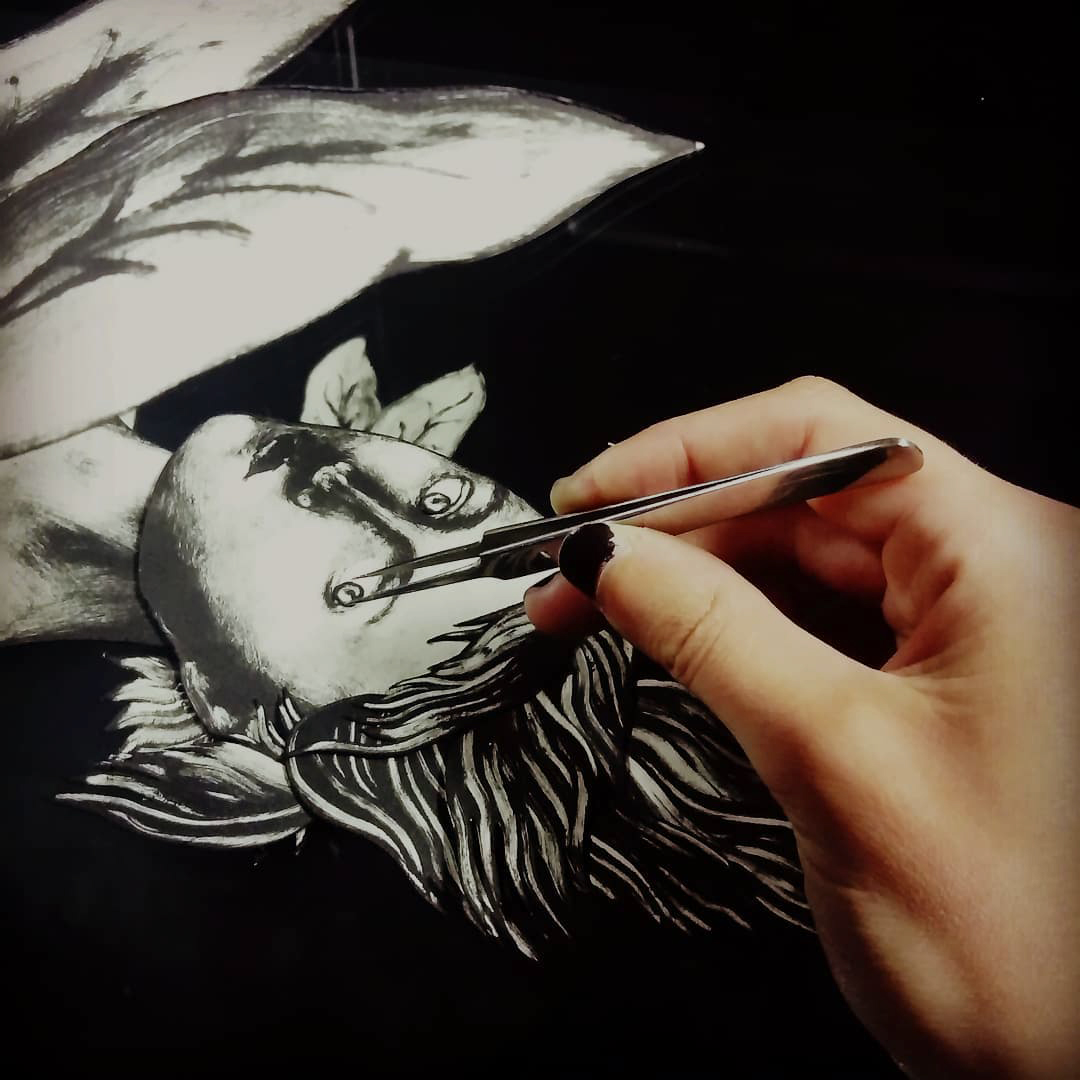 FLORA
https://vimeo.com/315298912

FLORE, premier court-métrage d’animation de la graveuse nancéienne Sophie Lécuyer
https://www.youtube.com/watch?v=3cpeNGPDrrQ
Jason Greig (NZ)
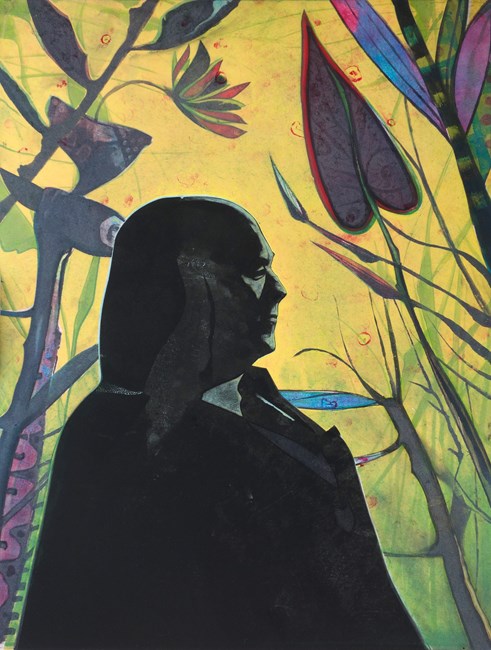 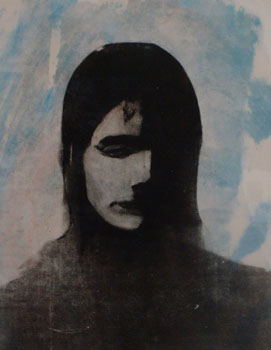 https://www.pinterest.nz/pin/707909635155691460/
Sunset Superman IV, 2018, Monoprint, 80 x 68 cm 31 1/2 x 26 3/4 inches Courtesy Hamish McKay. https://ocula.com/artists/jason-greig/
Emmi Whitehorse
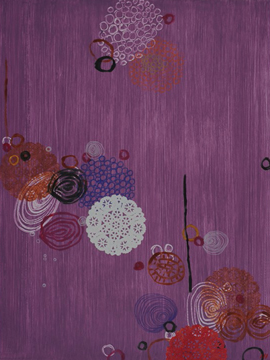 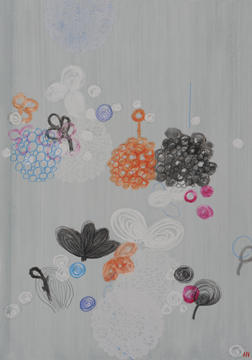 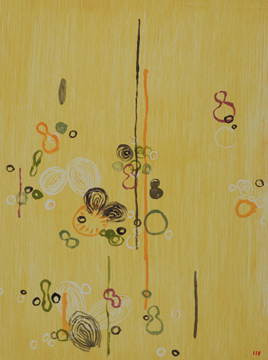 https://nmwa.org/blog/artist-spotlight/nature-and-continuity-in-prints-by-emmi-whitehorse/
Shirley Stevenson
Look carefully at this artwork
Unpick each layer
How can you make a similar layer?
Using your own imagery and colour rang try to create a richly layered artwork like Shirley Stevenson

https://shirley-stevenson.com/Light-Dark
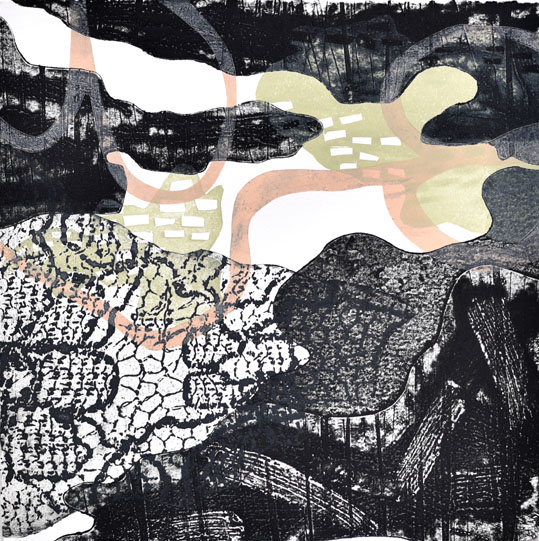 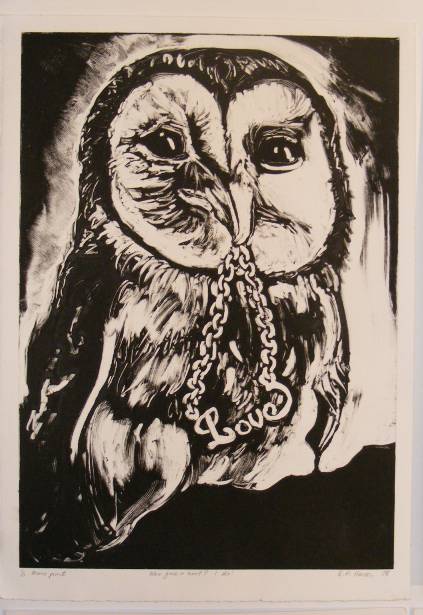 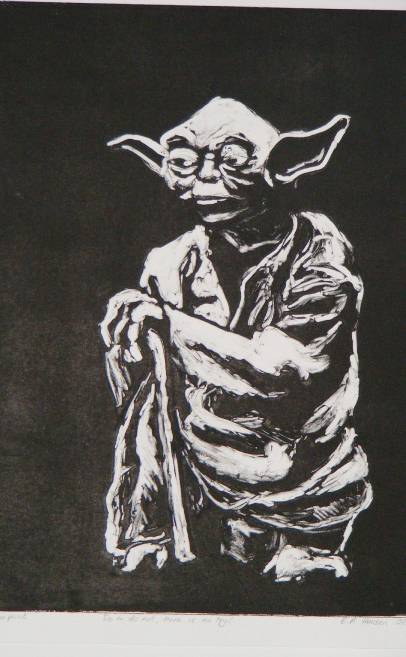 E Hansen, Joyful Myths, detail, mono-prints and painted signs, 2008, Part of Quartet at the NZ Steel Gallery Franklin.
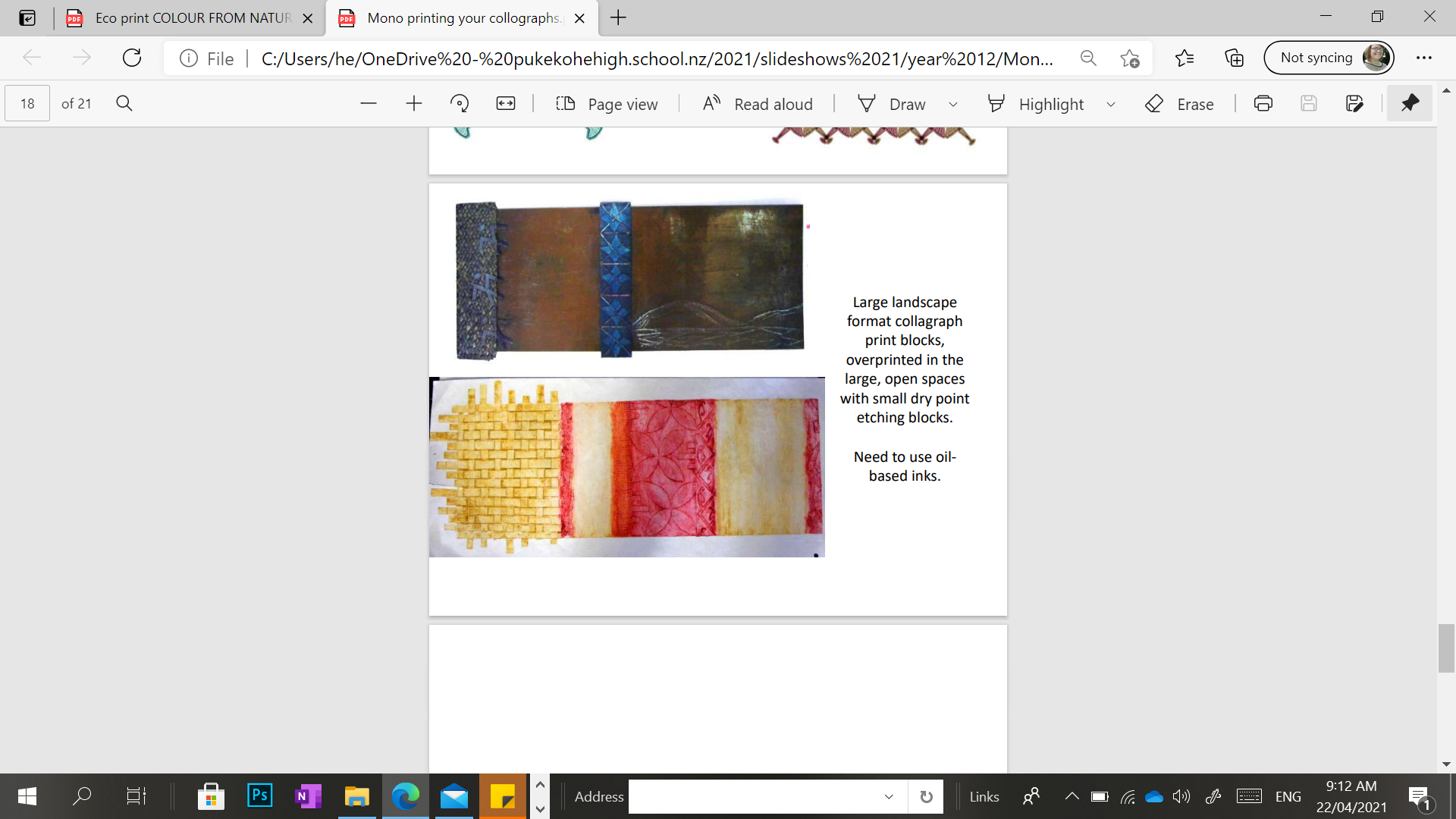 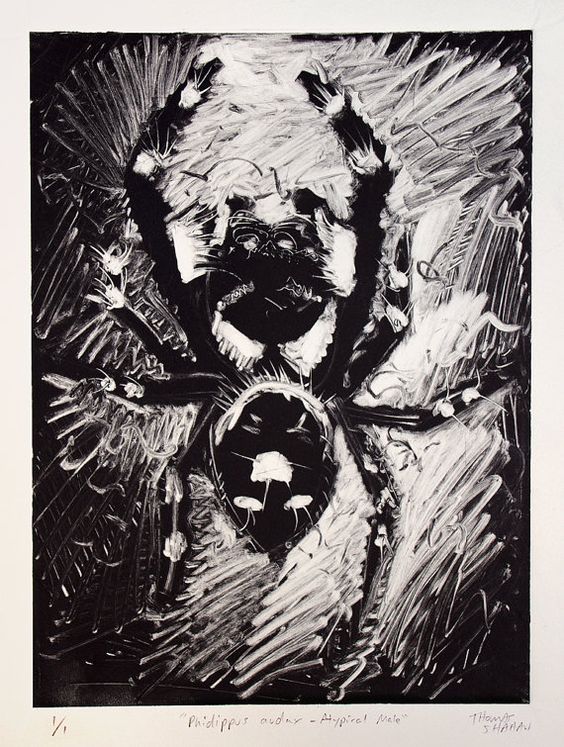 Thomas Shahan
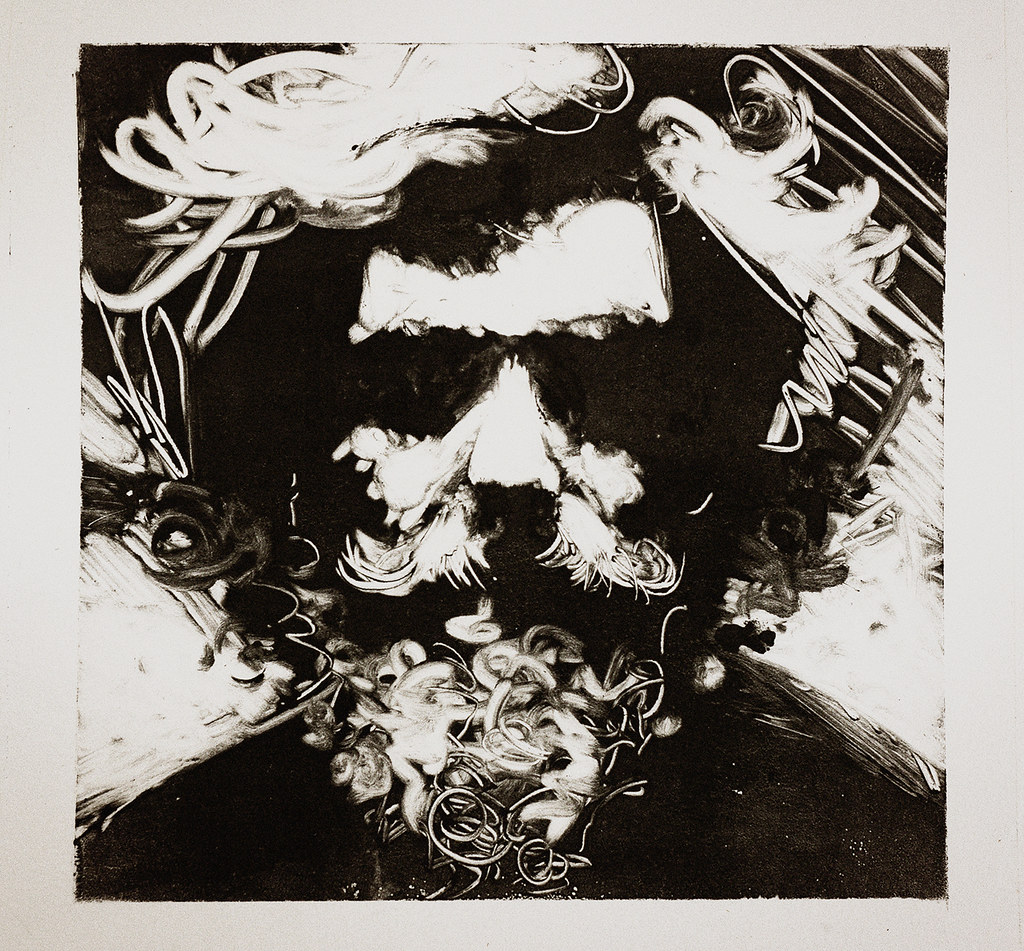 https://www.etsy.com/listing/78702182/phidippus-audax-jumping-spider-monotype?utm_source=Pinterest&utm_medium=PageTools&utm_campaign=Share&epik=dj0yJnU9cXo1ZjhWUGhrckRlUmUwZXpobC1IM3MzbnIxM1EydlAmcD0wJm49cmVhYlRzbVF2UEZndFVZczI1QkJFdyZ0PUFBQUFBR0J3QUxJ
https://www.flickr.com/photos/panbasket/4386046903
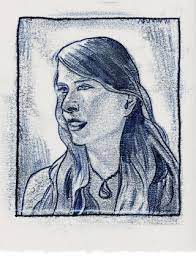 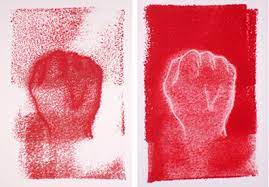 Steven Hughes
Kym Moreland-Garnett - print and ghost print
                                                                                                              https://faea.org/FAEAApps/Conference/Handouts/28/MonoprintsGetAllStitchedUpFAEA2018-GoogleDocs.pdf
Laura Bermanhttps://www.laurabermanprojects.com/
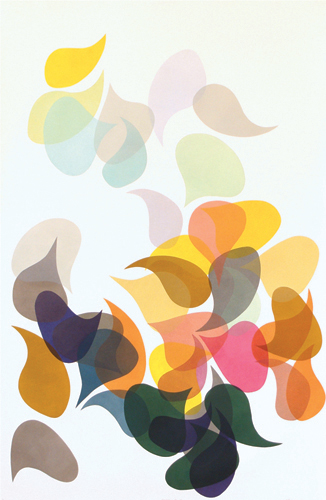 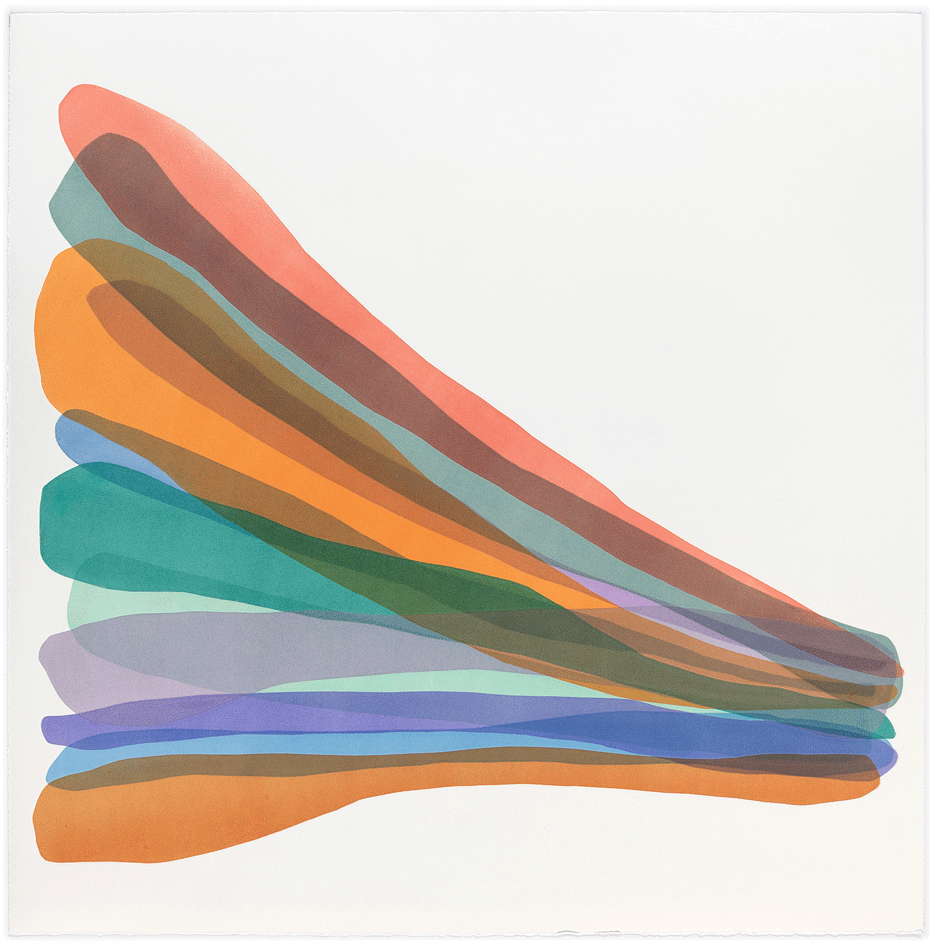 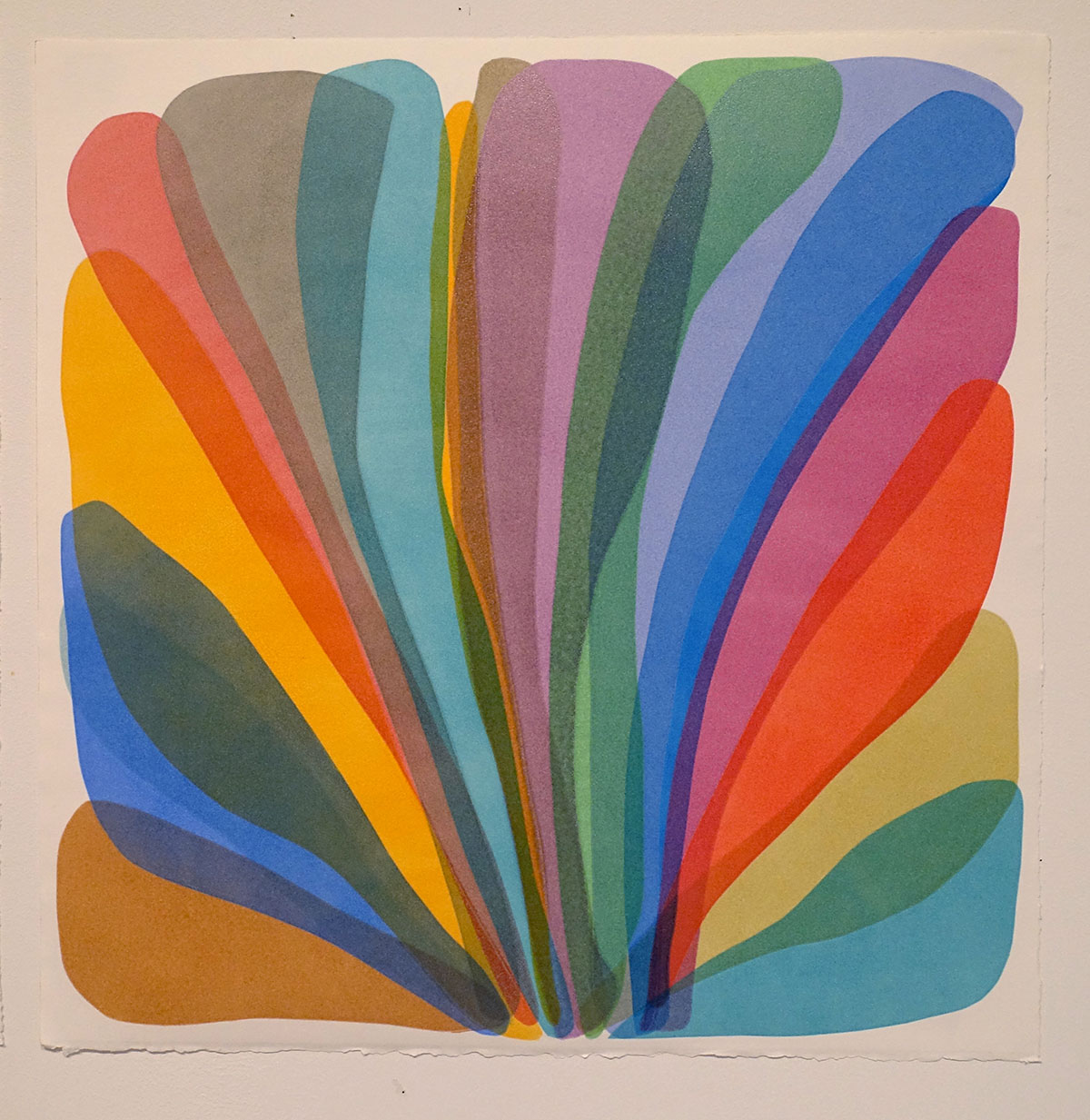 Laura Berman
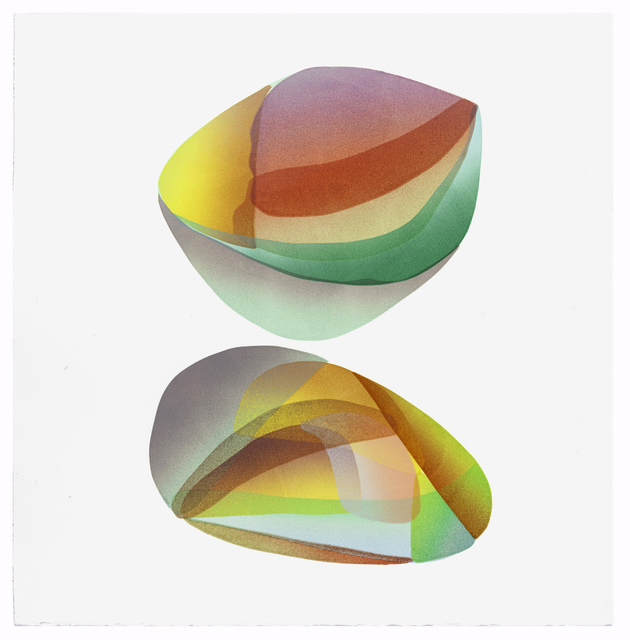 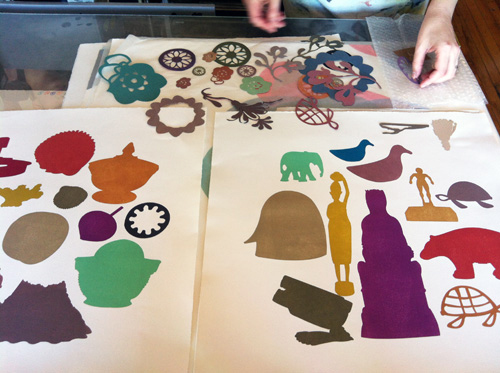 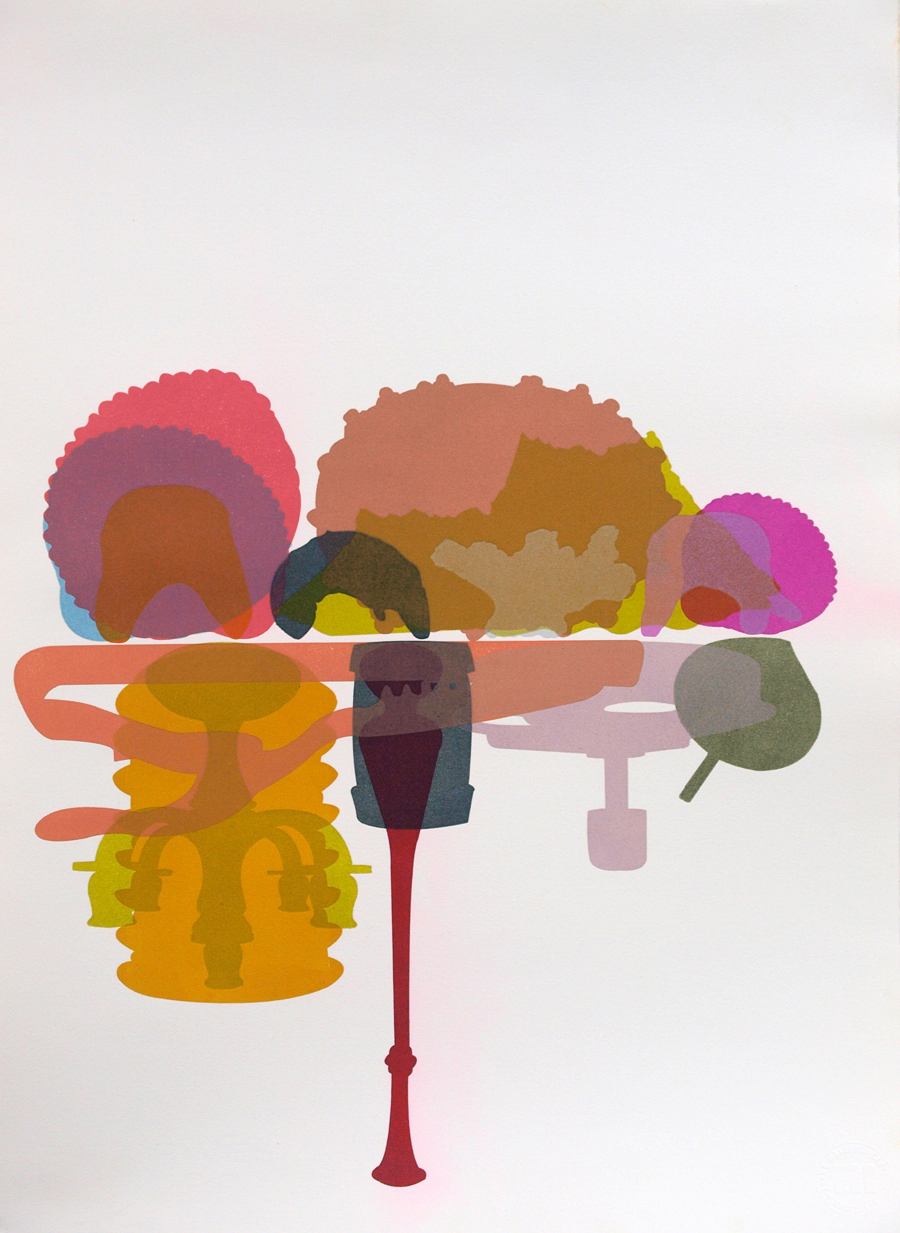 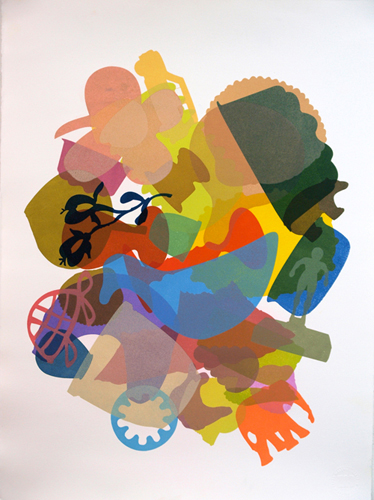 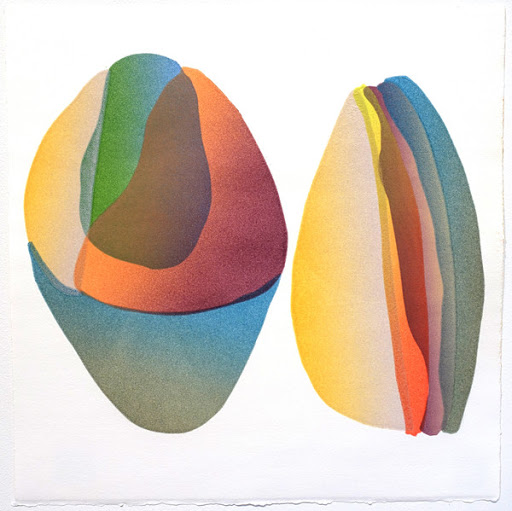 https://www.laurabermanprojects.com/
Stanley Palmer Monoprints
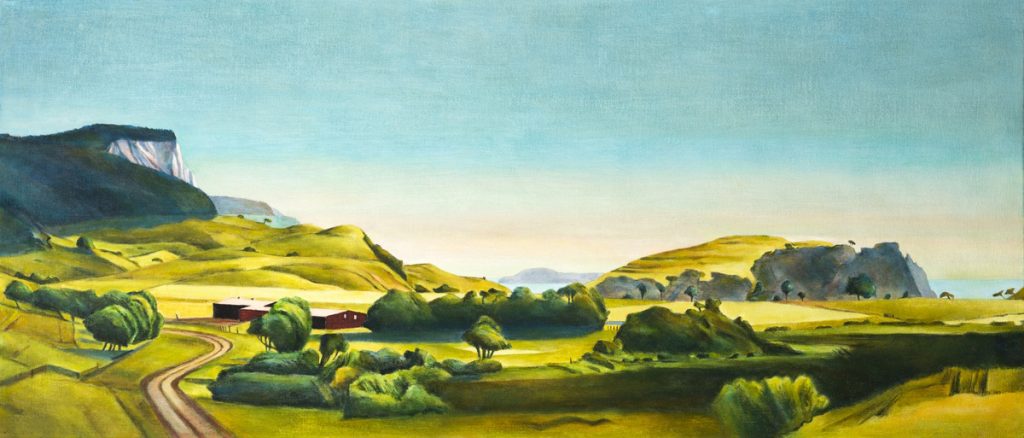 https://www.foenandergalleries.co.nz/artist/stanley-palmer/
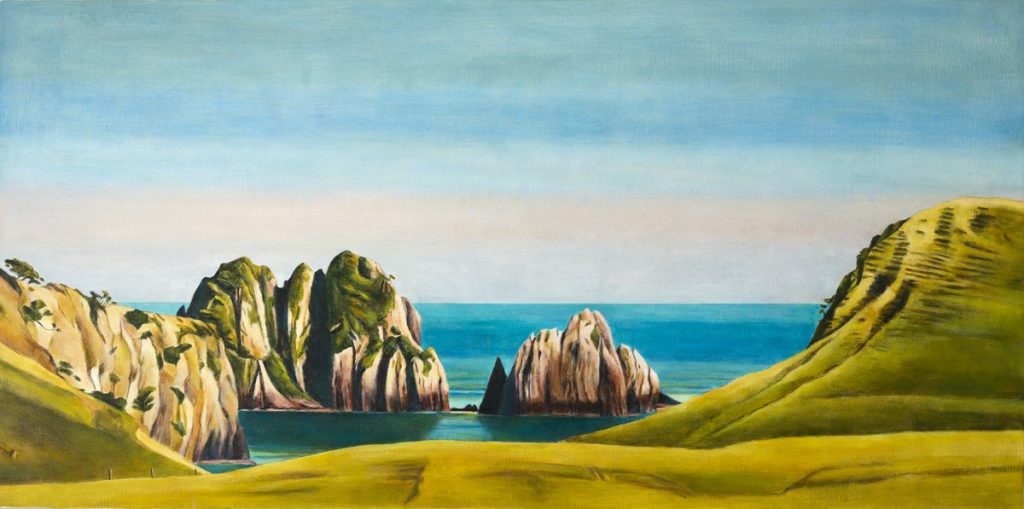 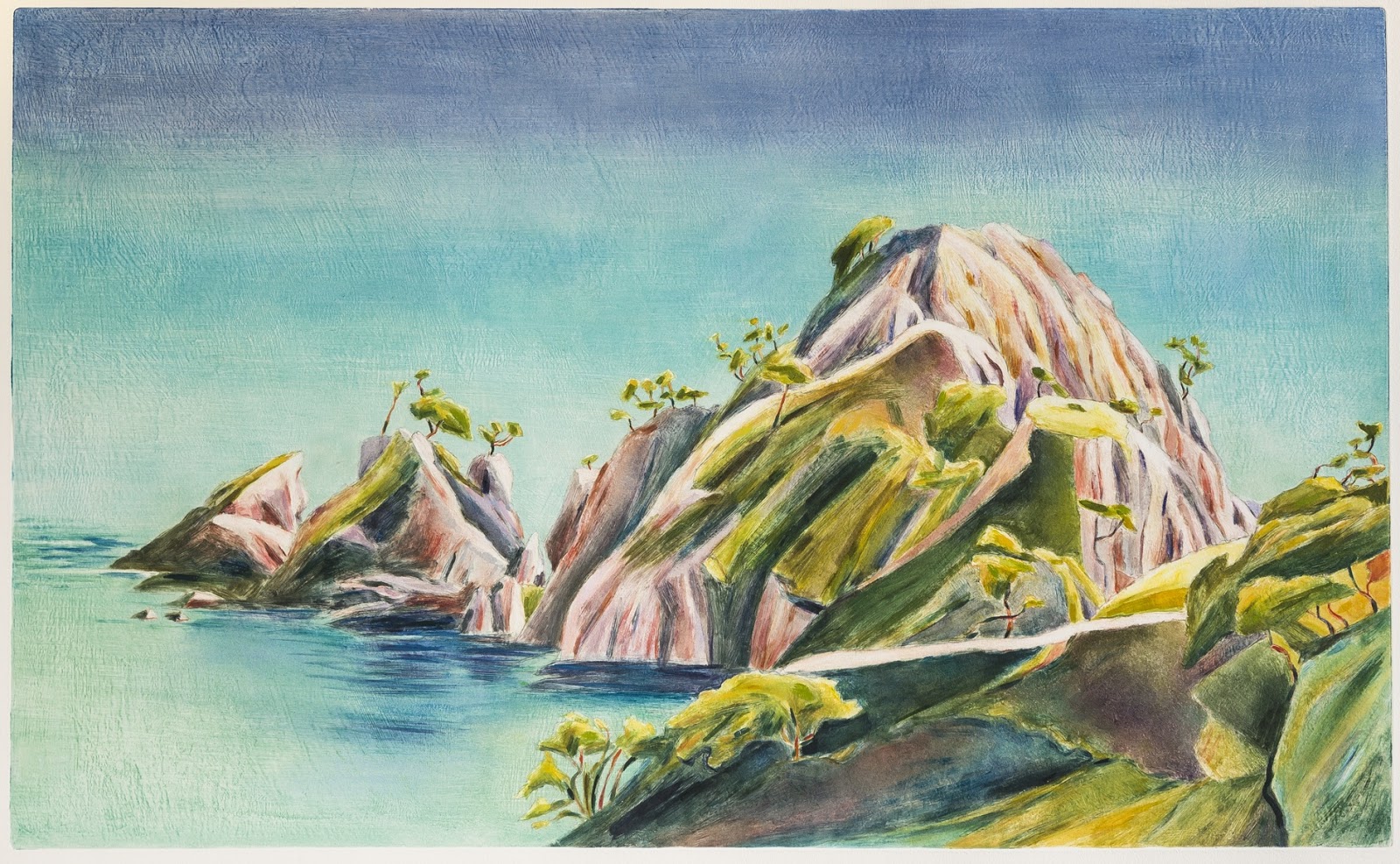 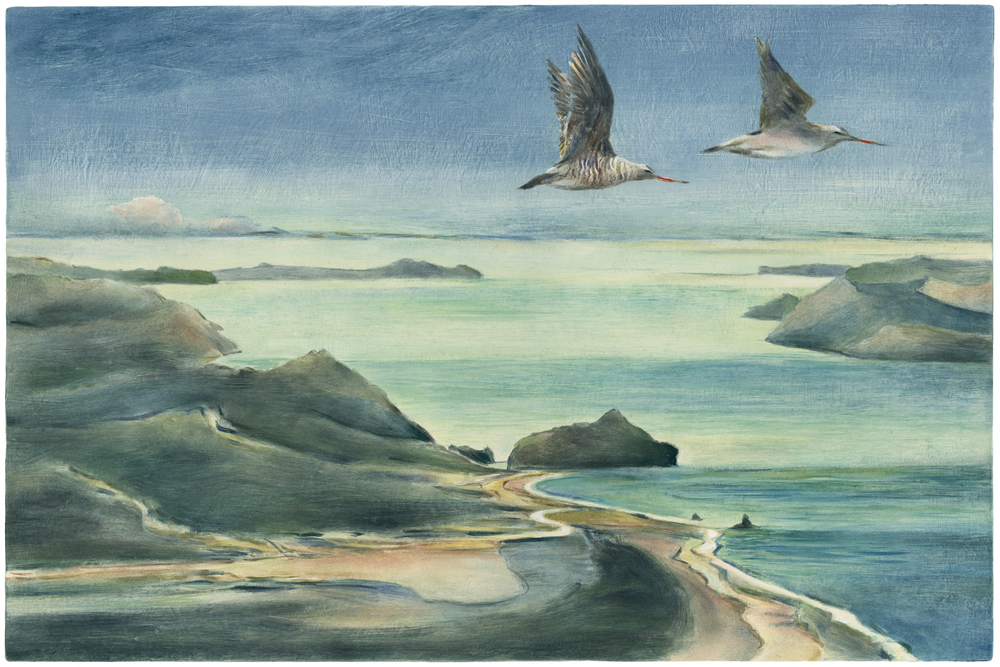 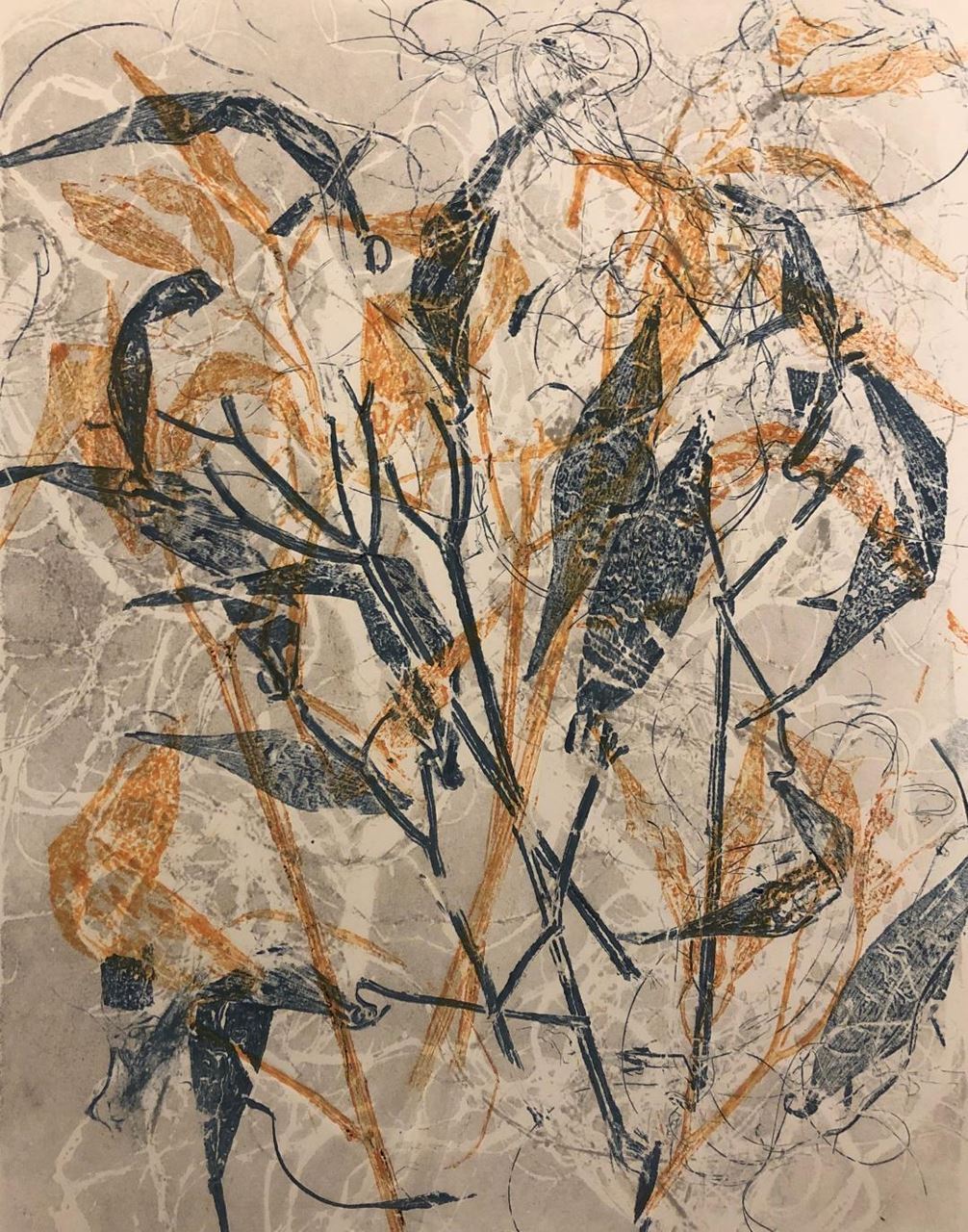 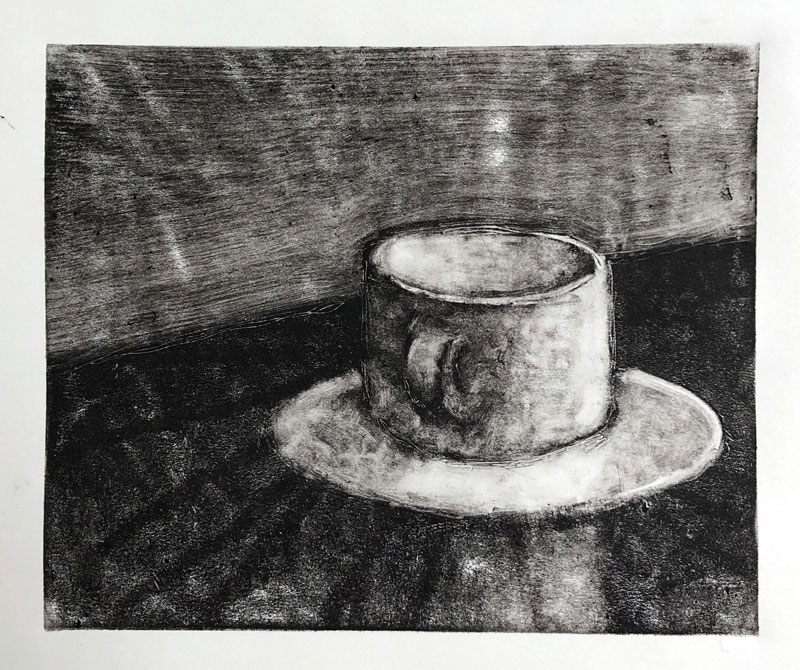 Matt Fussell
https://thevirtualinstructor.com/blog/timed-drawing-exercise-monoprint
Andrea Warner
https://www.andiwarner.com/monotypes
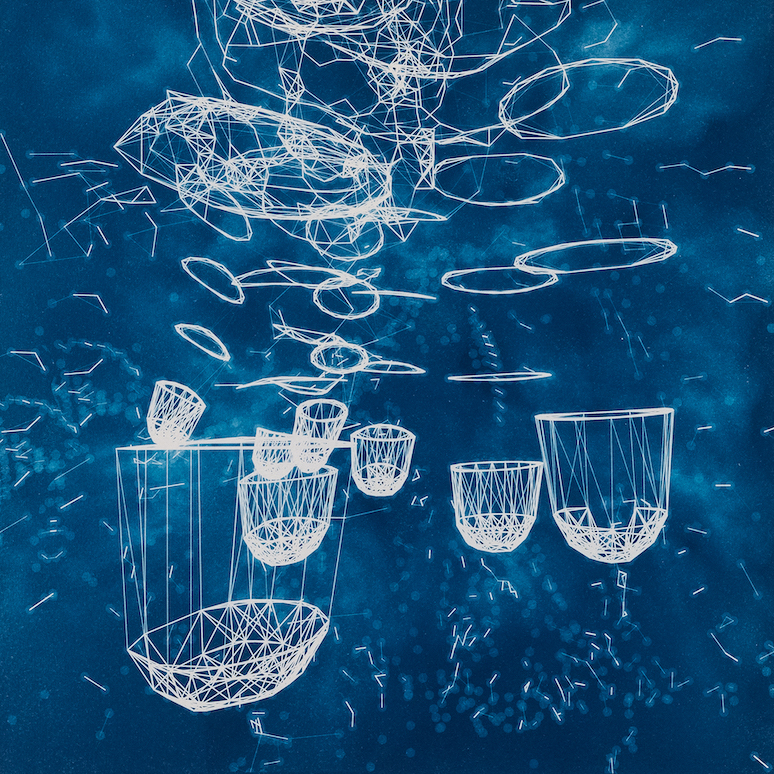 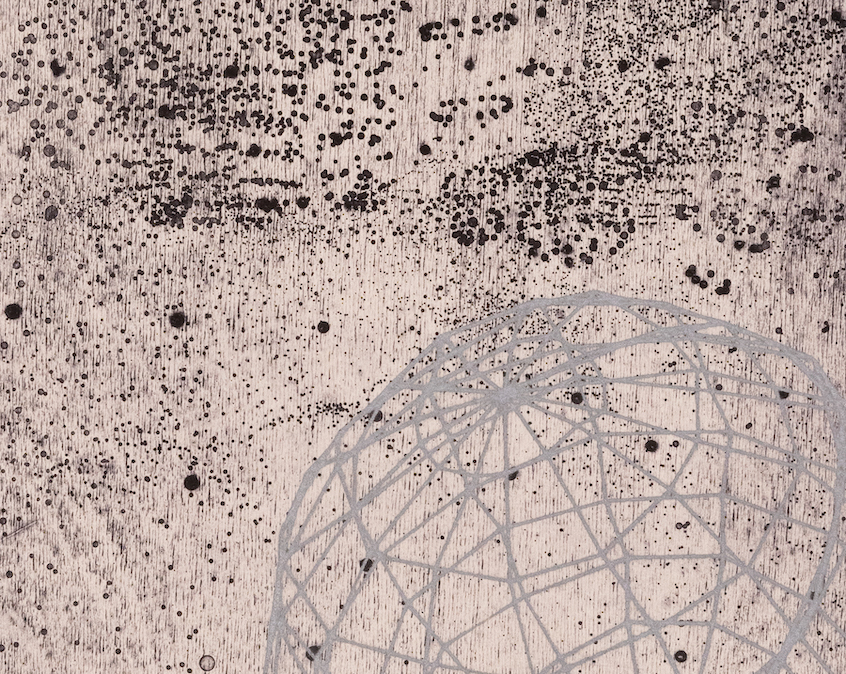 Trish Meyer
https://trishmeyer.com/
Christine Hermanhttps://www.christineherman.com/
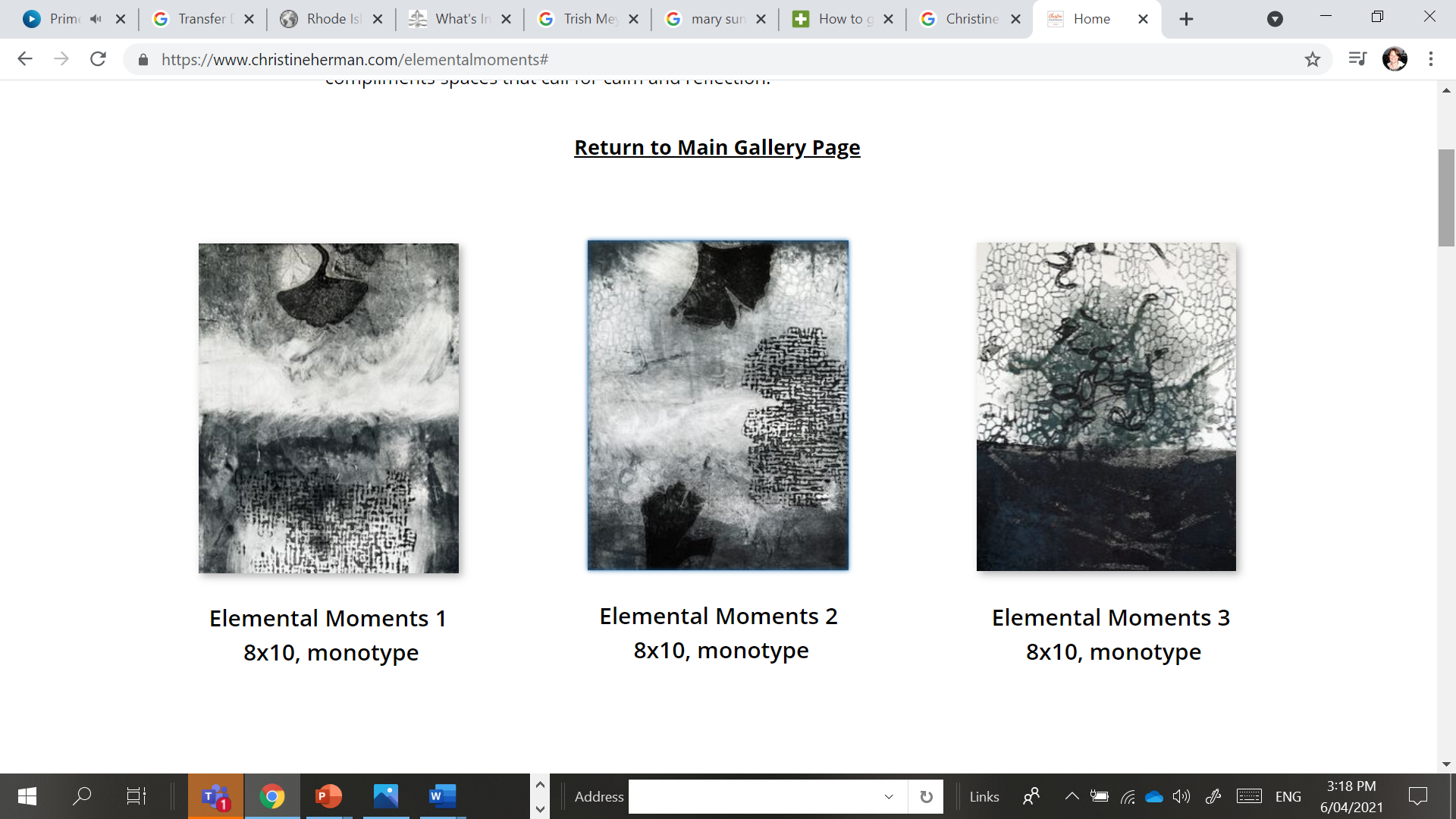 Christine Hermanhttps://www.christineherman.com/
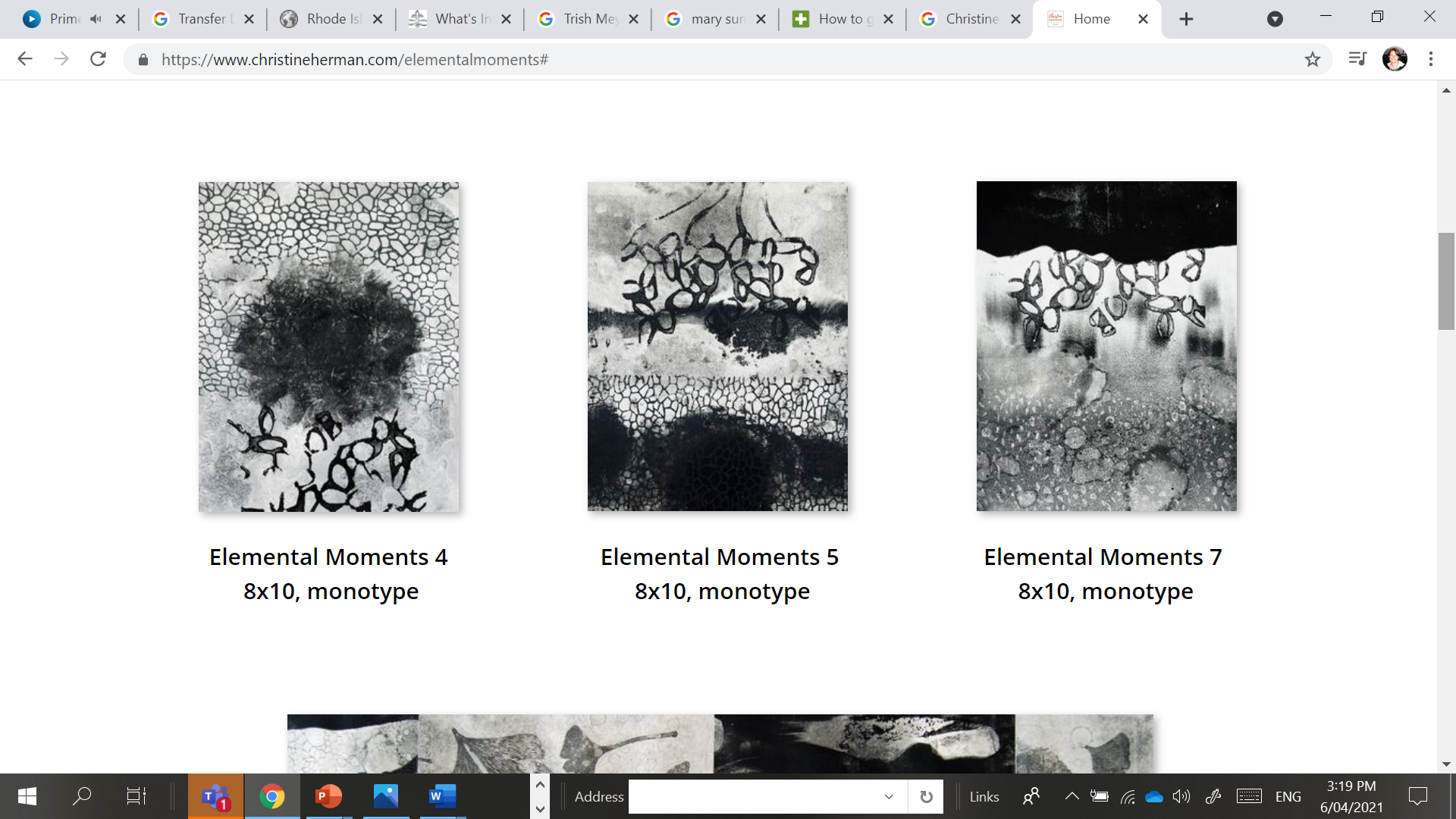 Christine Hermanhttps://www.christineherman.com/
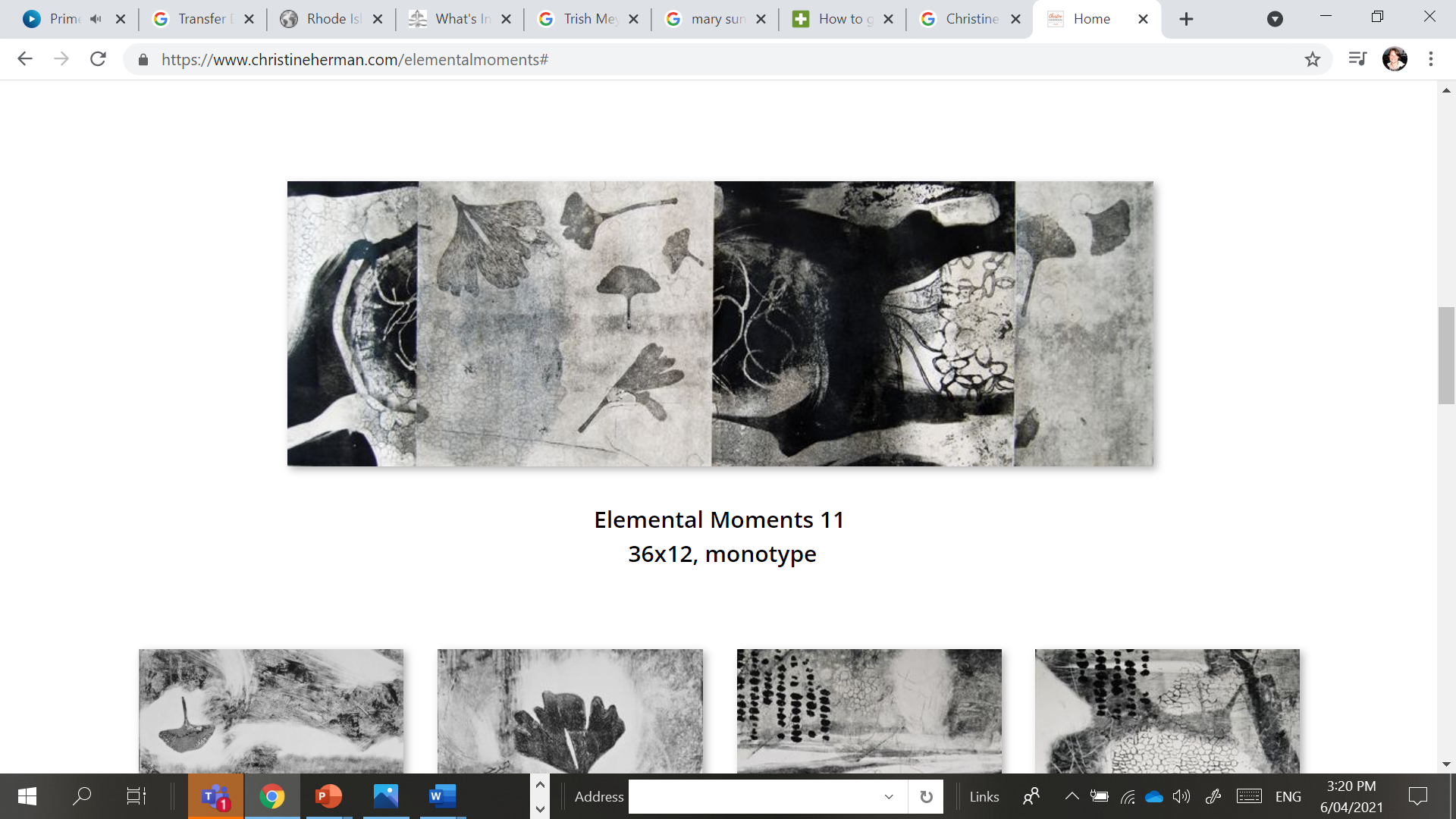 Christine Hermanhttps://www.christineherman.com/
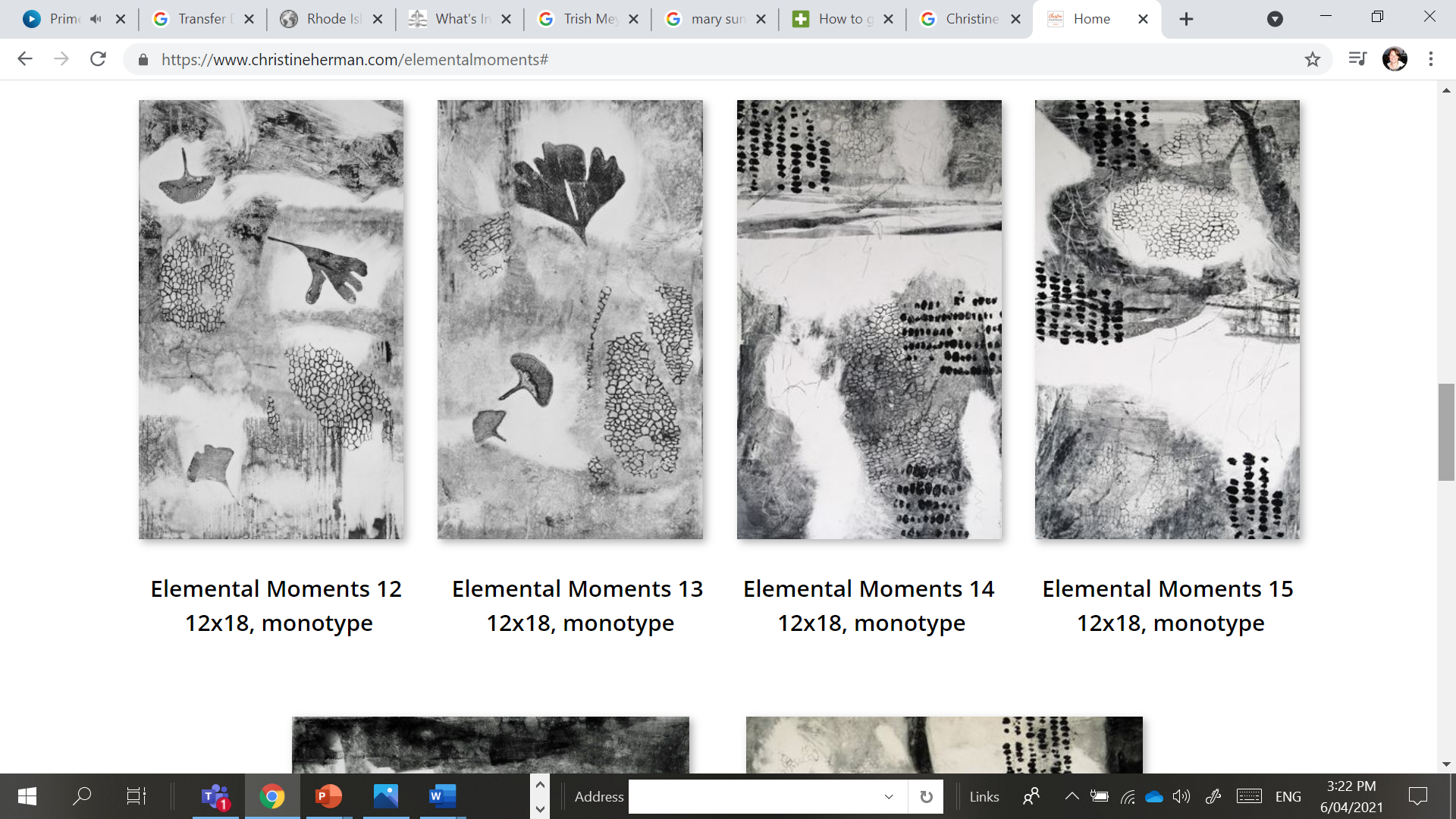 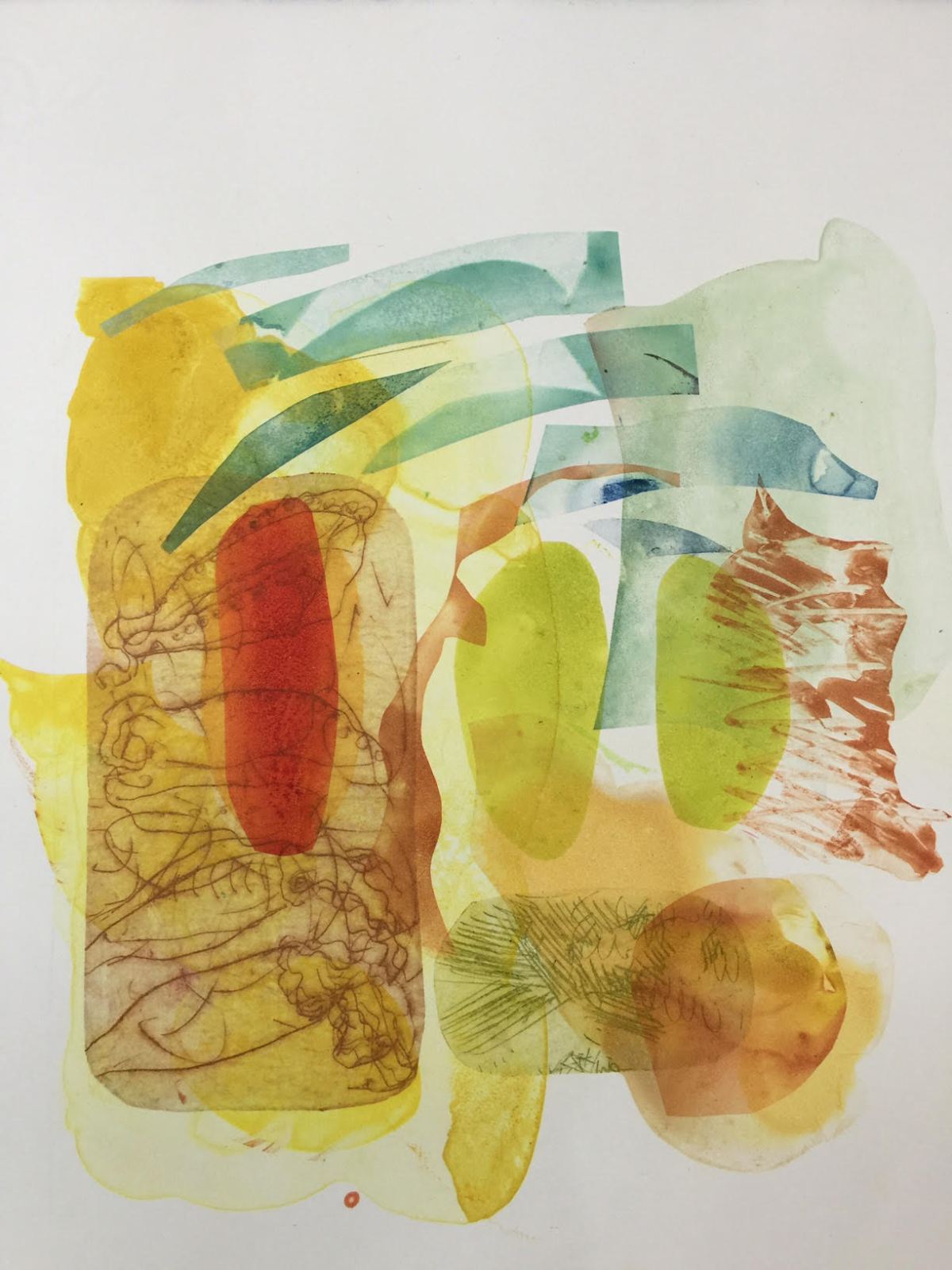 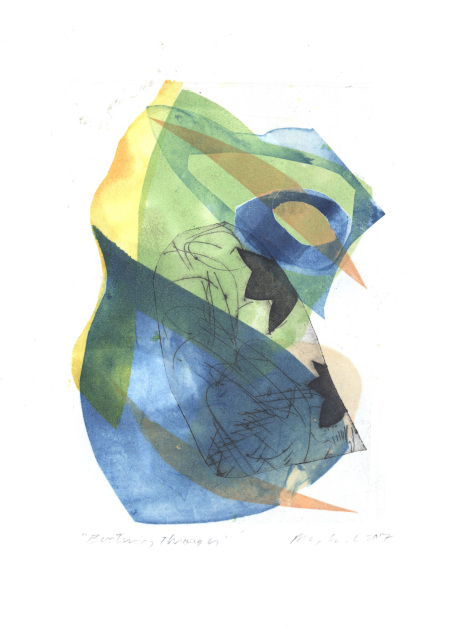 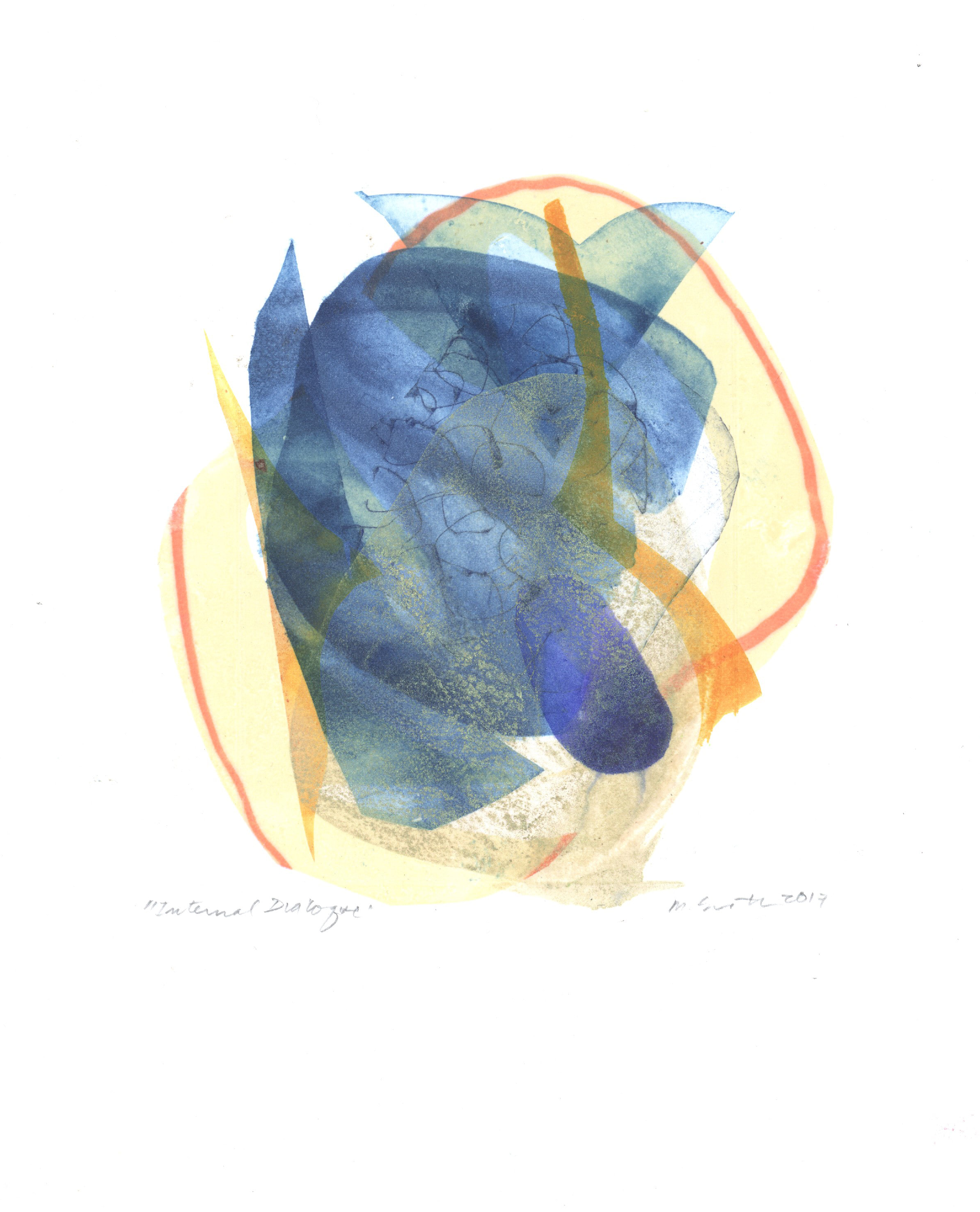 Mary Sundstrom
https://www.remarqueprintshop.com/store/c28/Mary_Sundstrom.html
Dan Tirels – mono printing with oil stick and plastic baghttps://www.youtube.com/watch?v=MbNcysveMWY
Monoprinting with stencils : Abstract figures
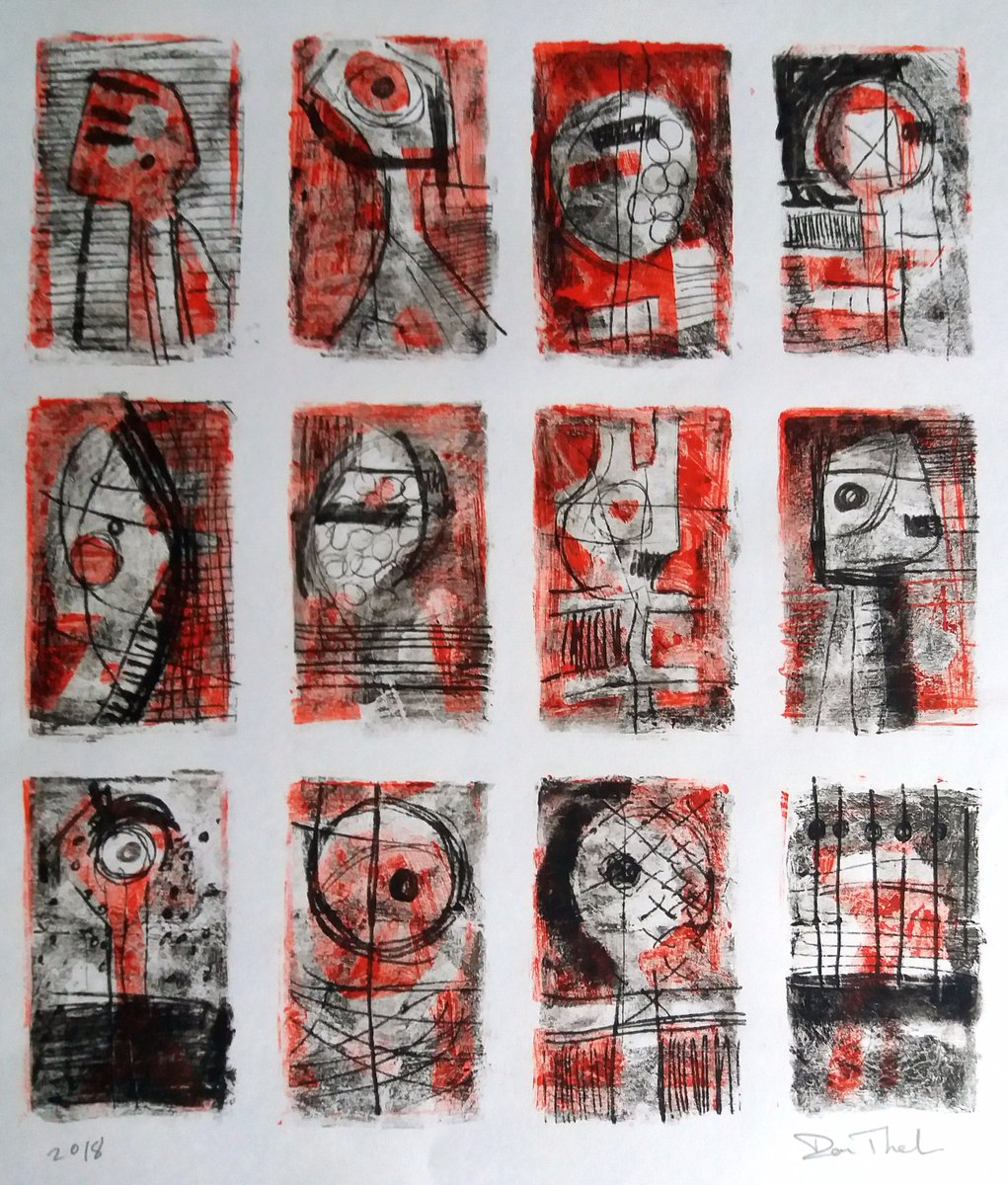 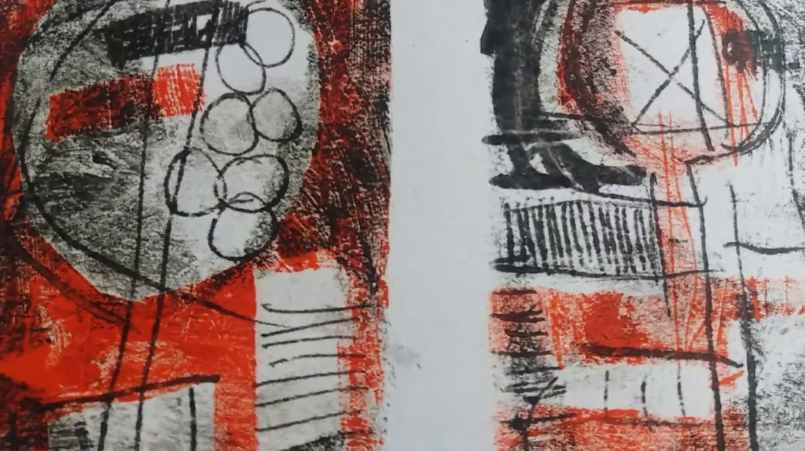